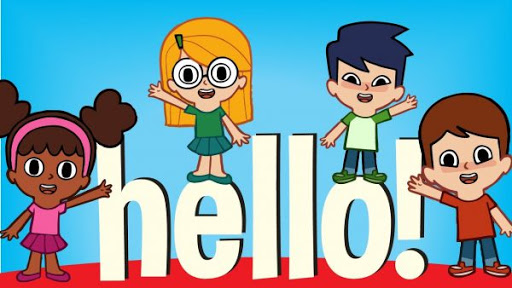 CHĂM SÓC HOA
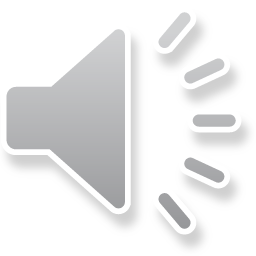 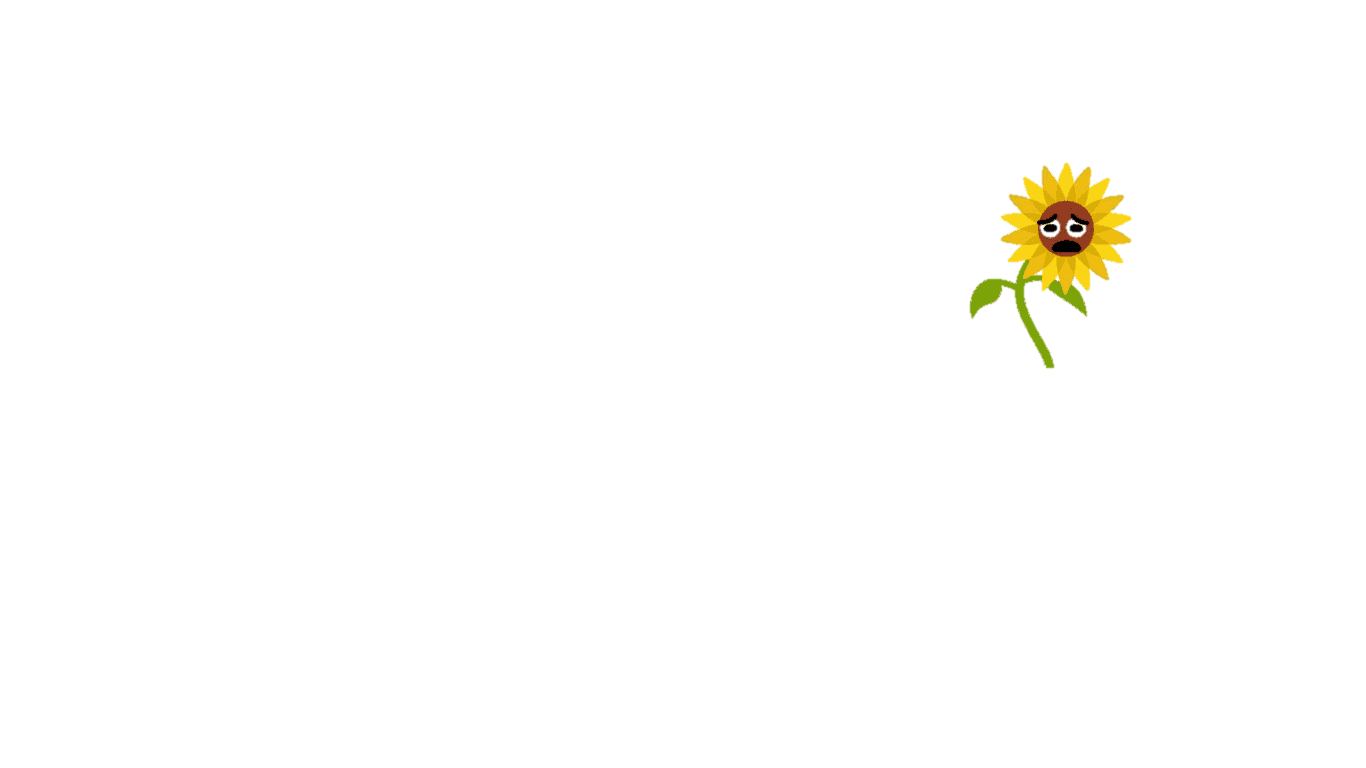 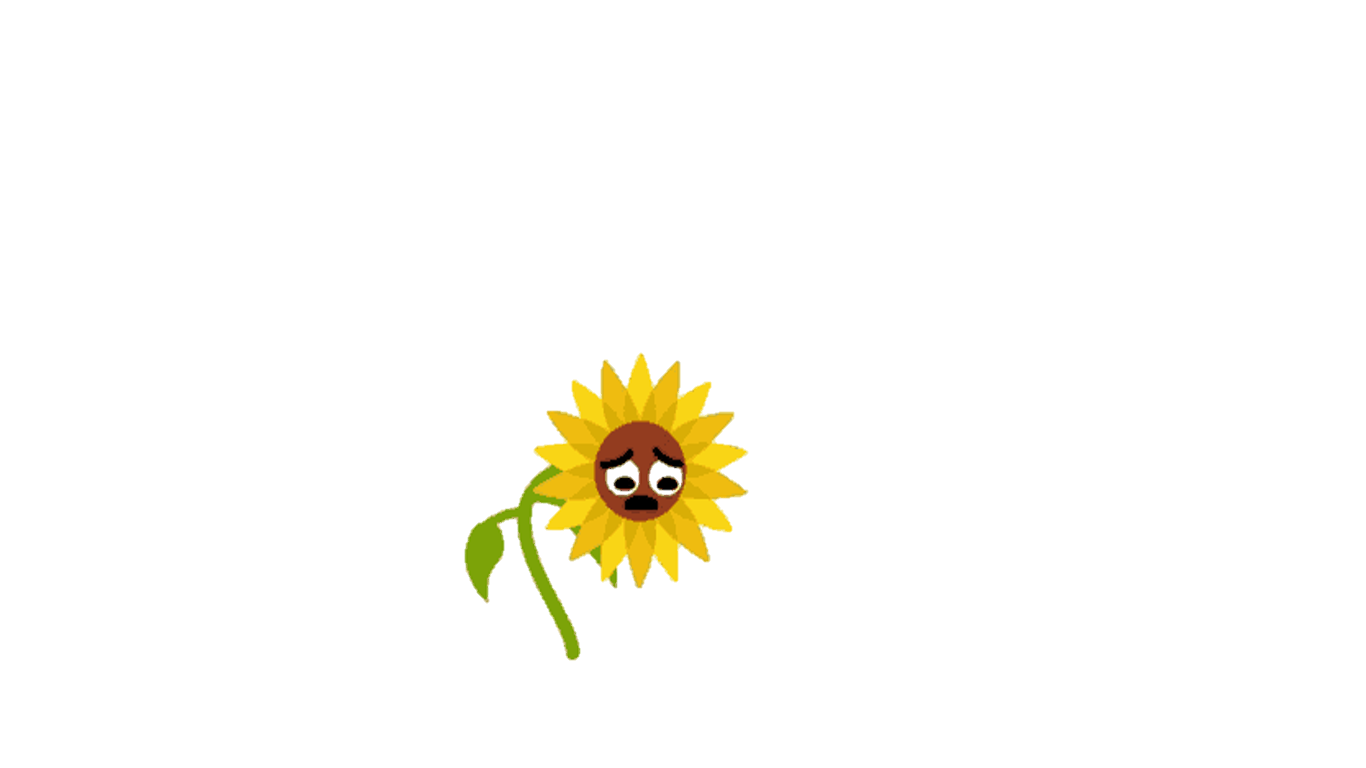 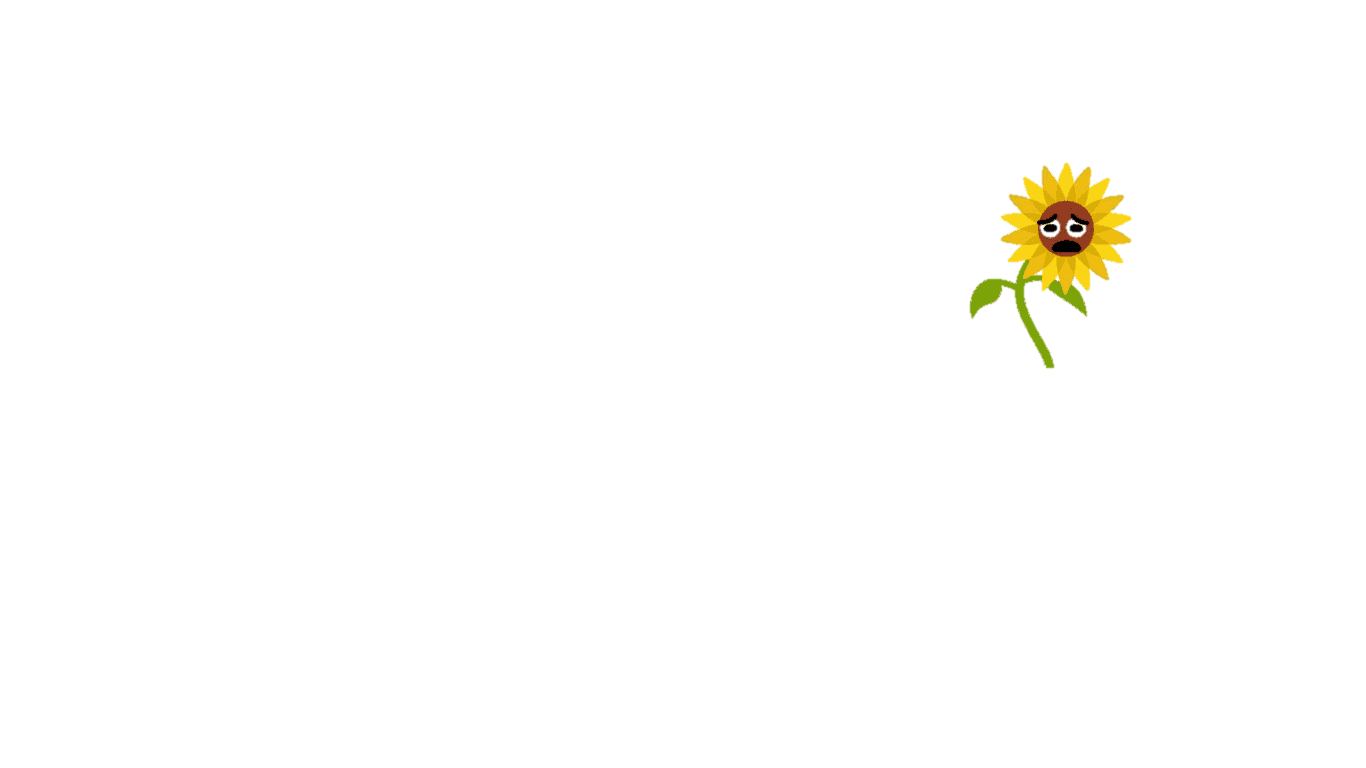 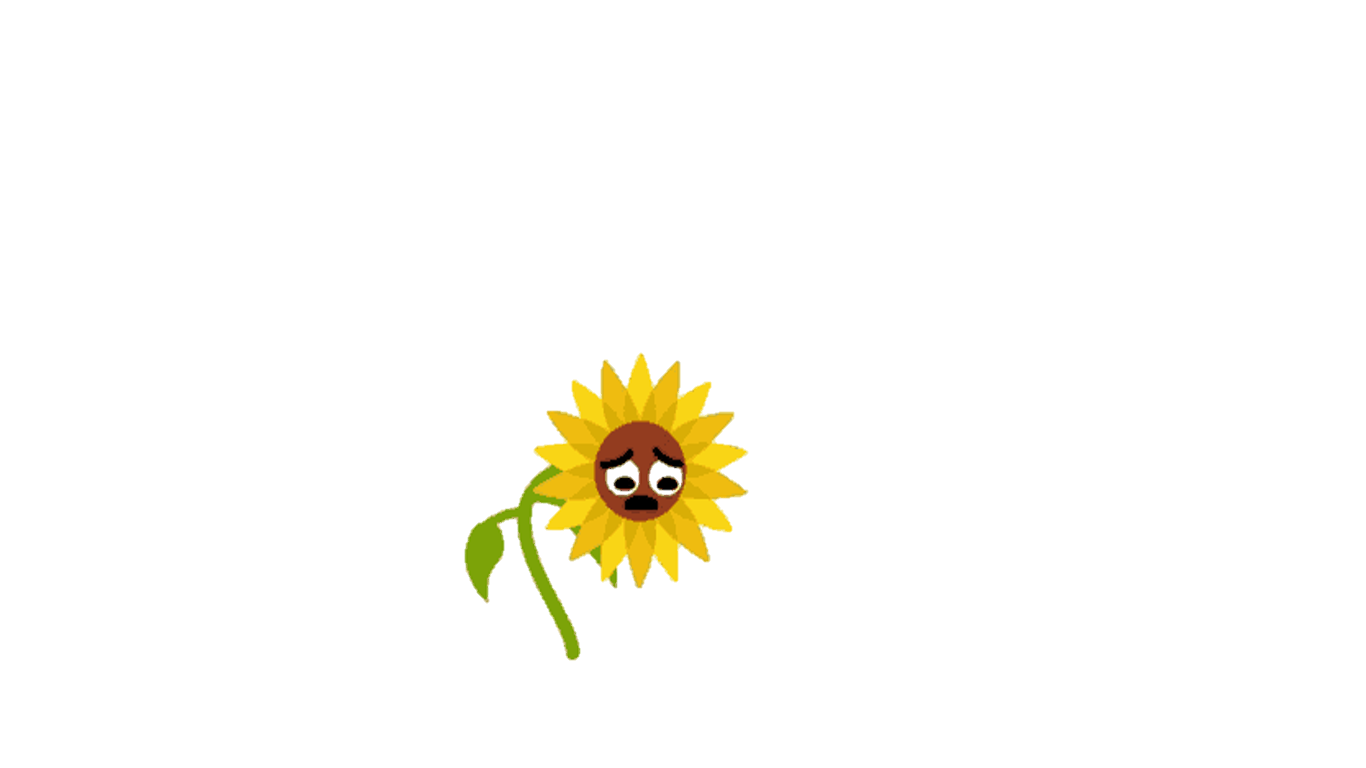 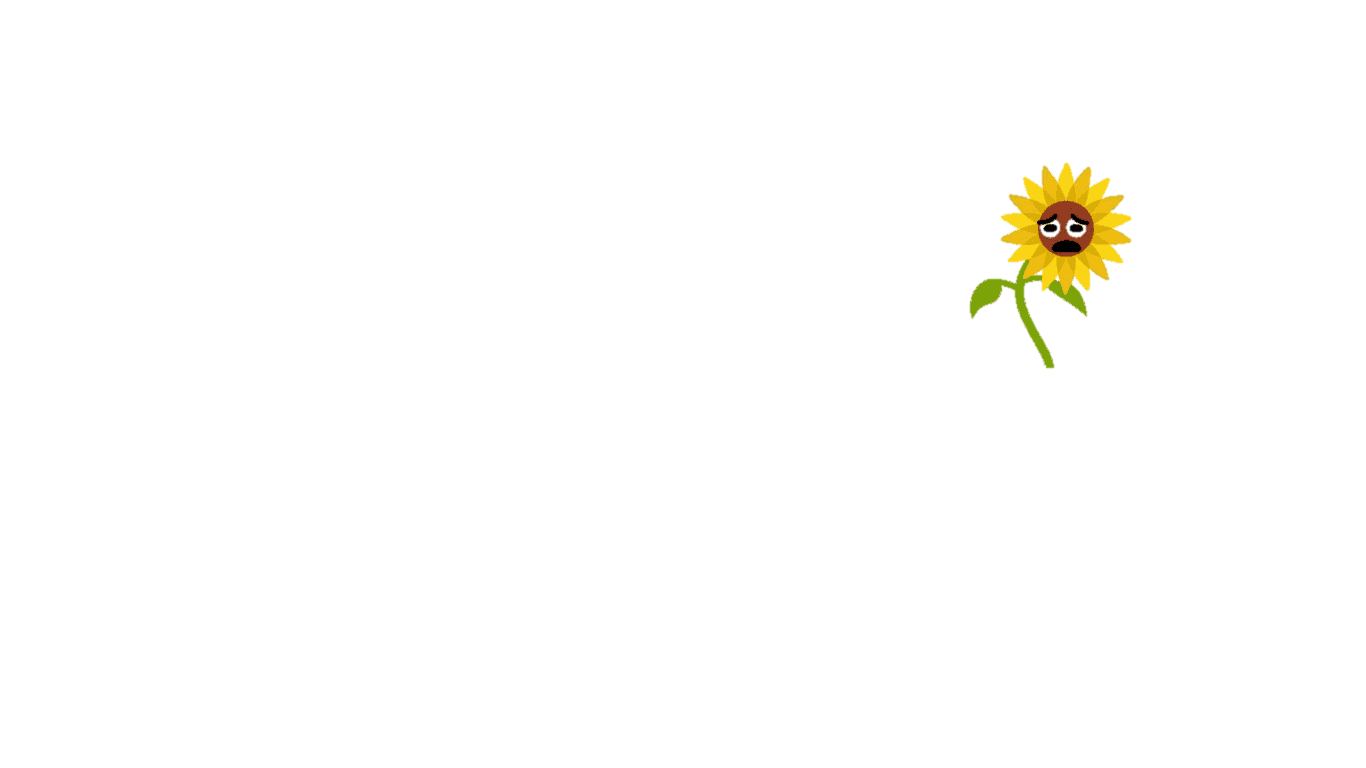 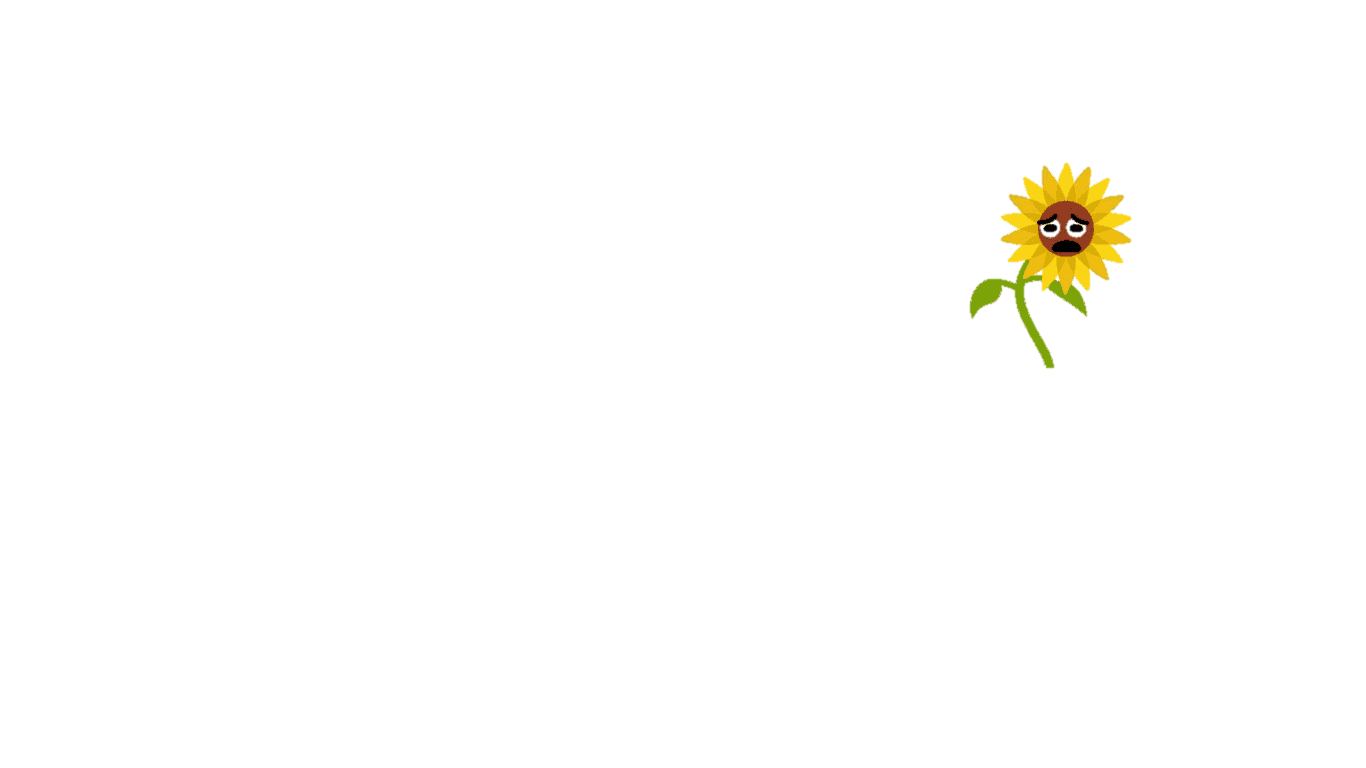 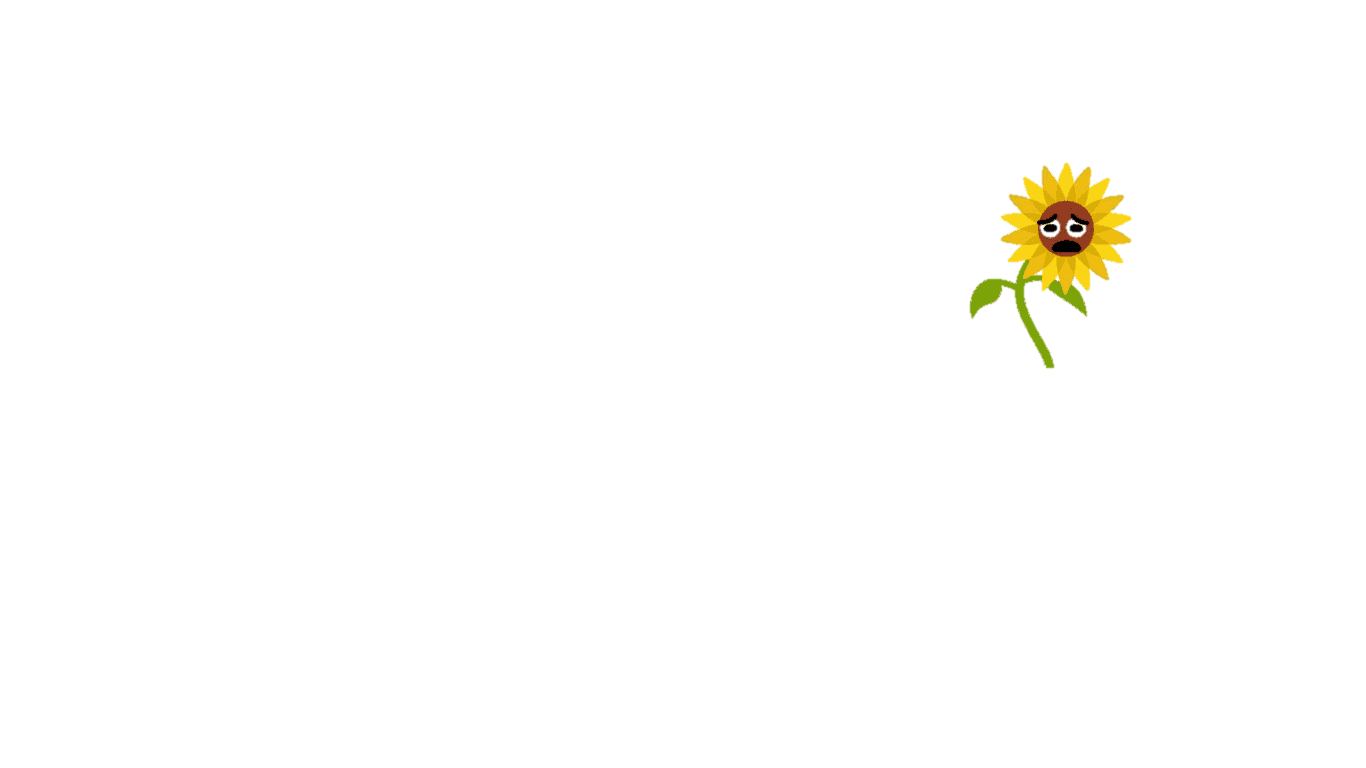 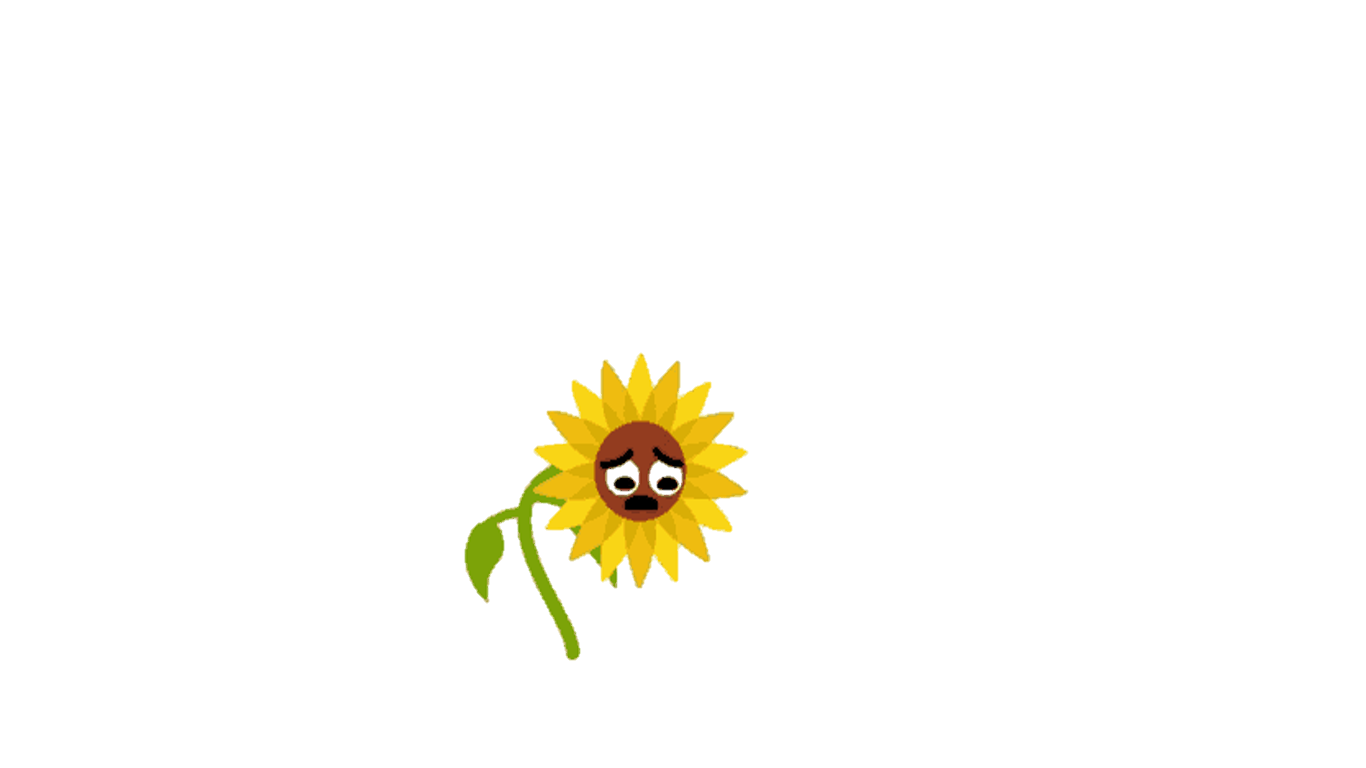 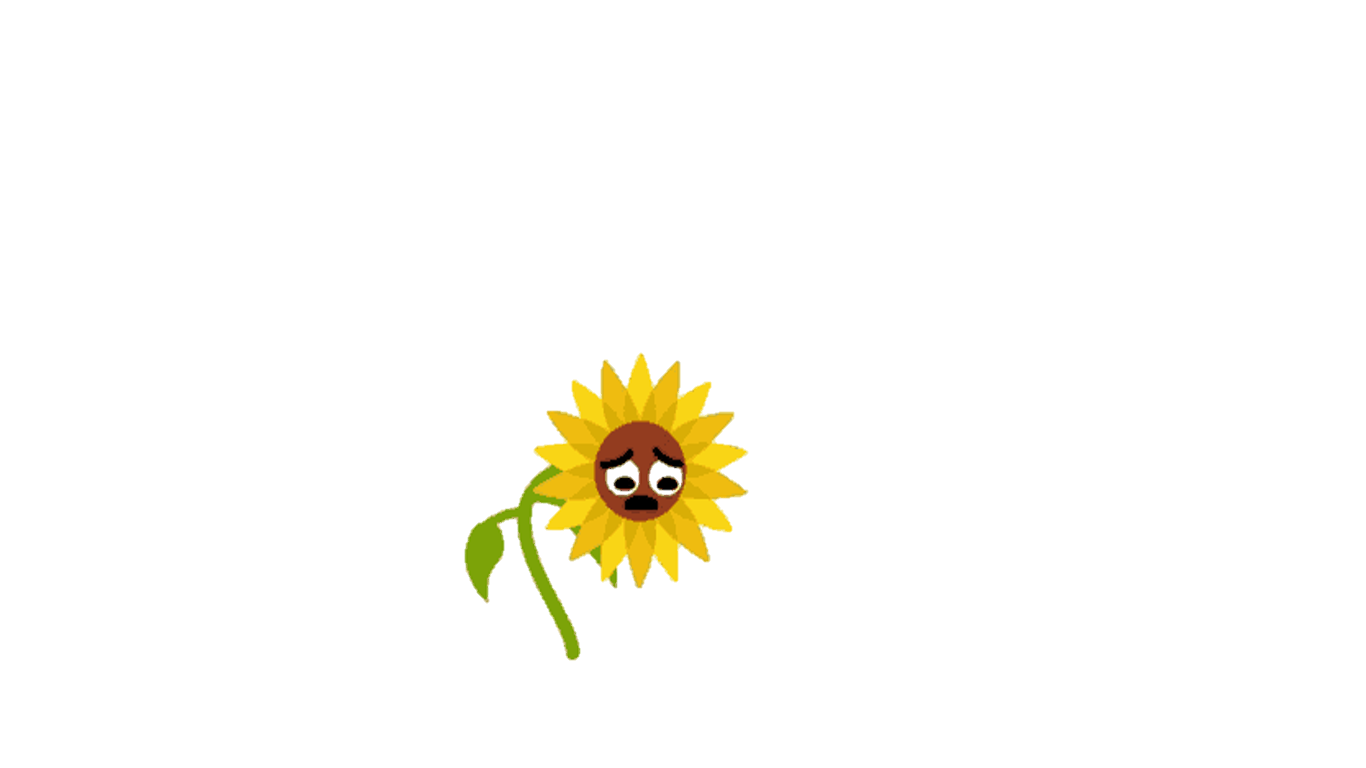 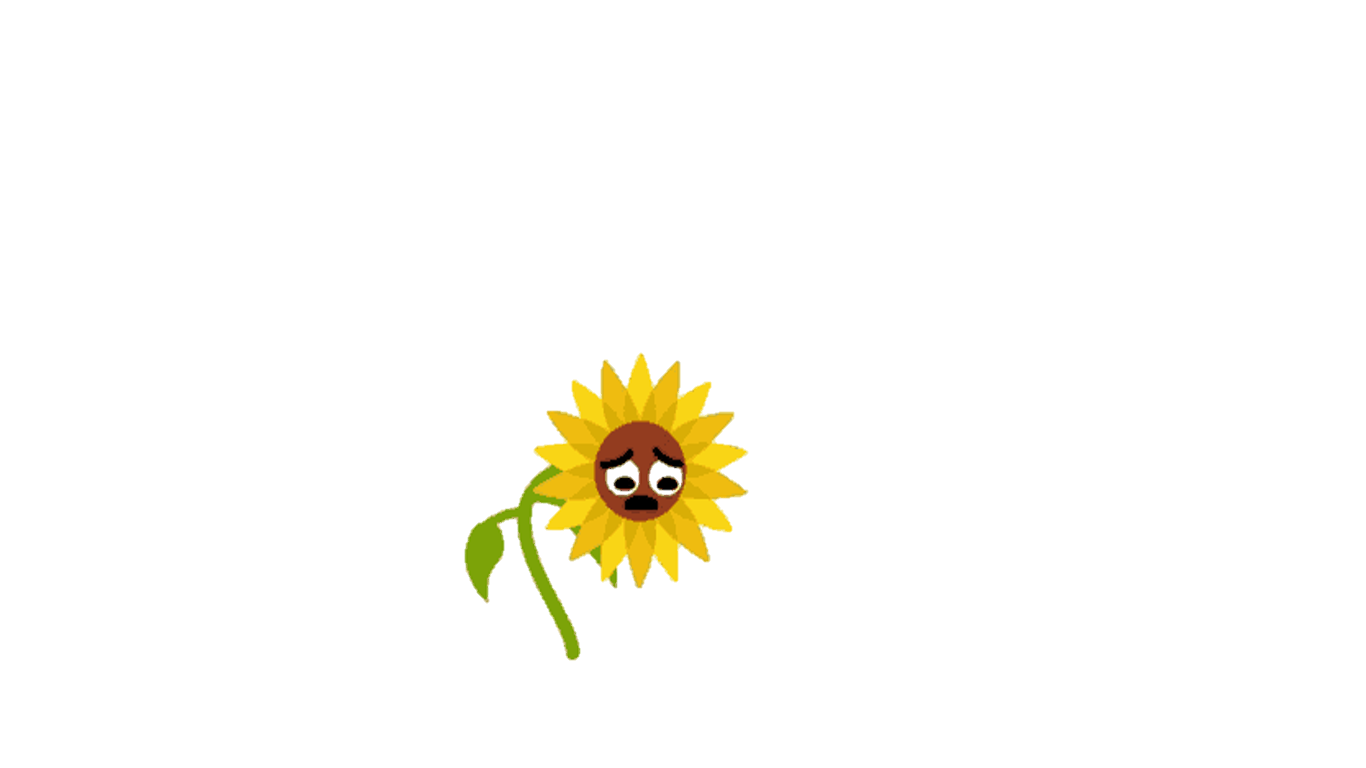 quả 
chuối
đồng muối
tưới cây
con muỗi
buổi sáng
a
n
a
m
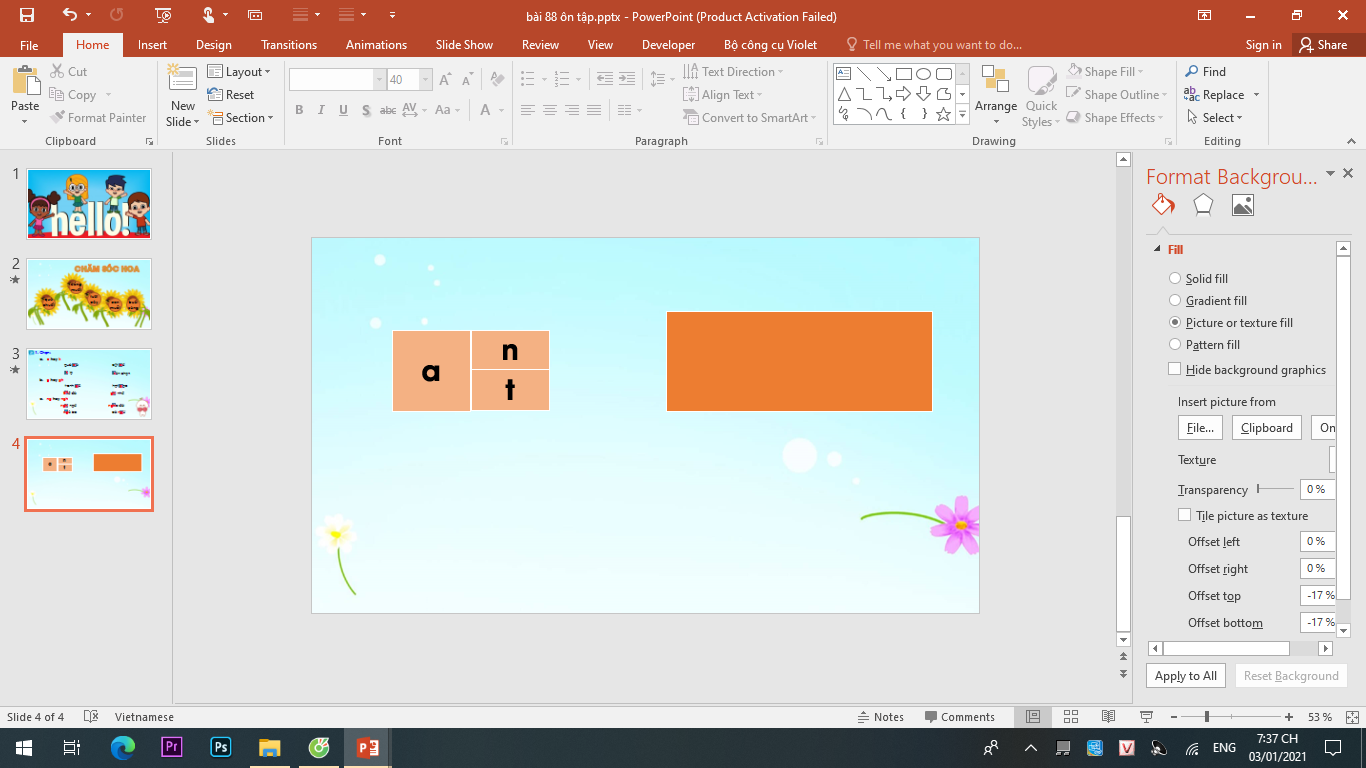 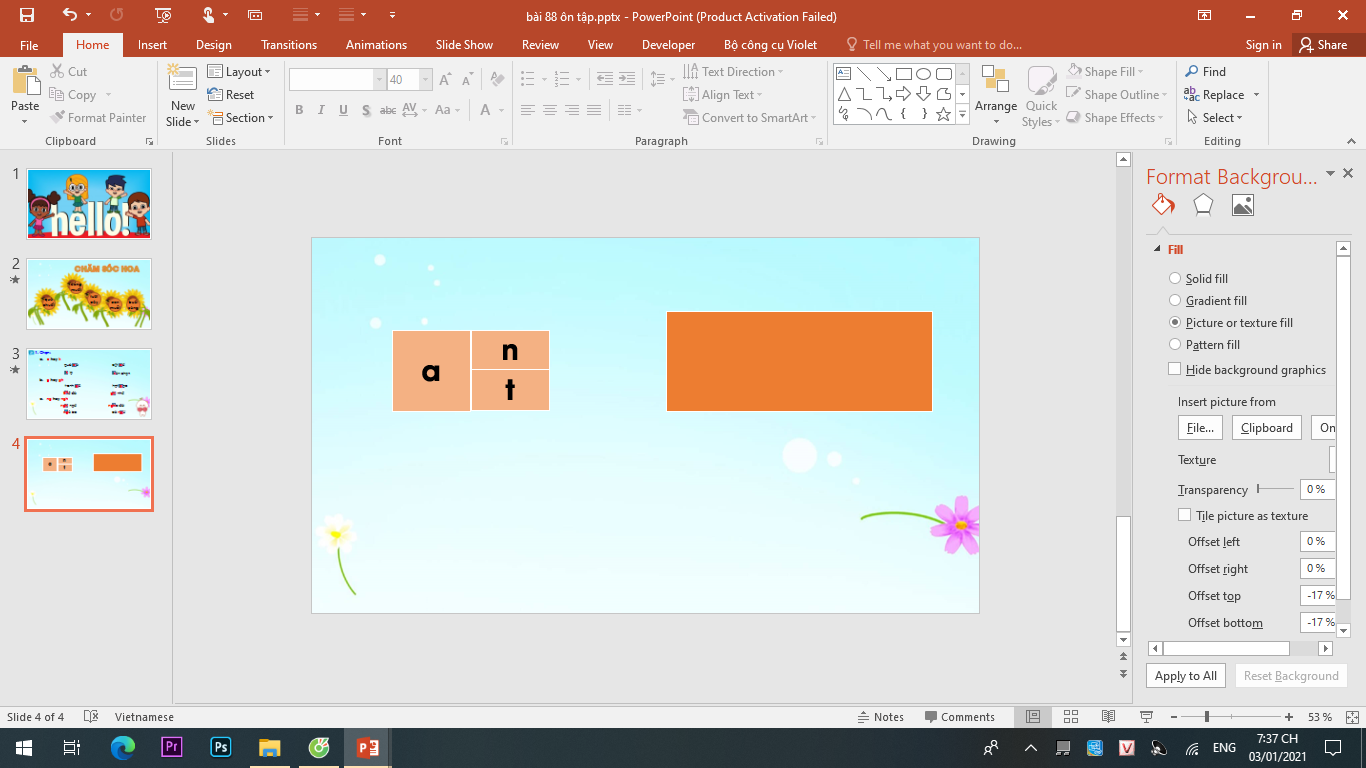 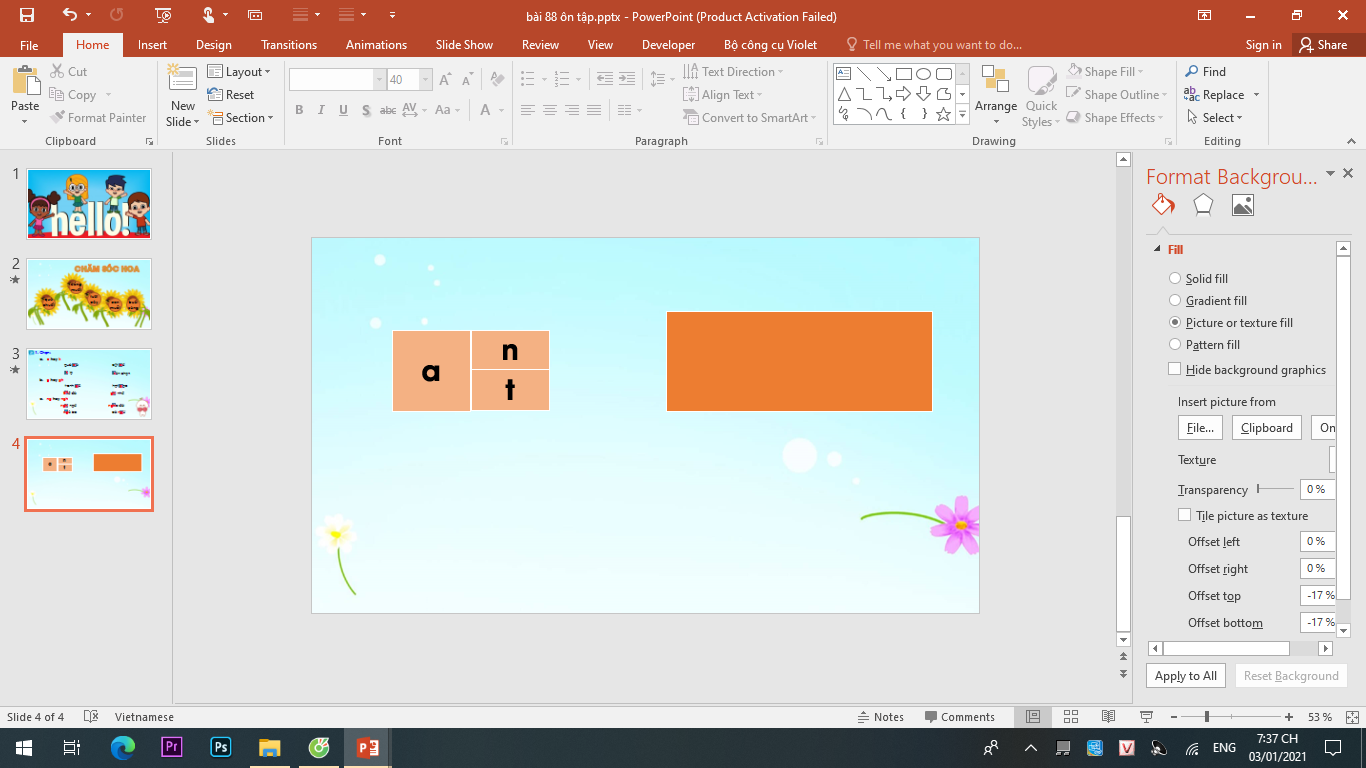 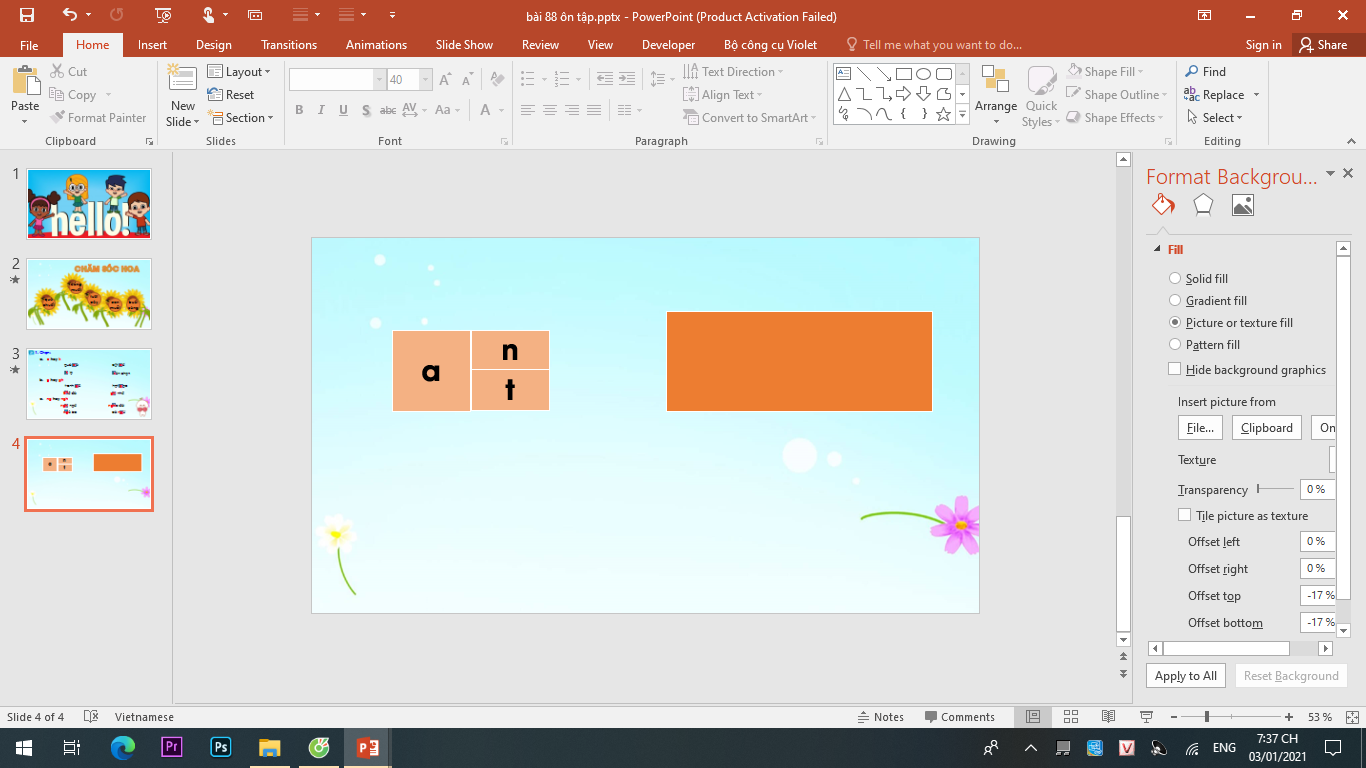 at
ang
anh
an
am
…
ap
…
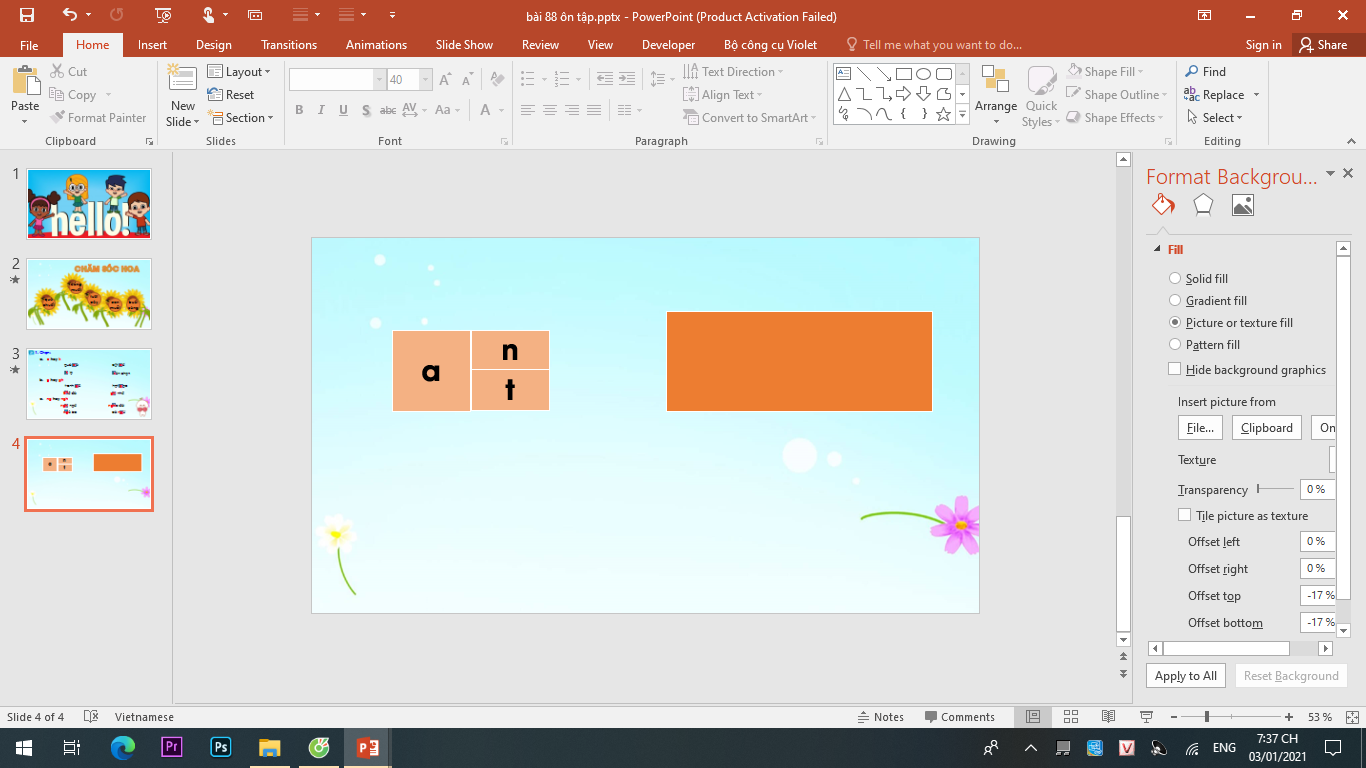 t
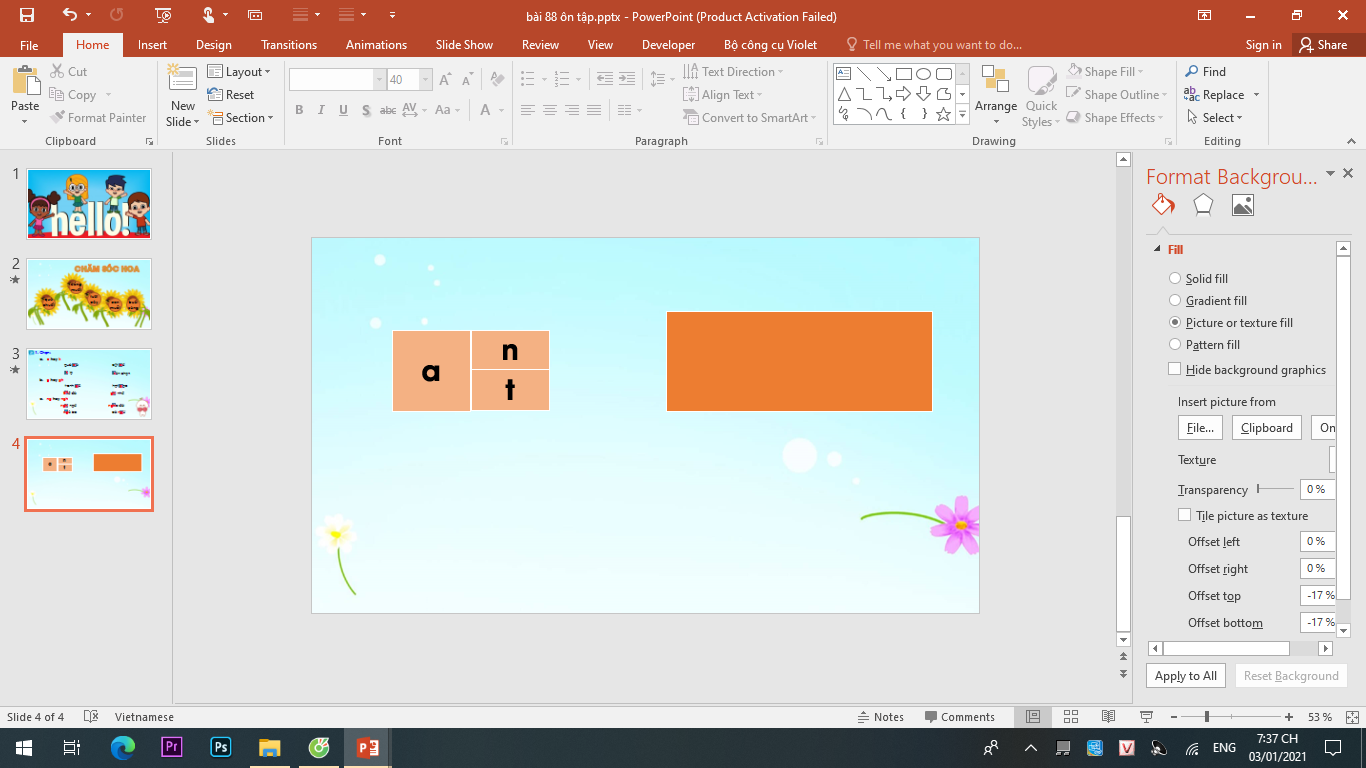 p
a
ng
a
nh
ac
…
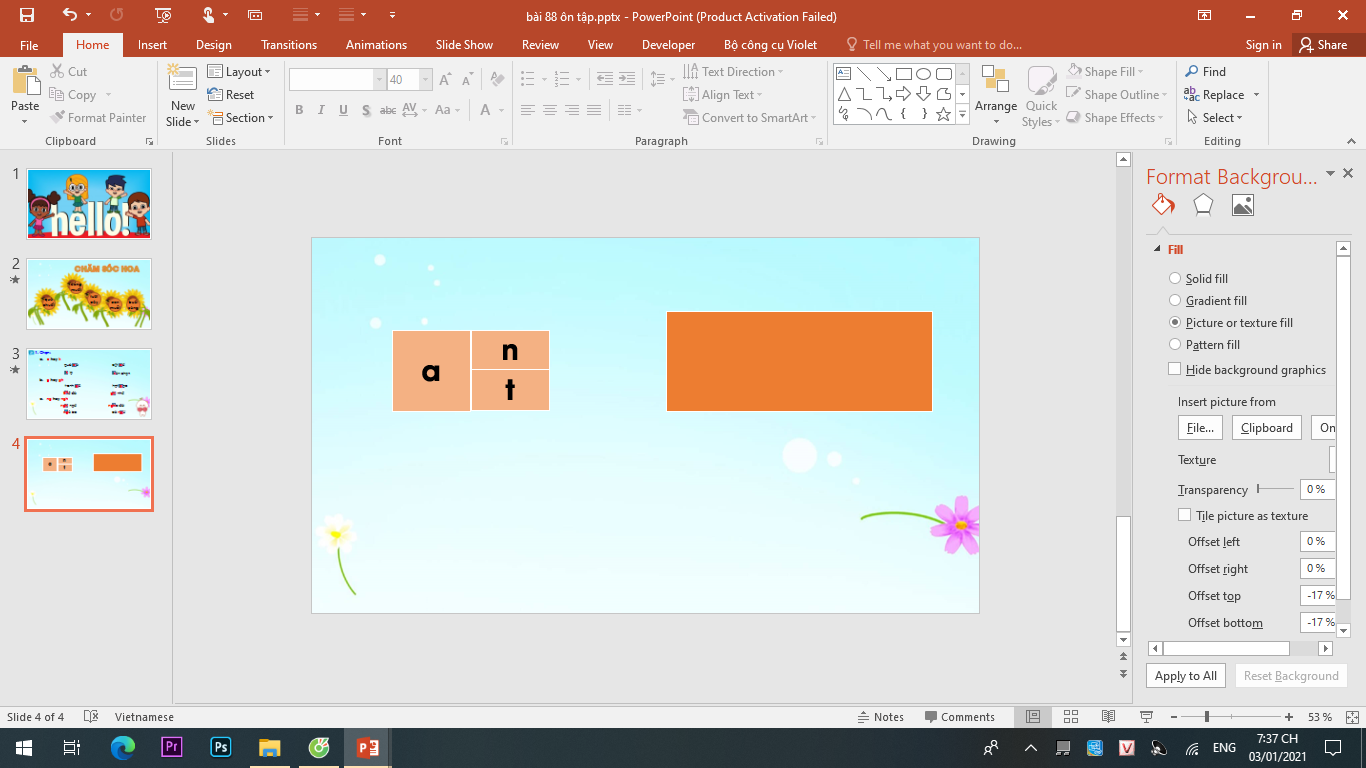 c
ach
…
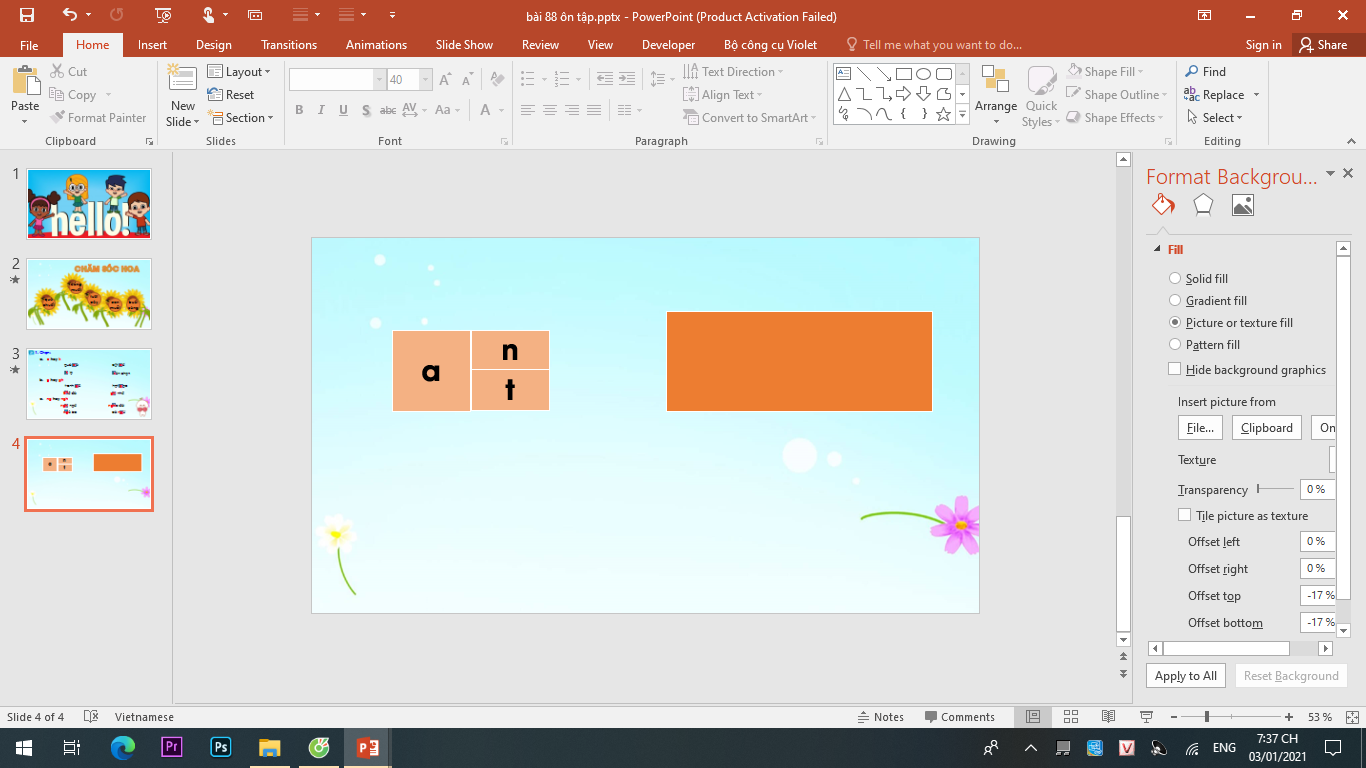 ch
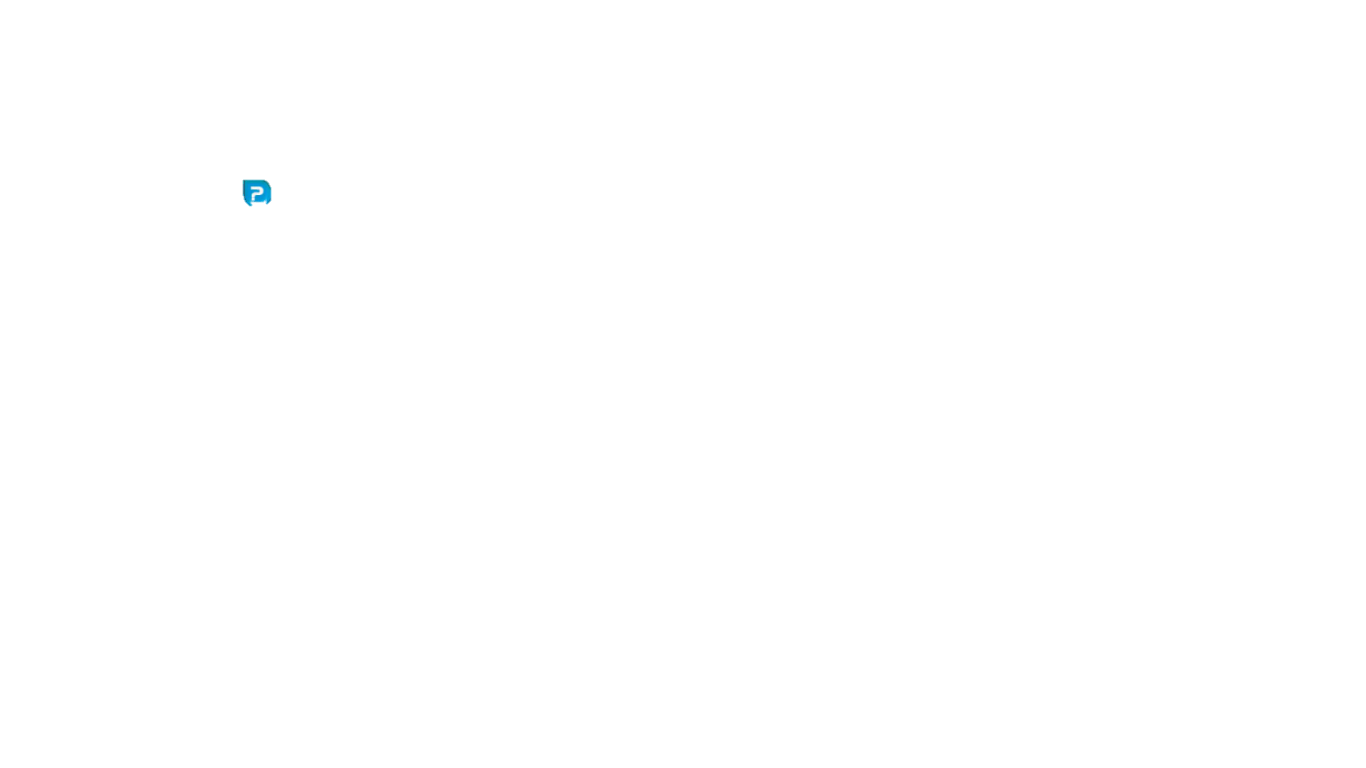 Chọn:
a. s hay x
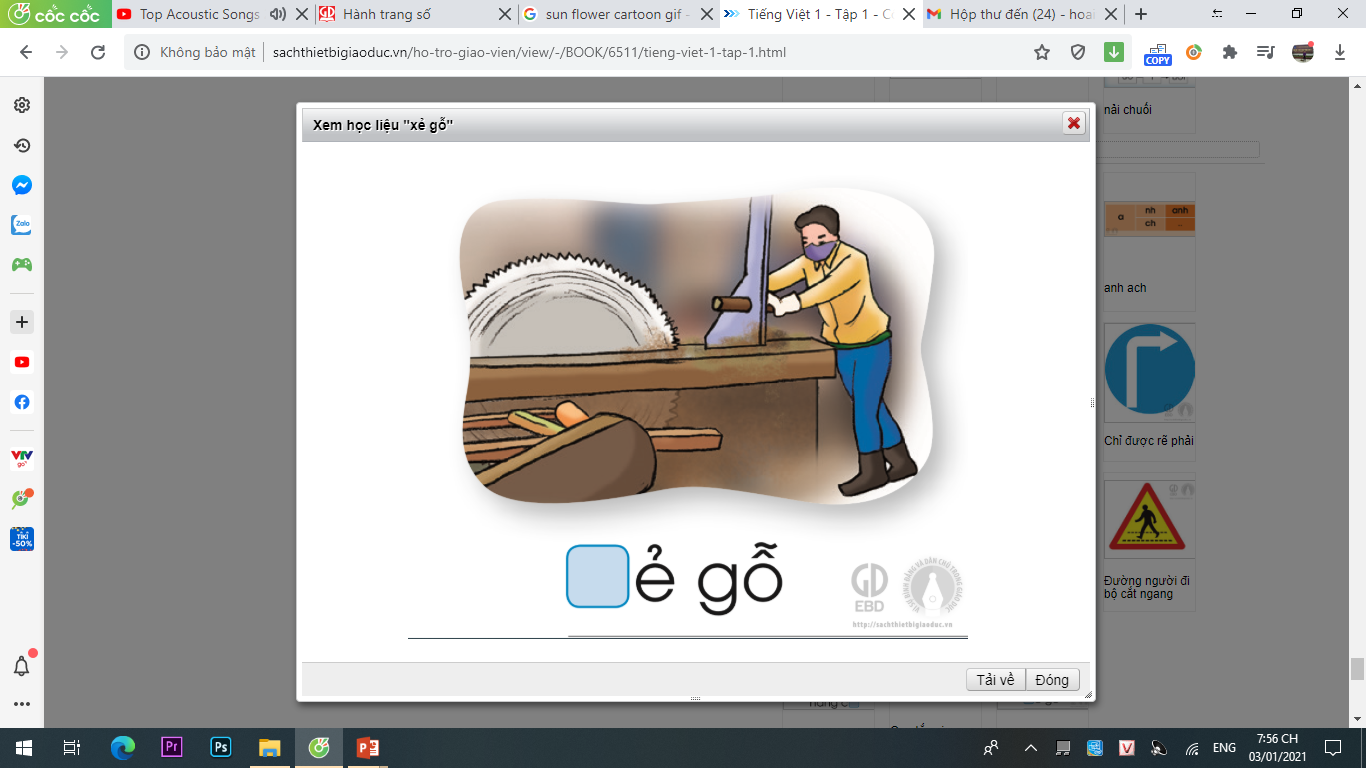 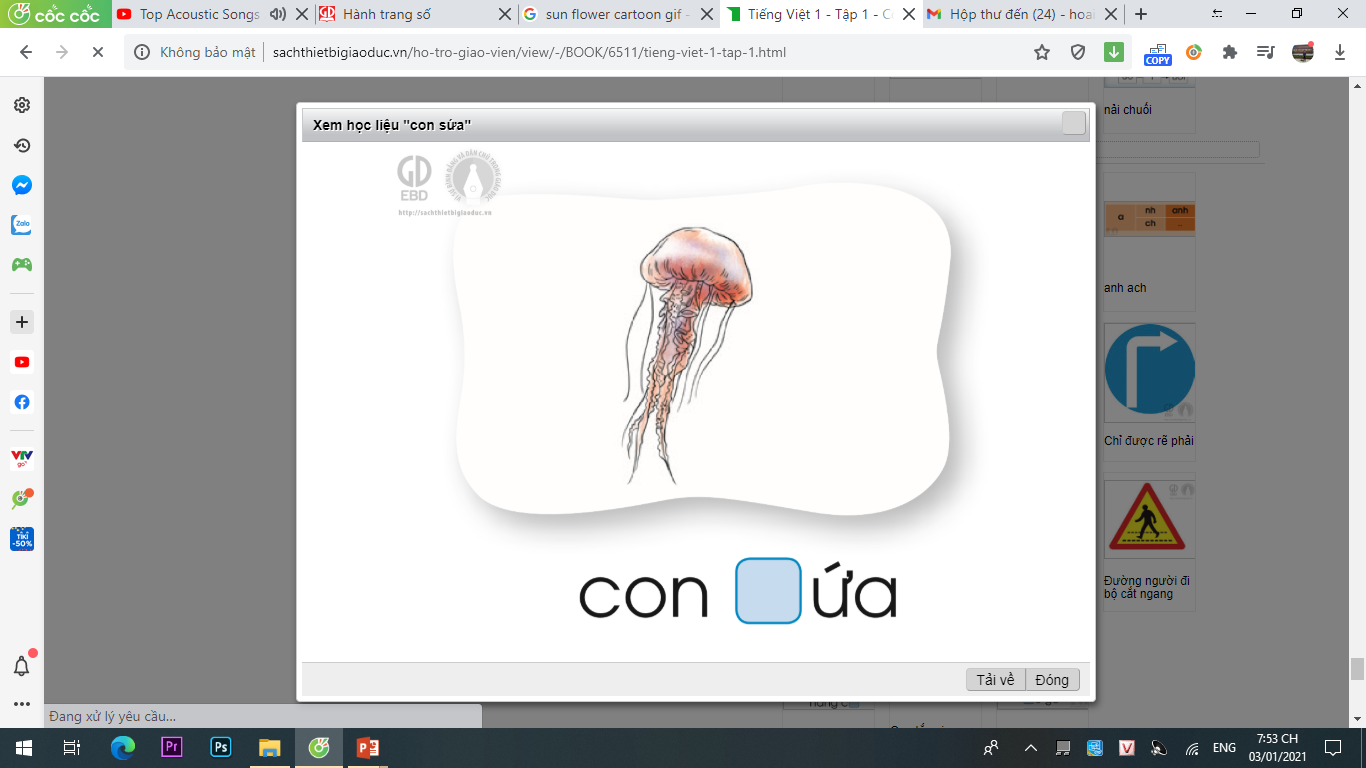 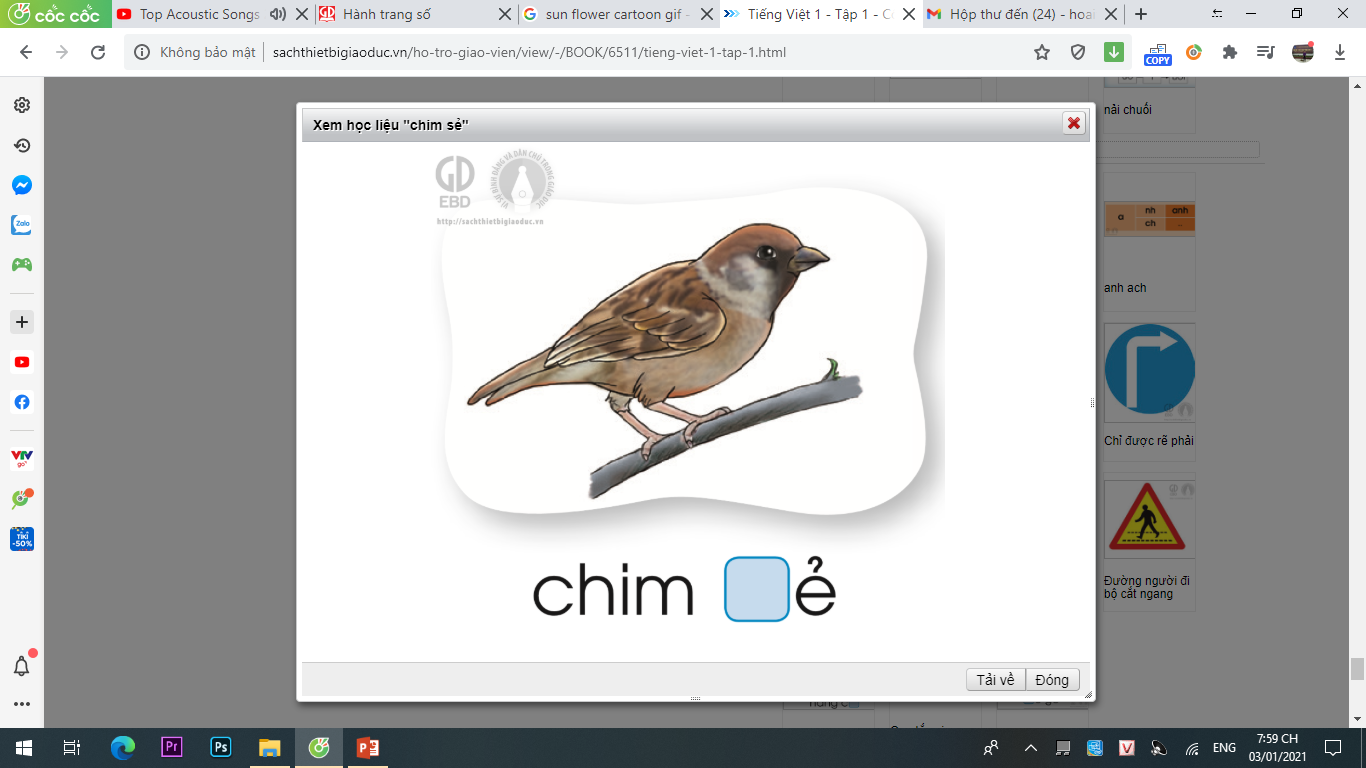 s
s
con    ứa
x
ẻ gỗ
chim    ẻ
b. au hay âu
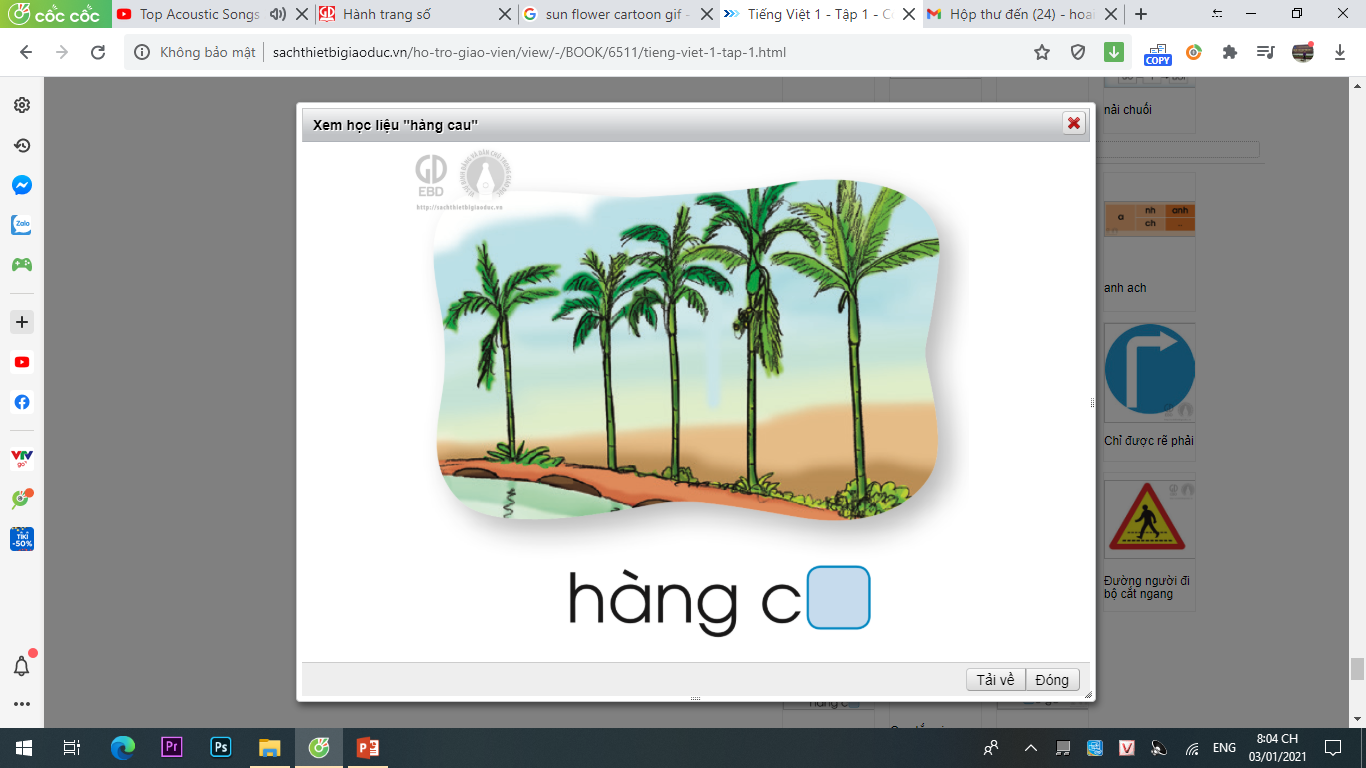 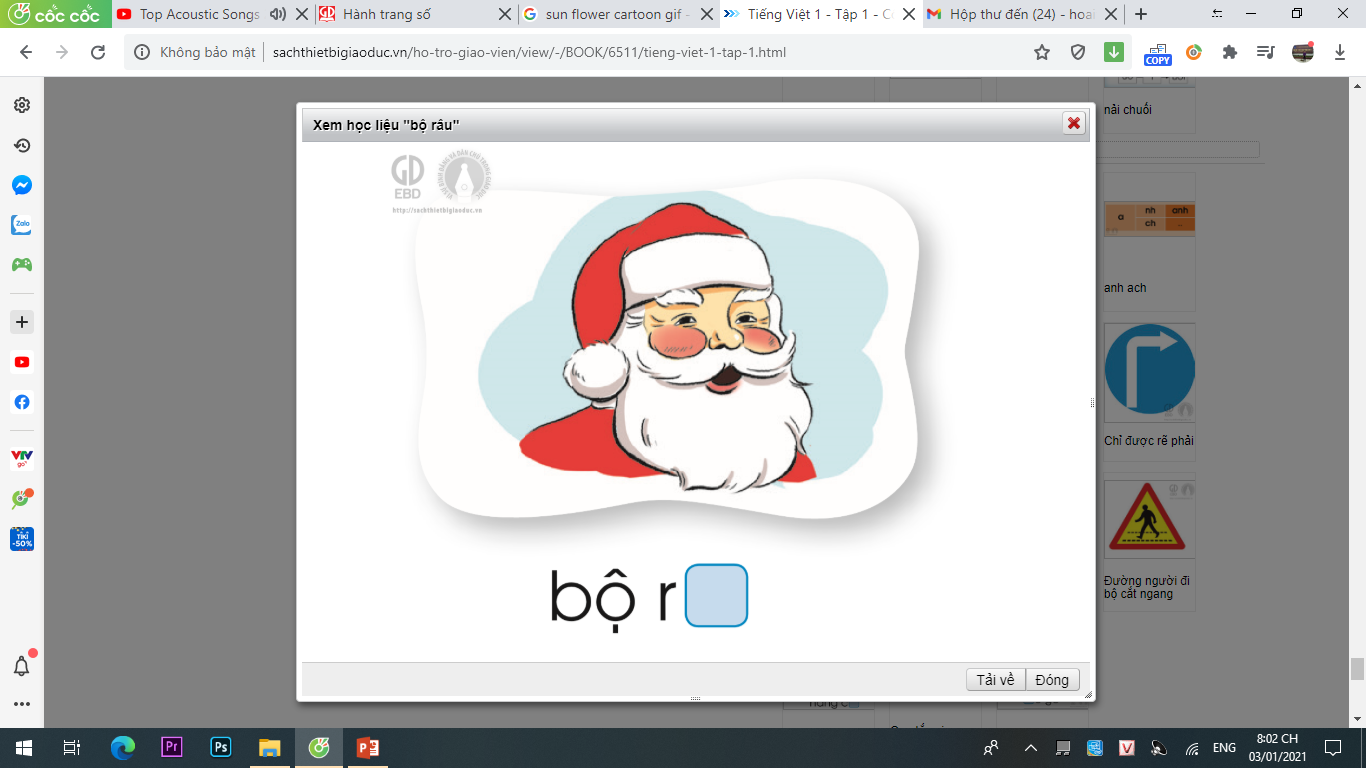 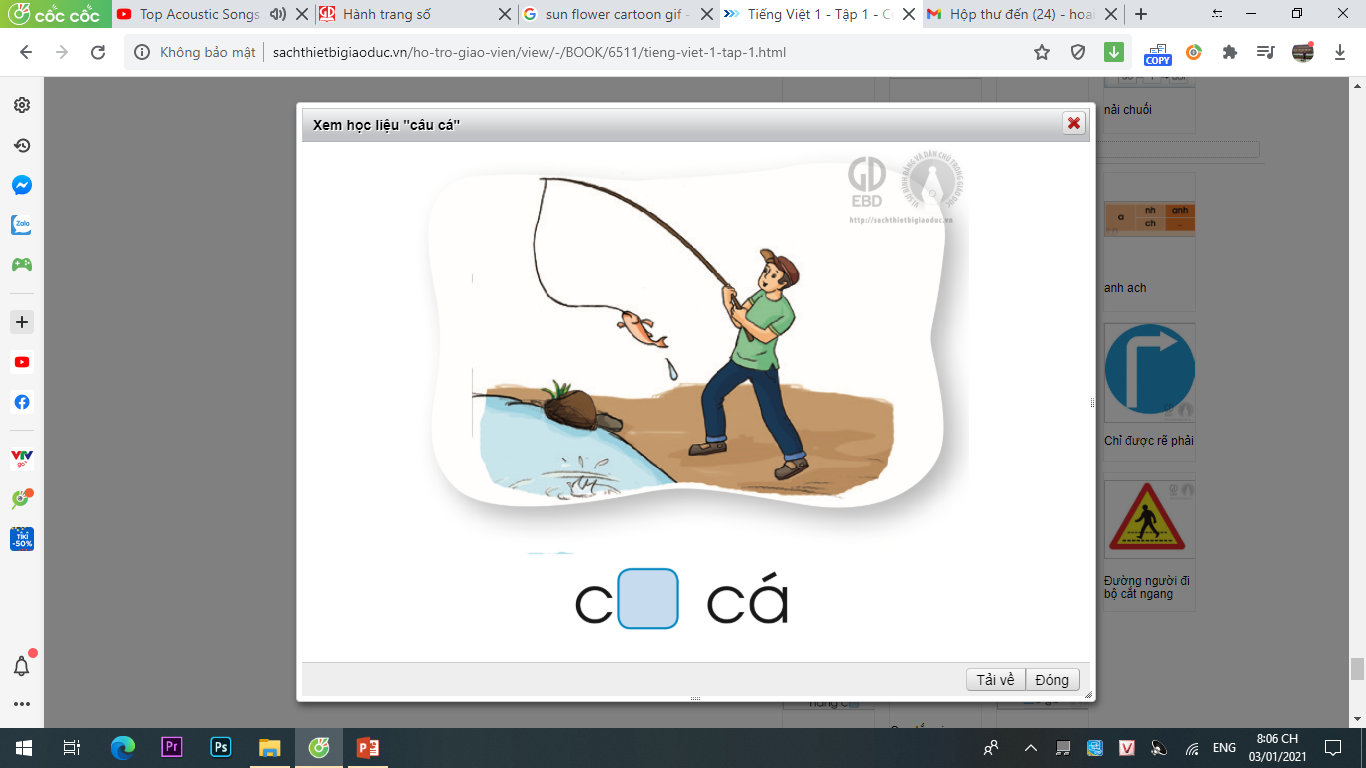 hàng c
au
âu
c     cá
bộ r
âu
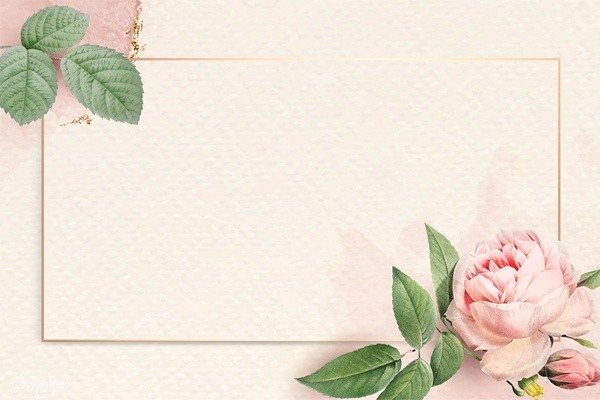 Viết
vở
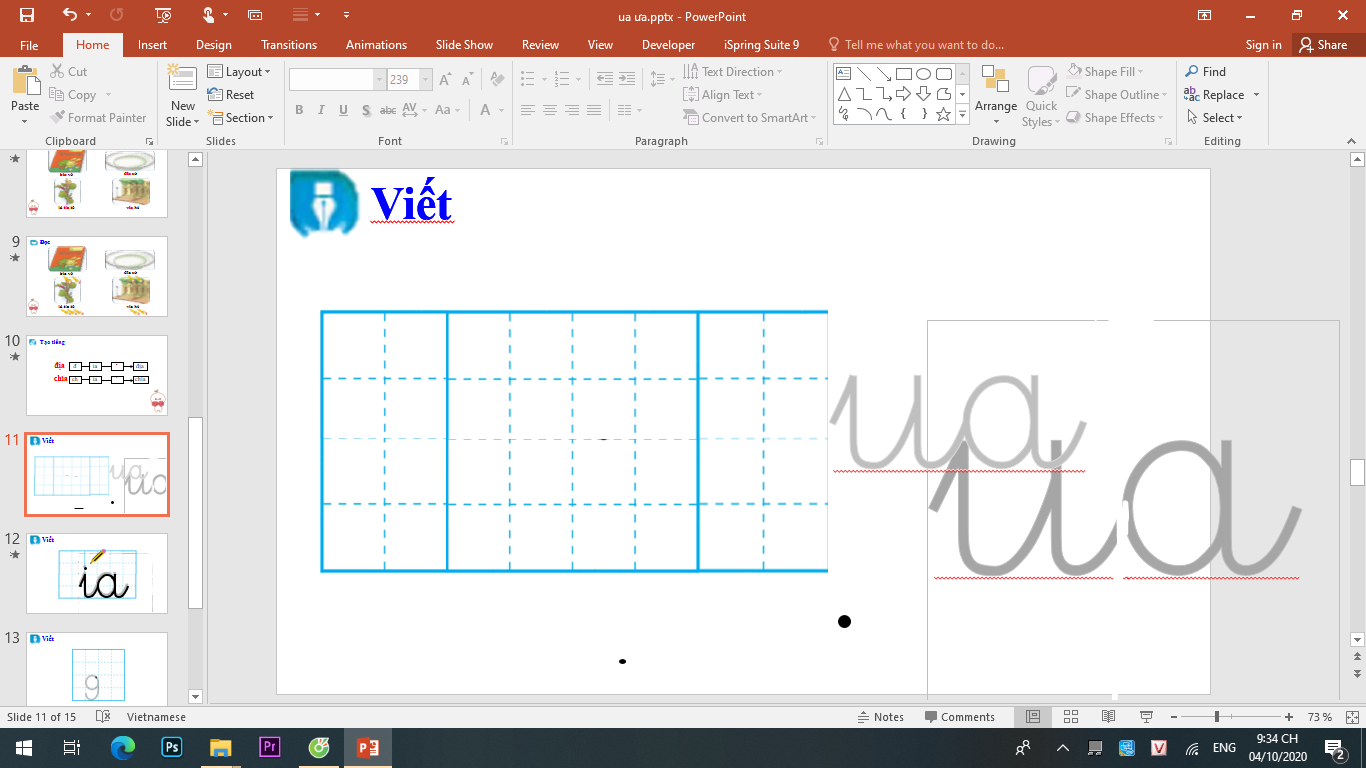 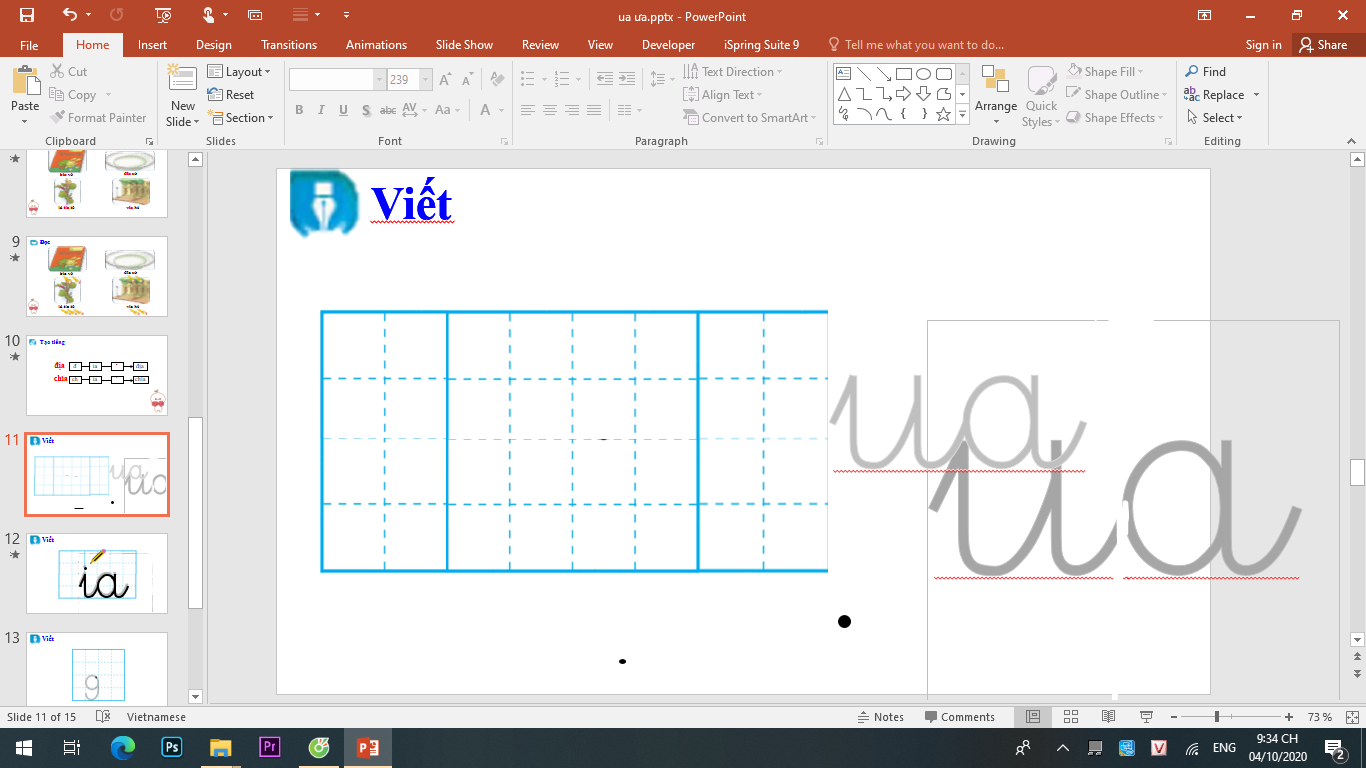 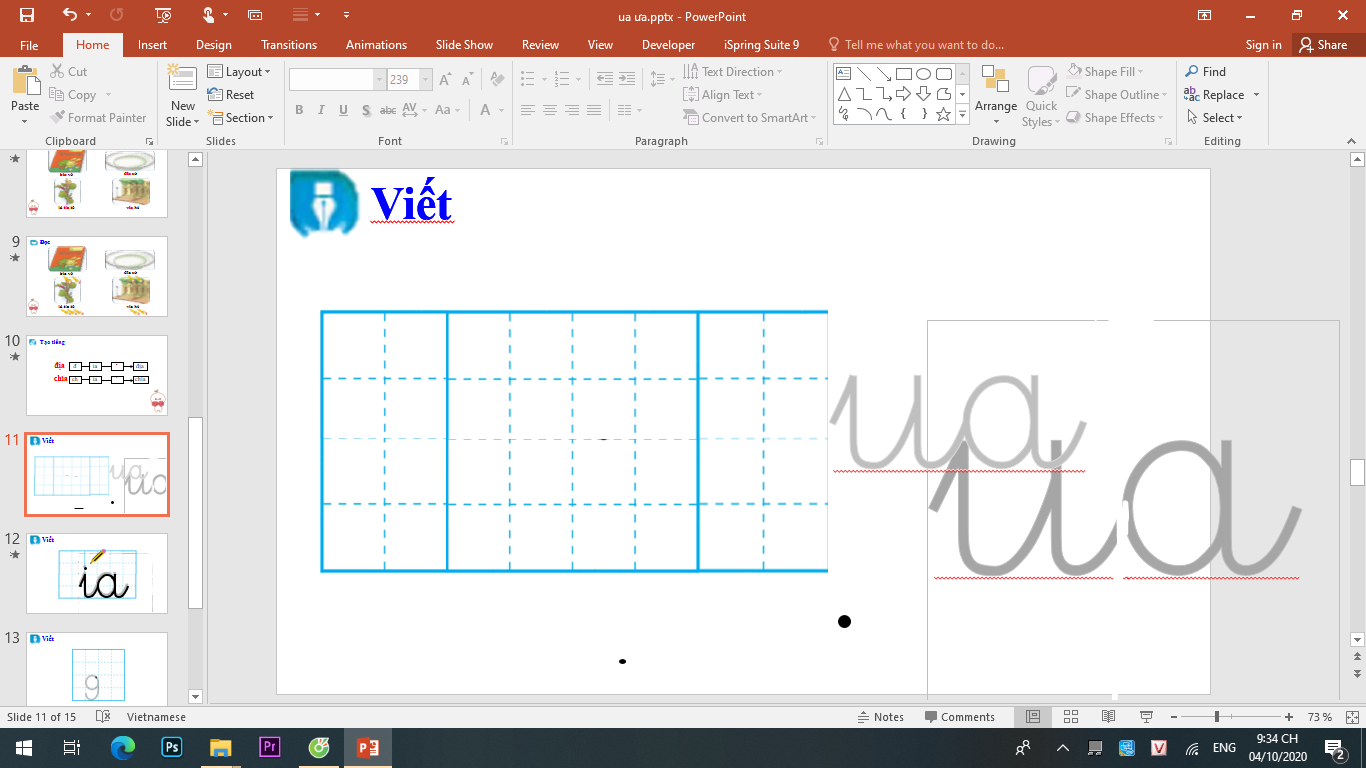 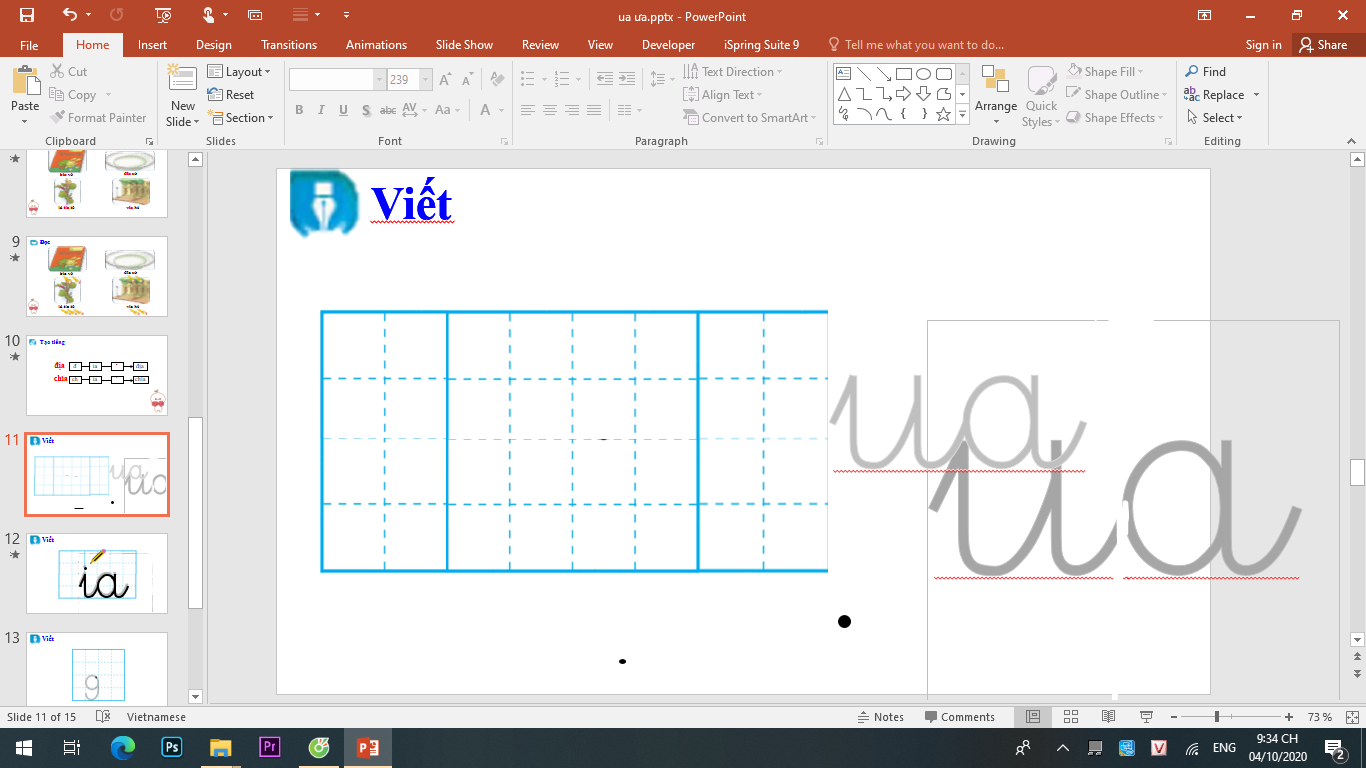 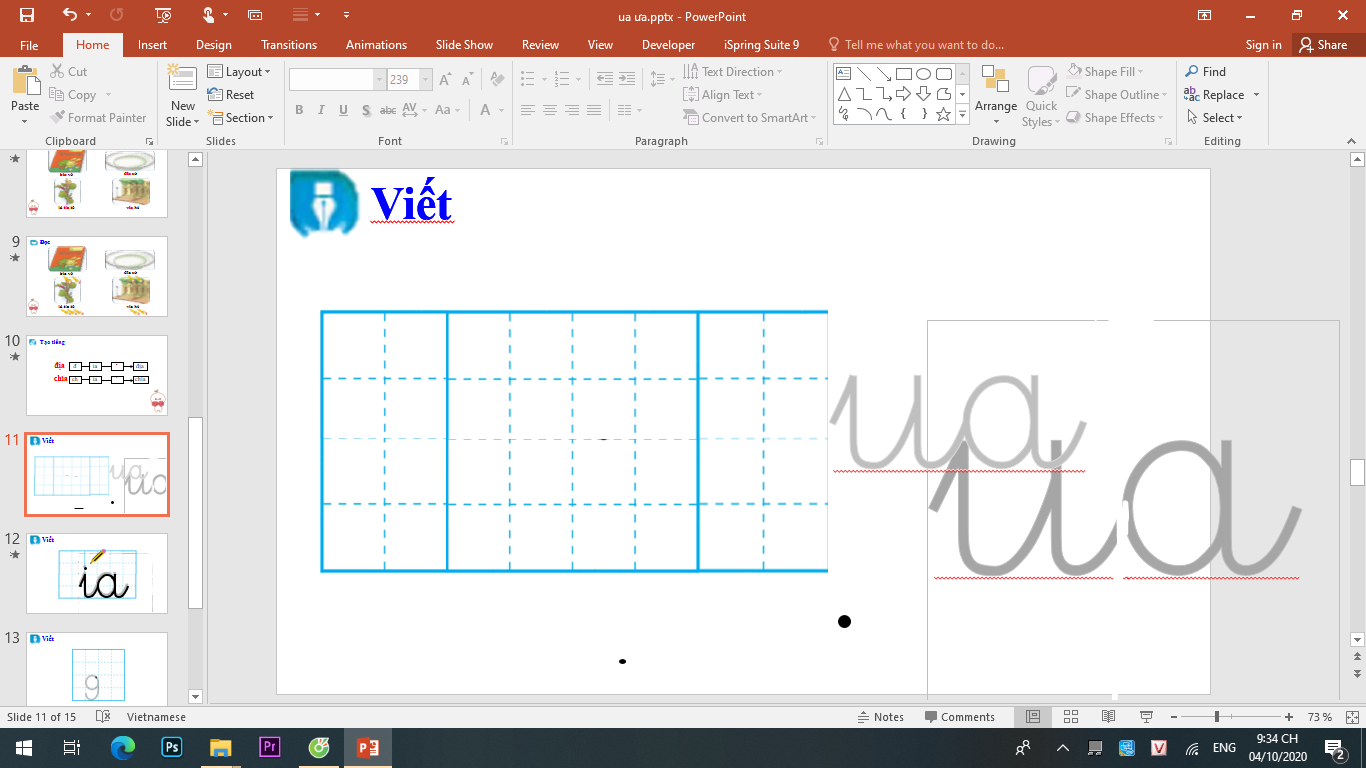 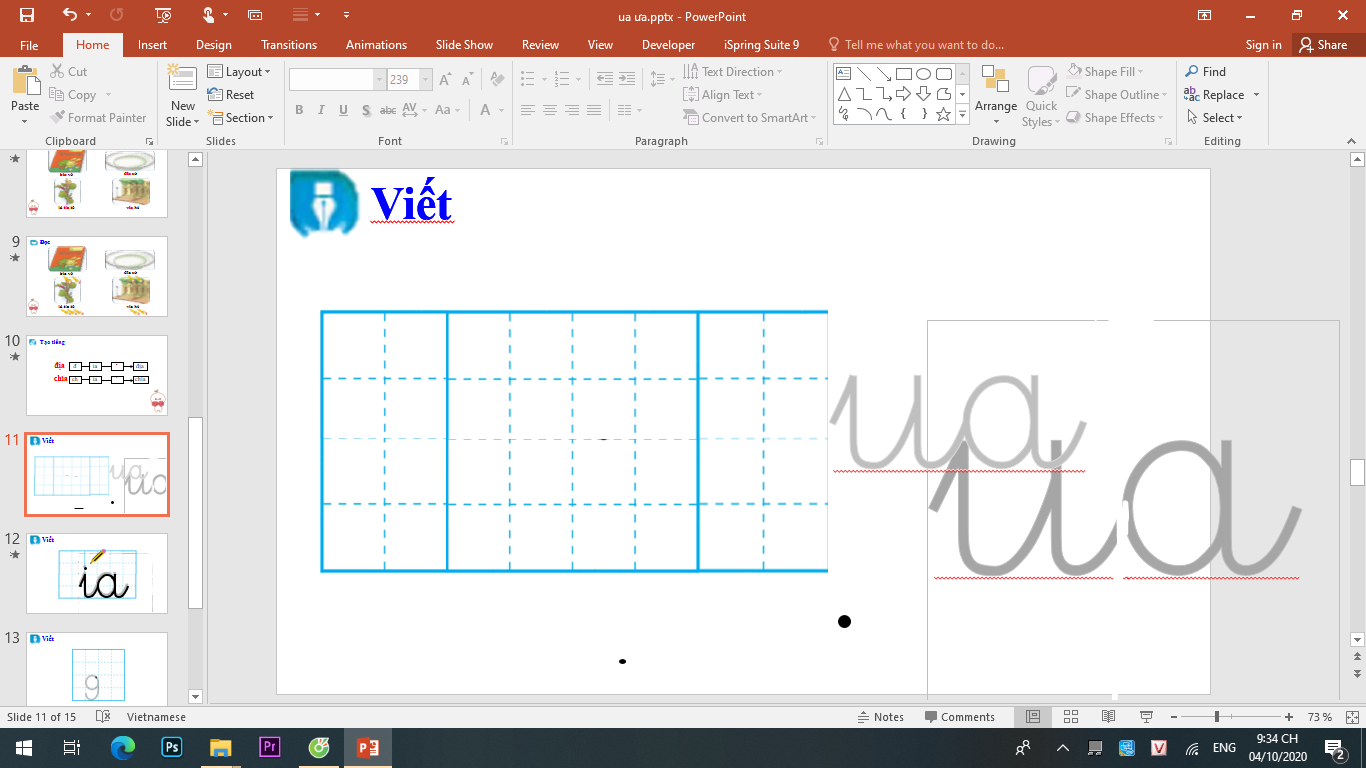 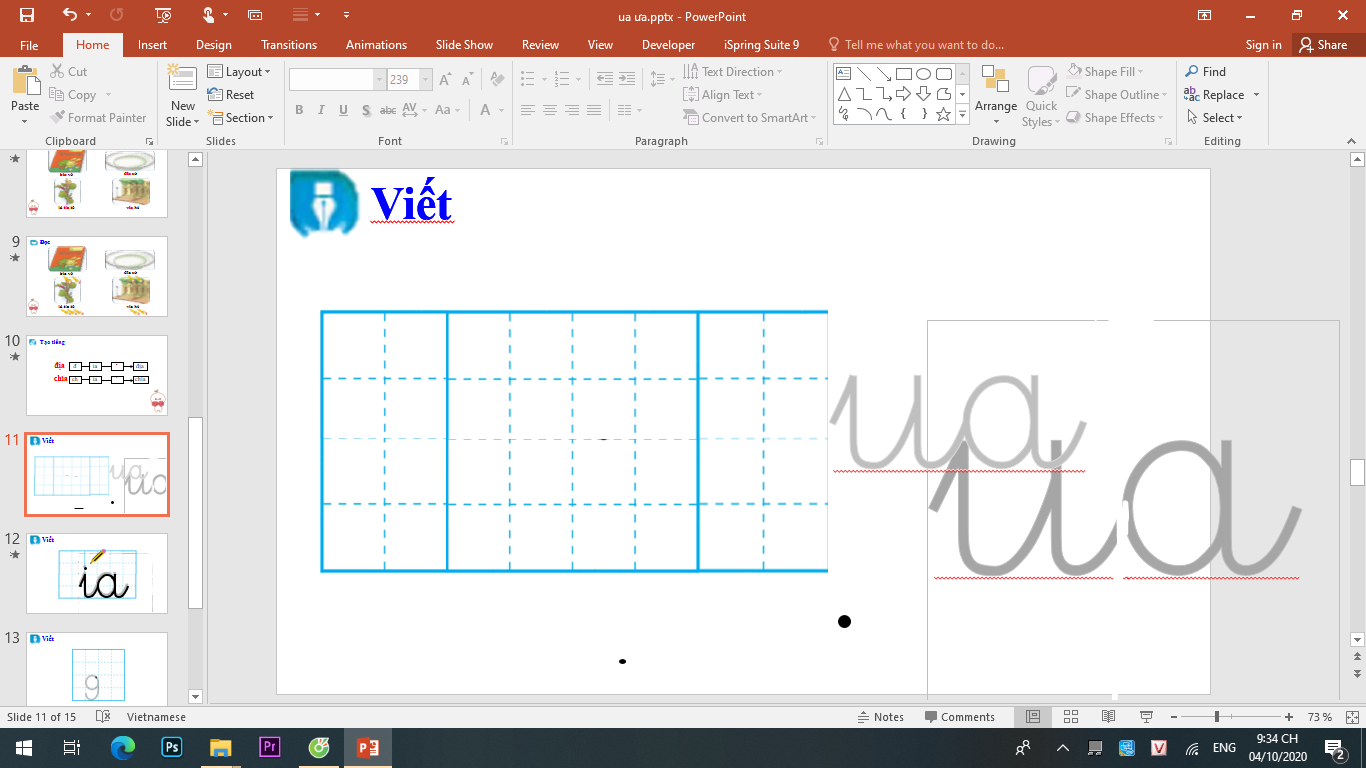 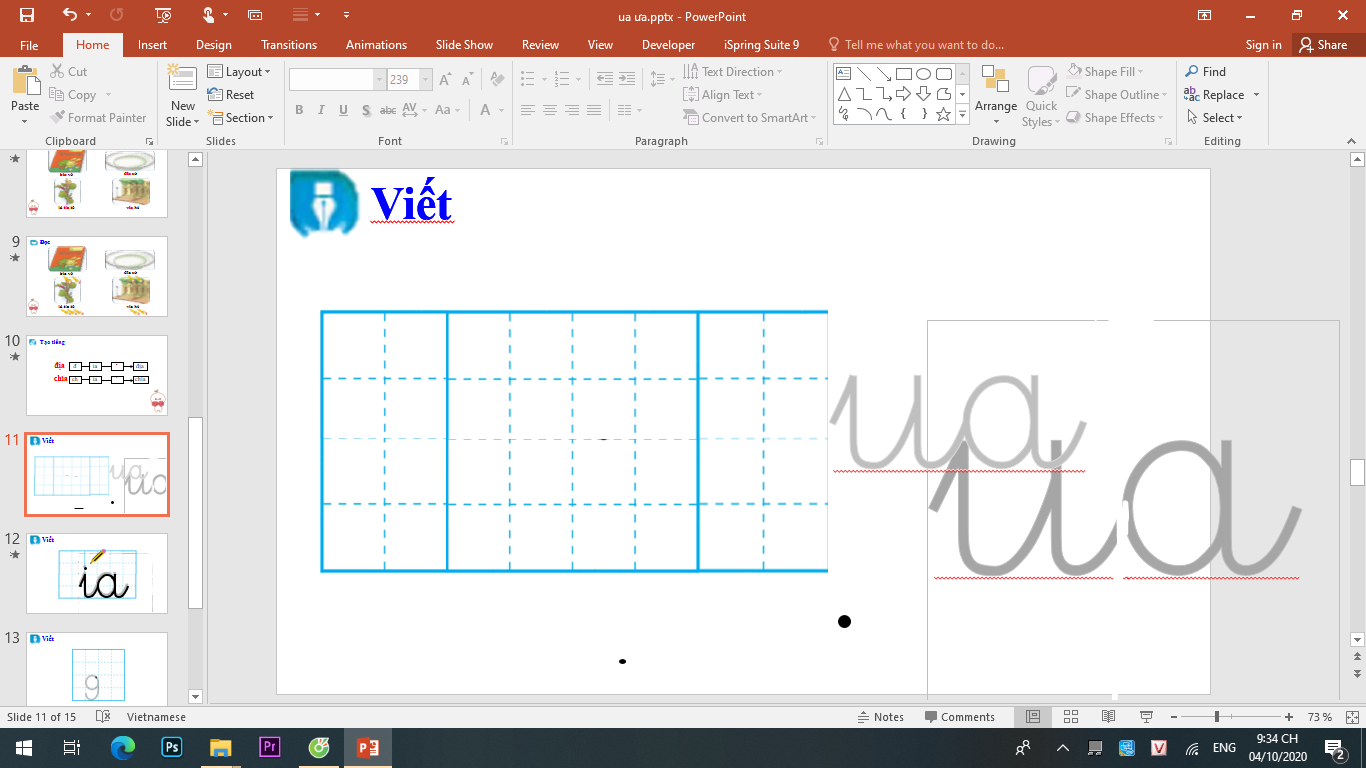 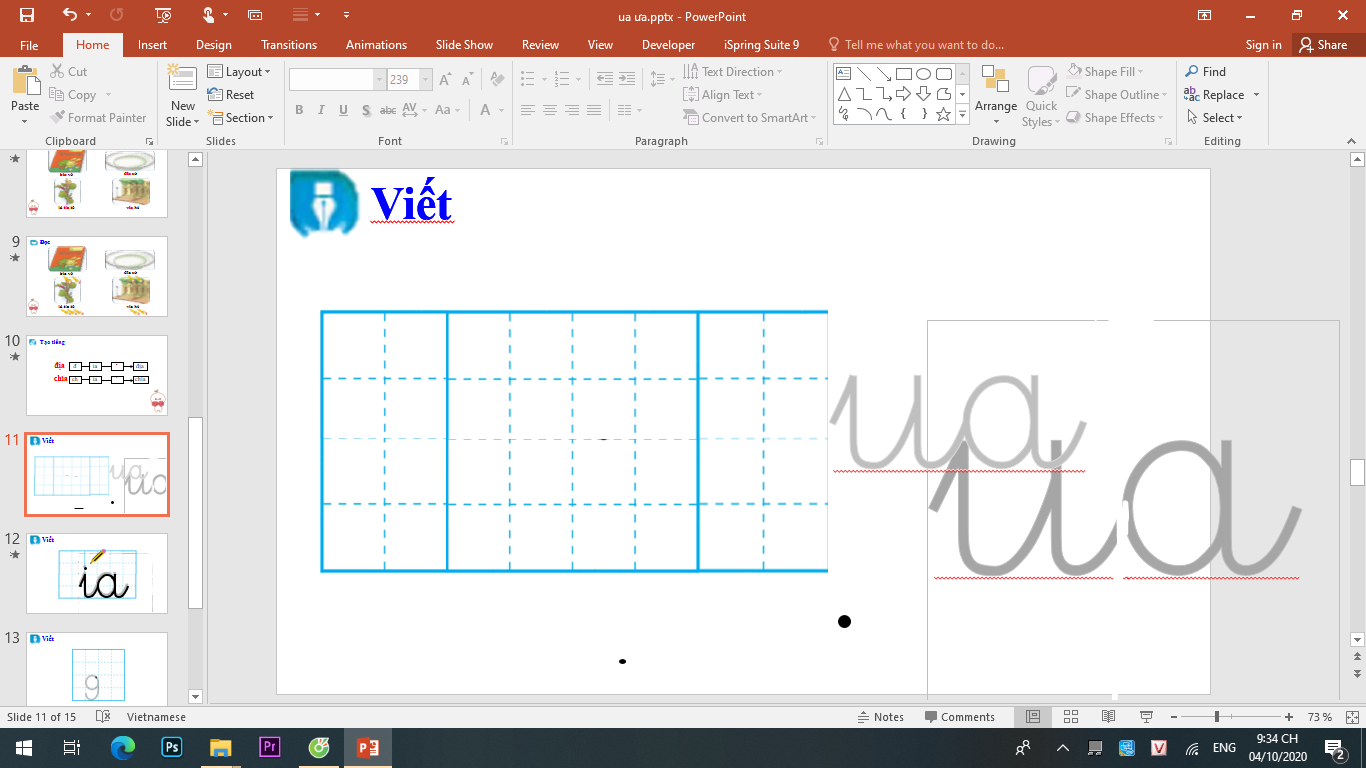 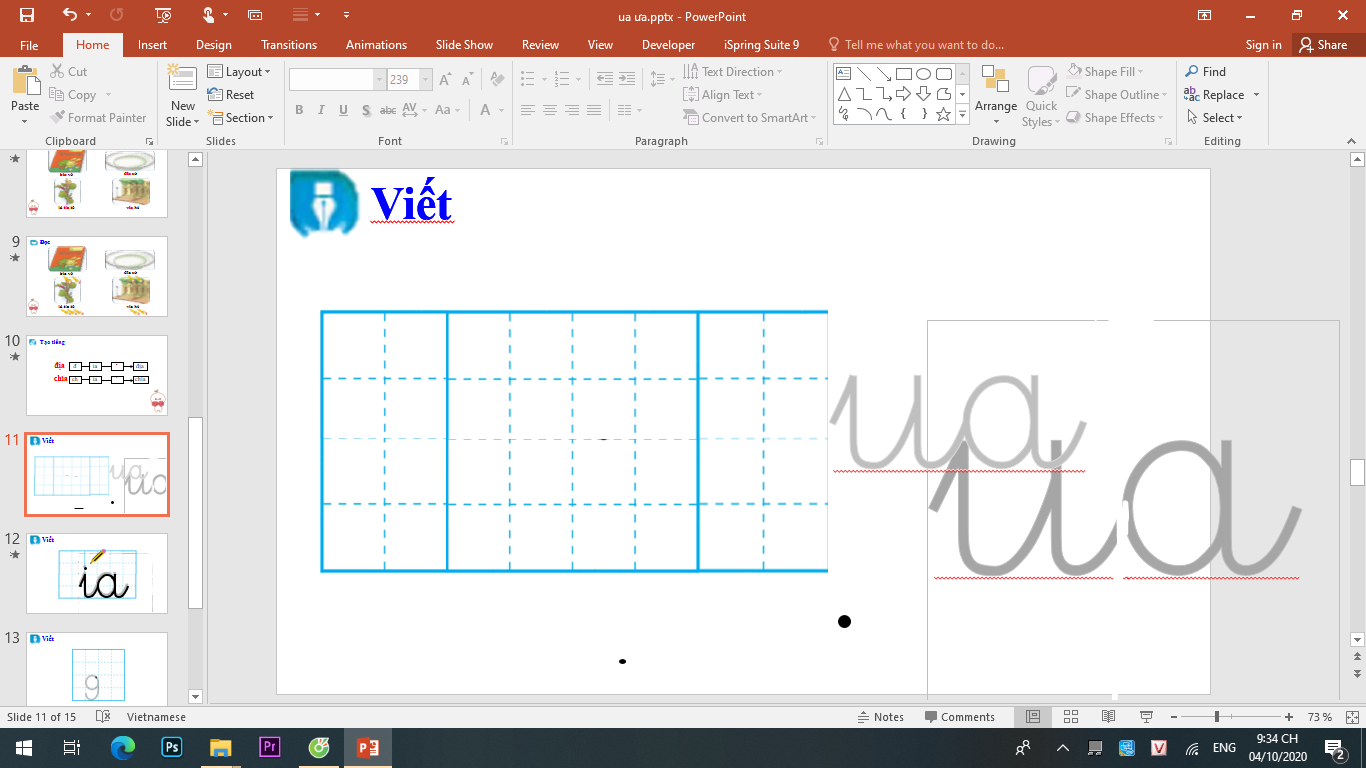 sách
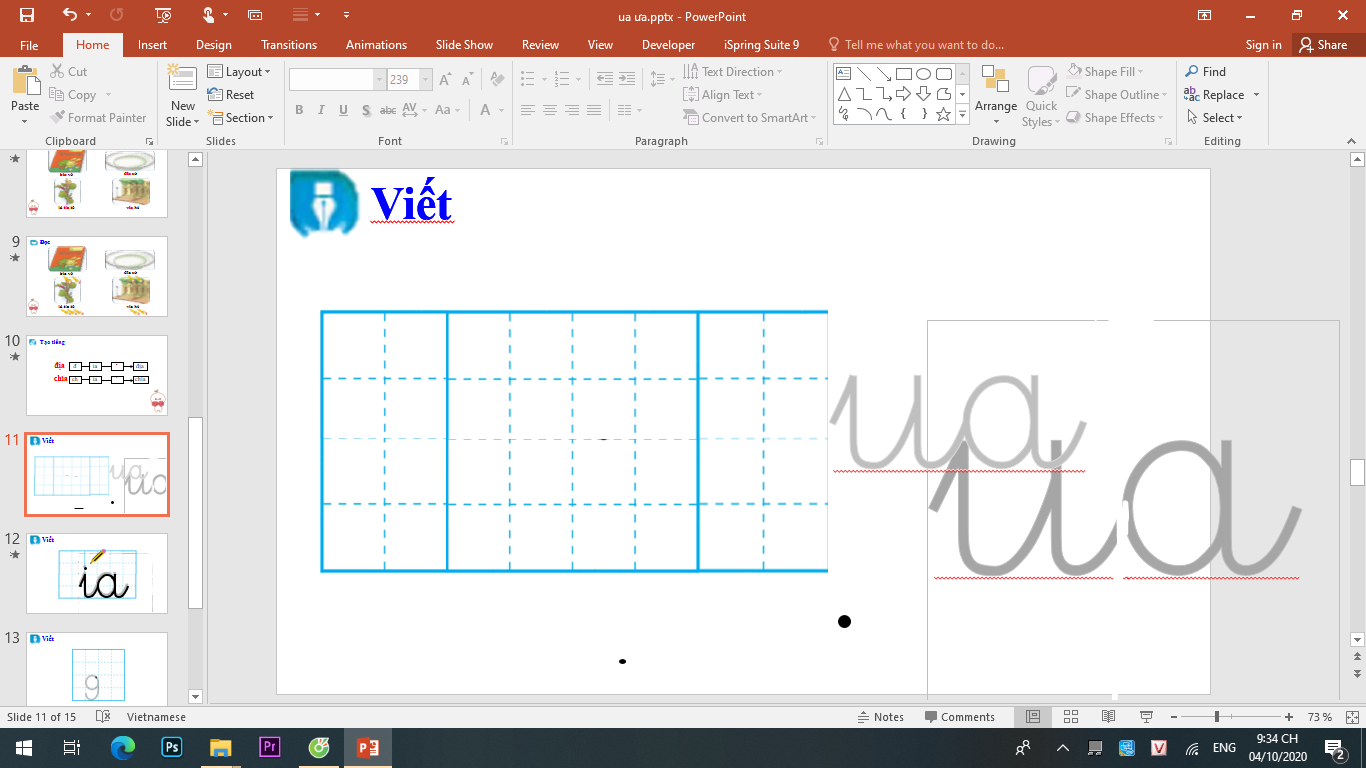 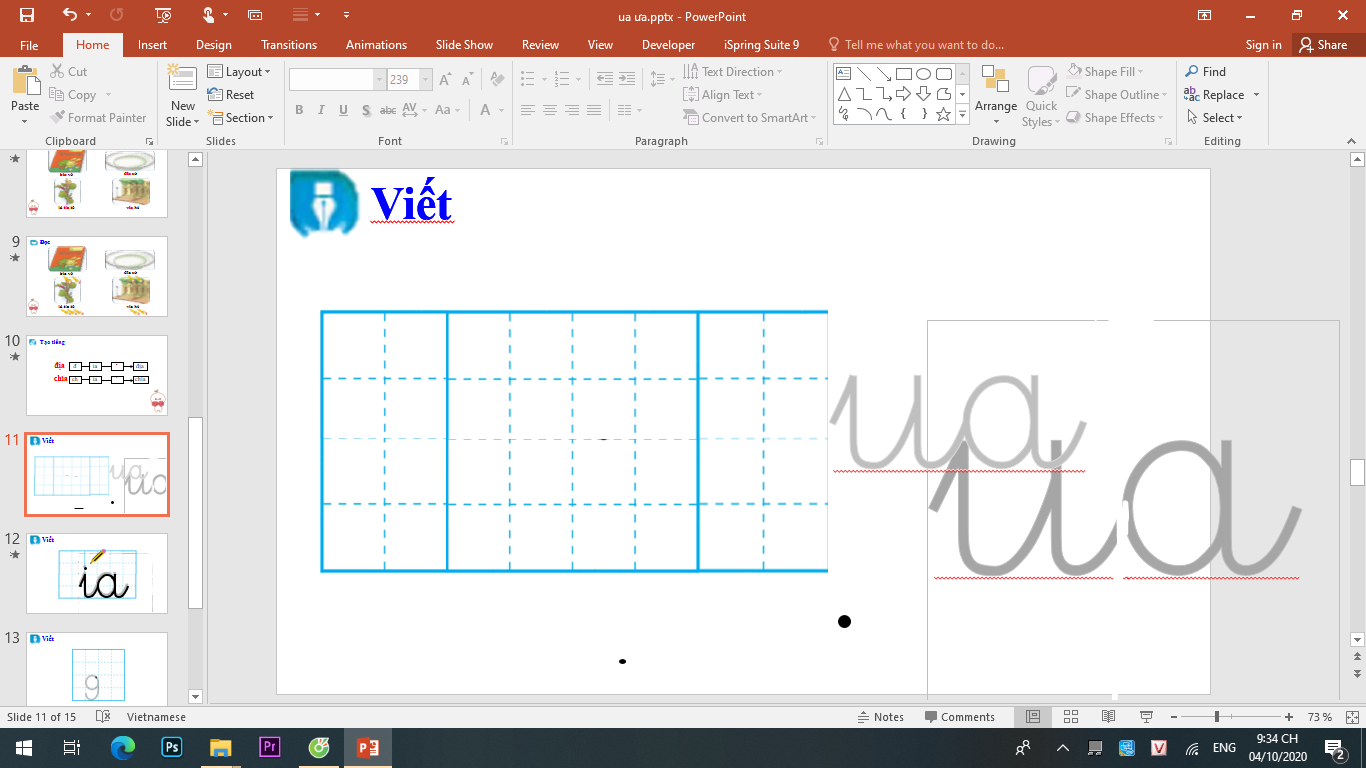 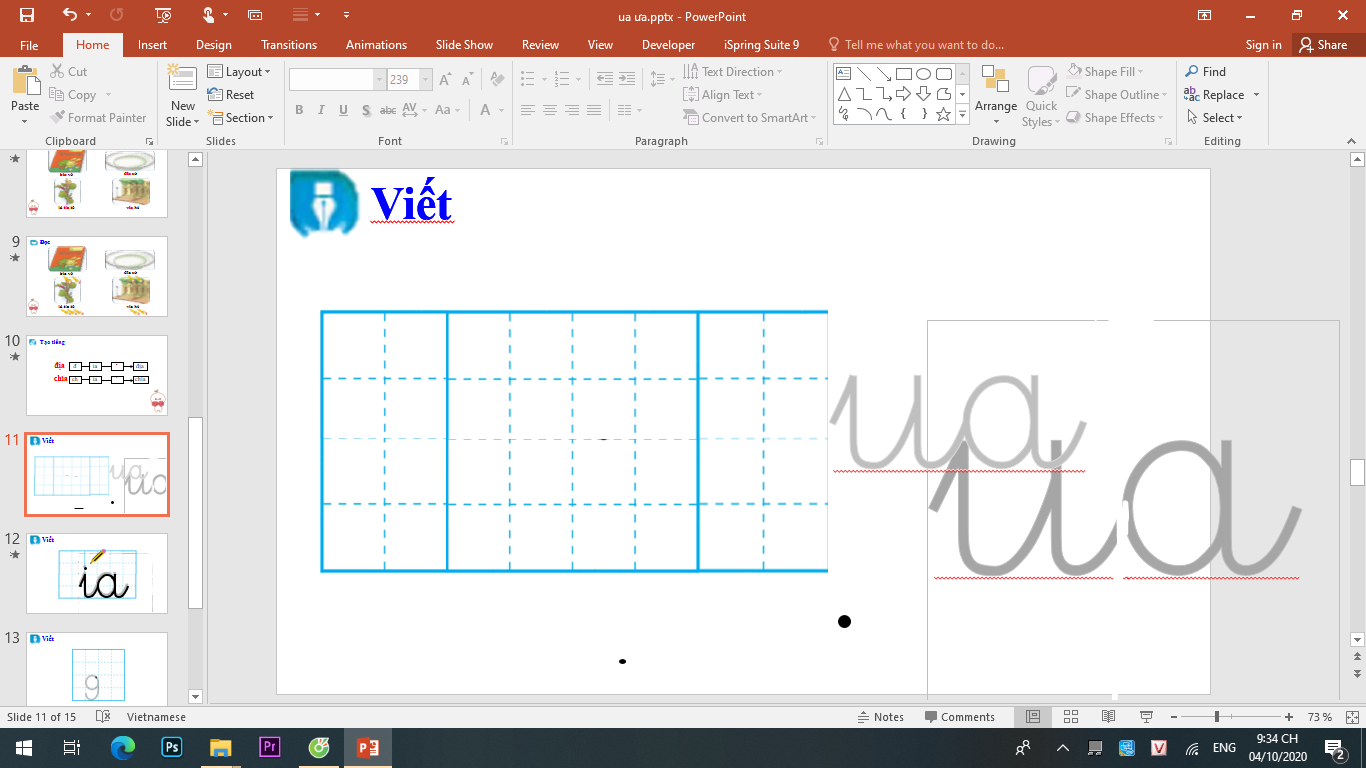 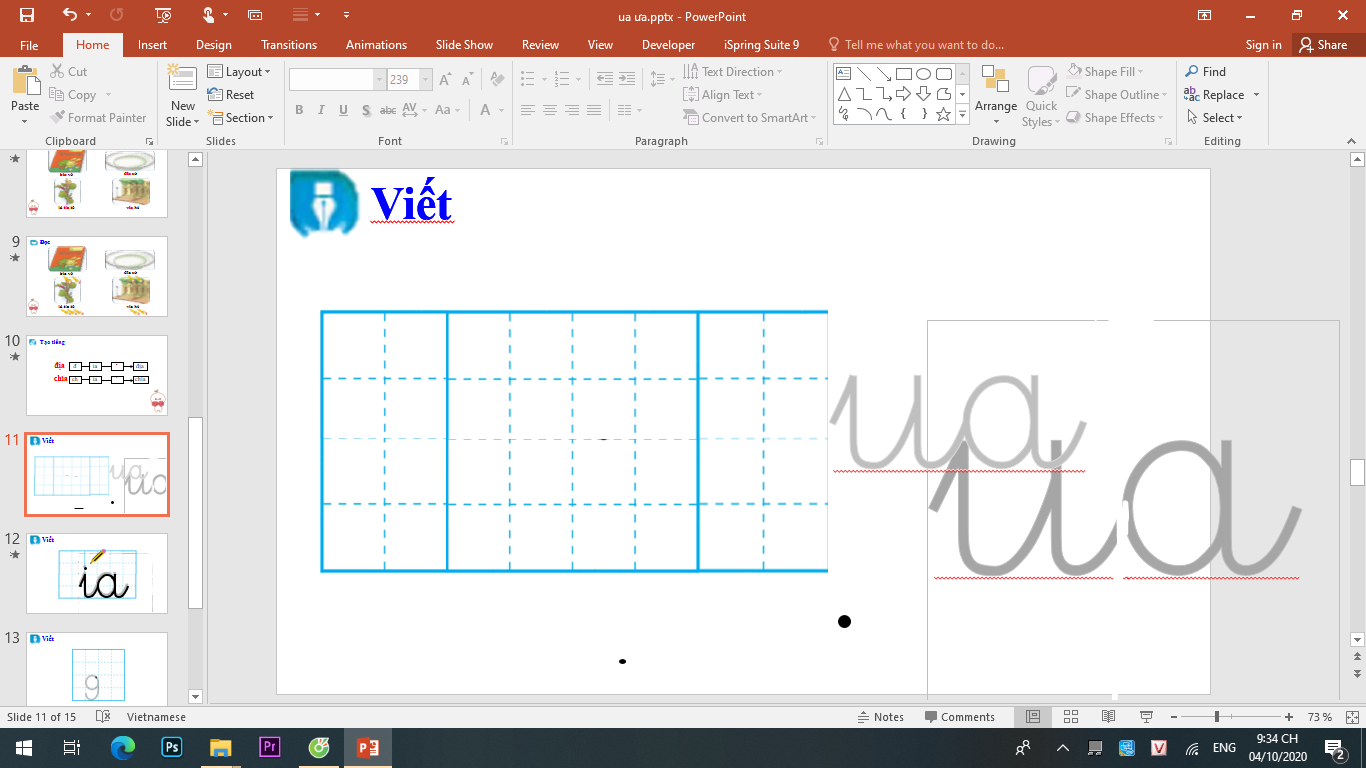 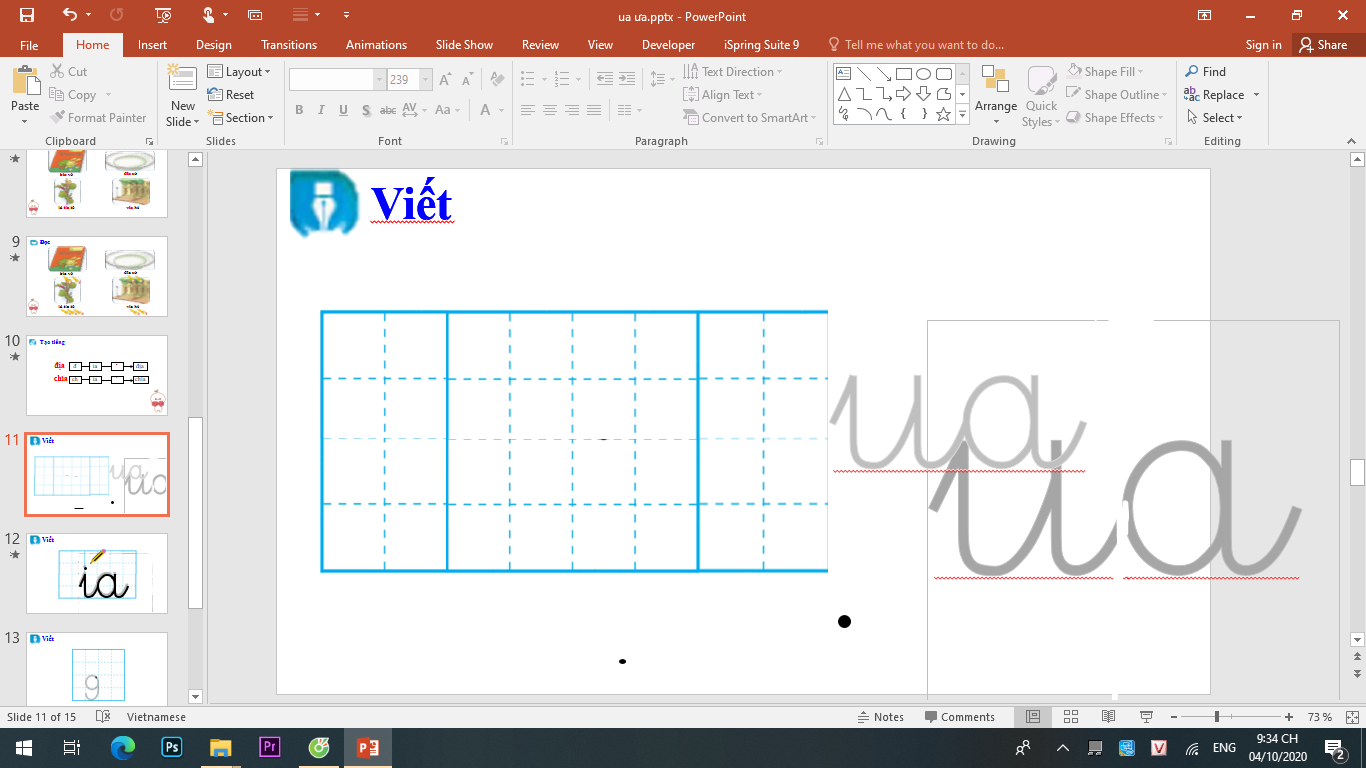 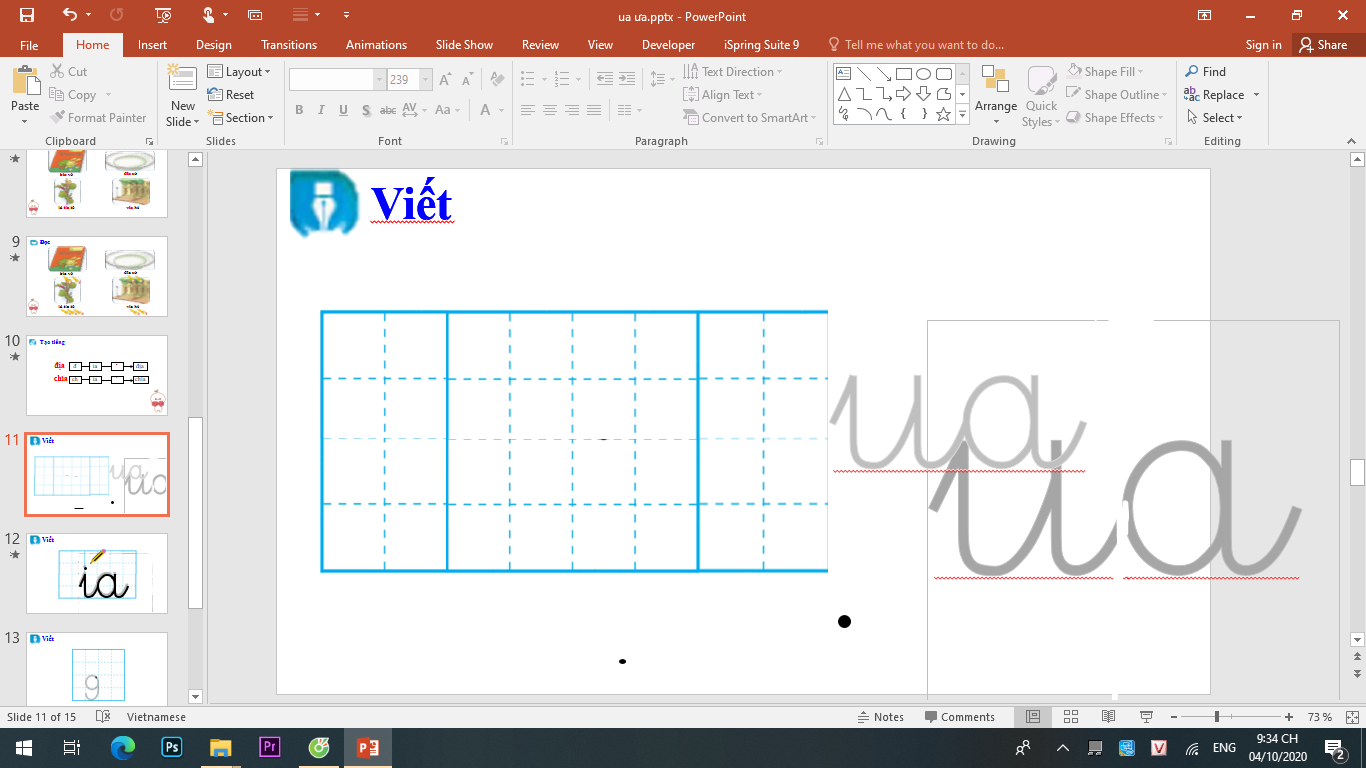 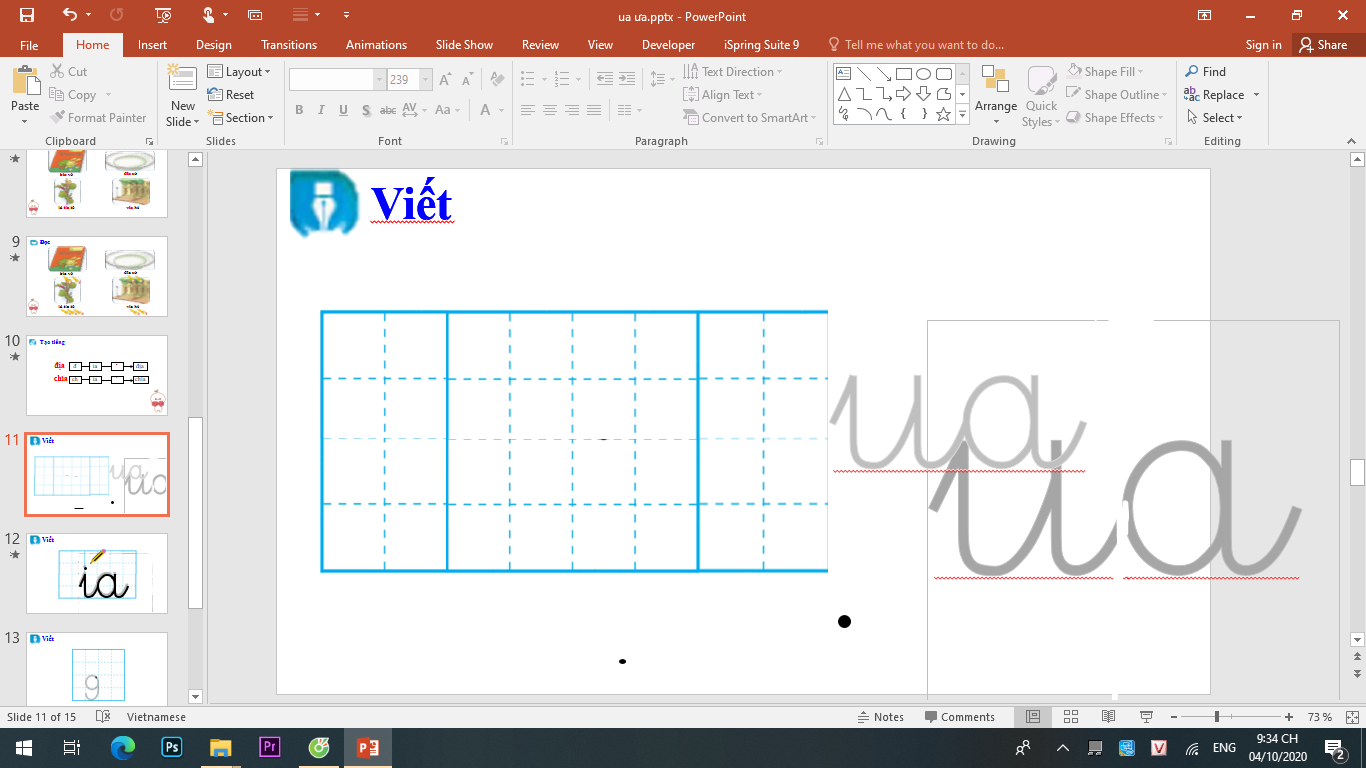 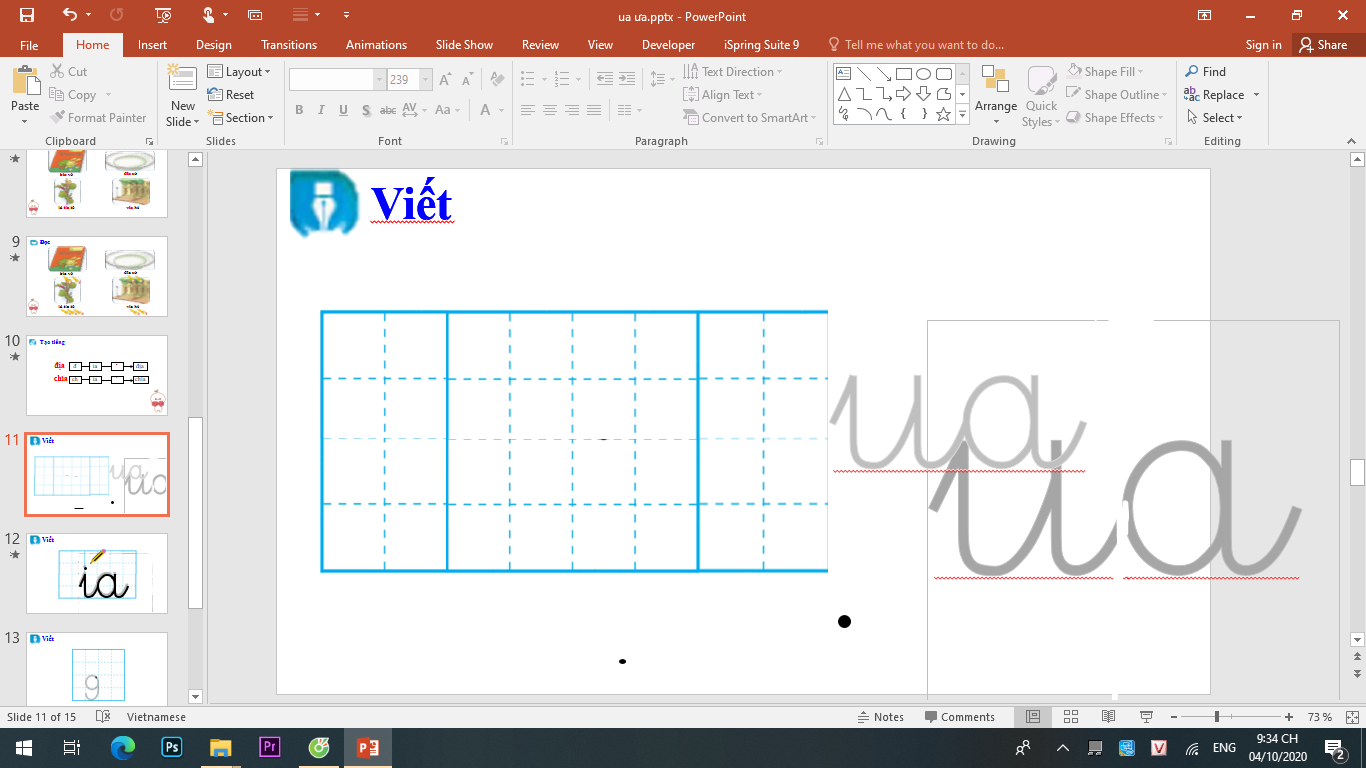 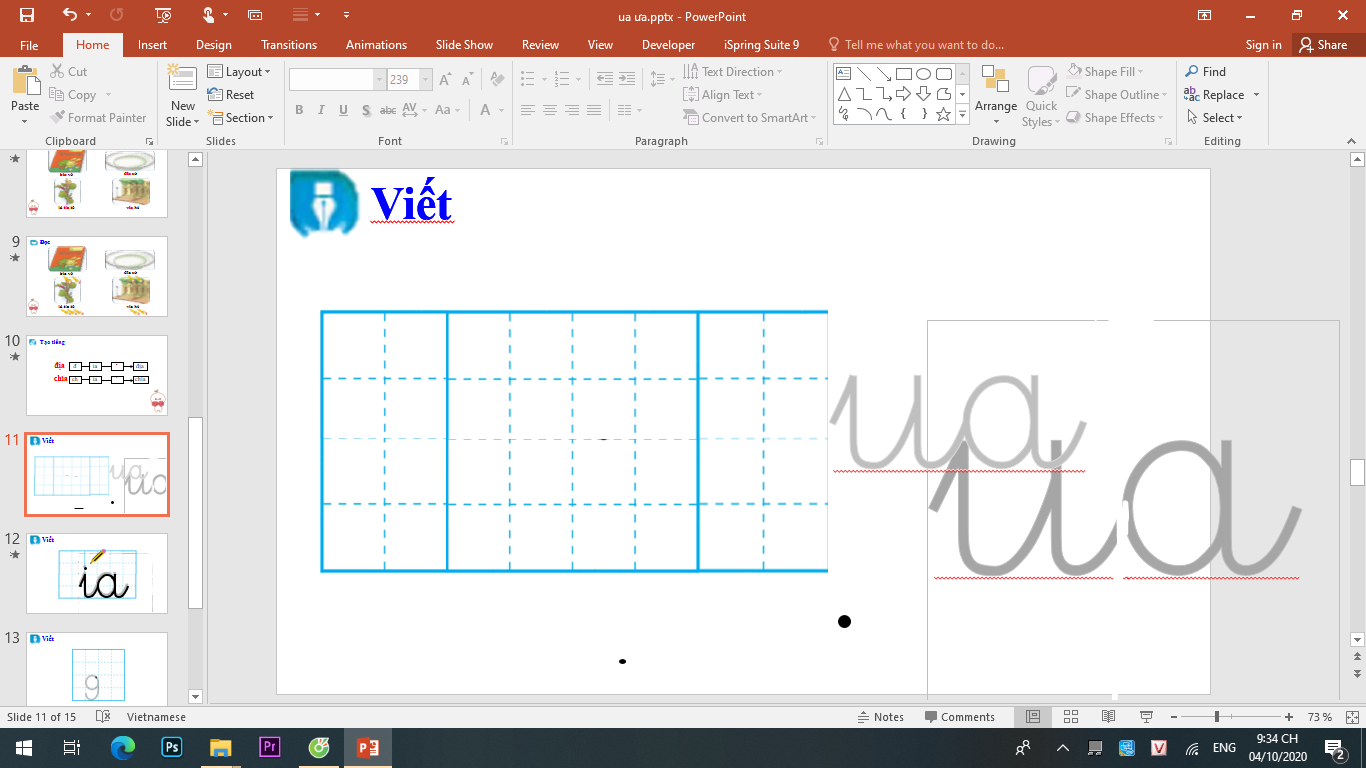 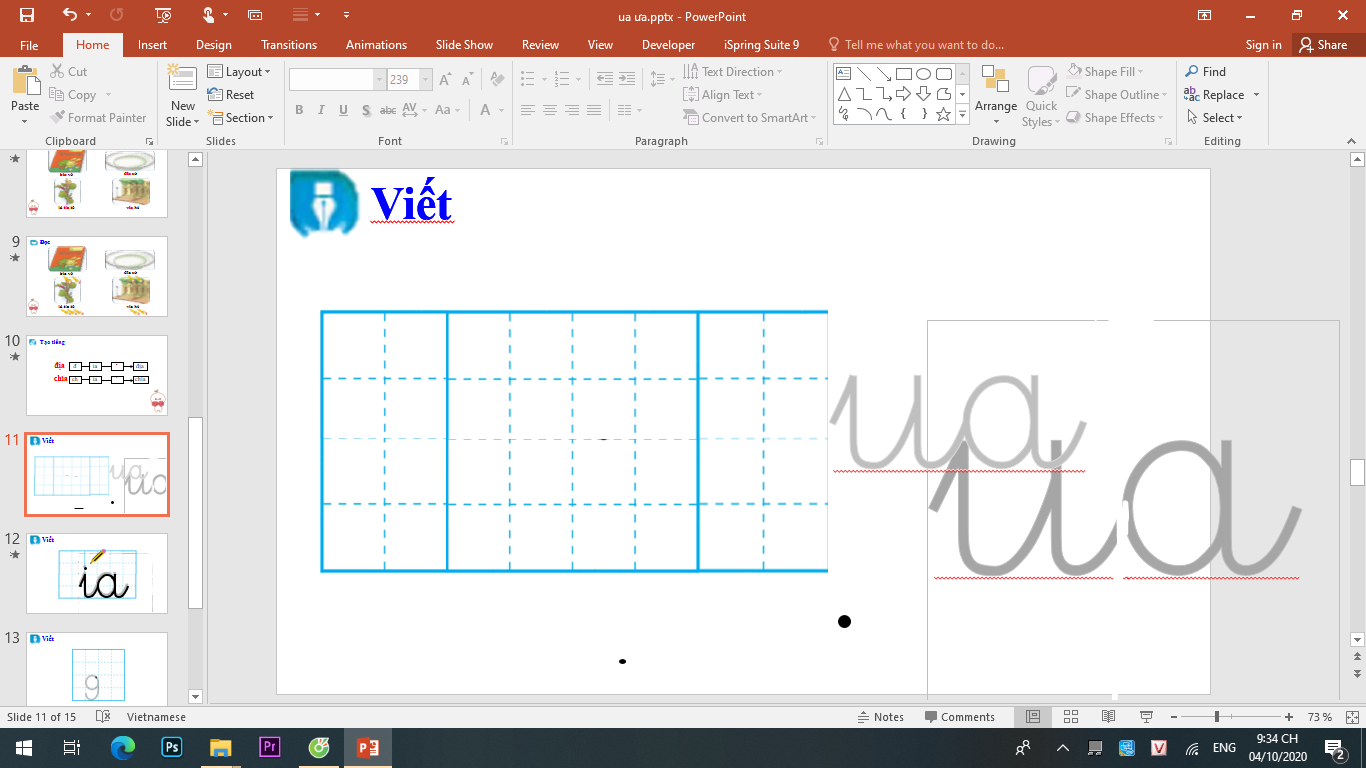 xách
Ǉúi
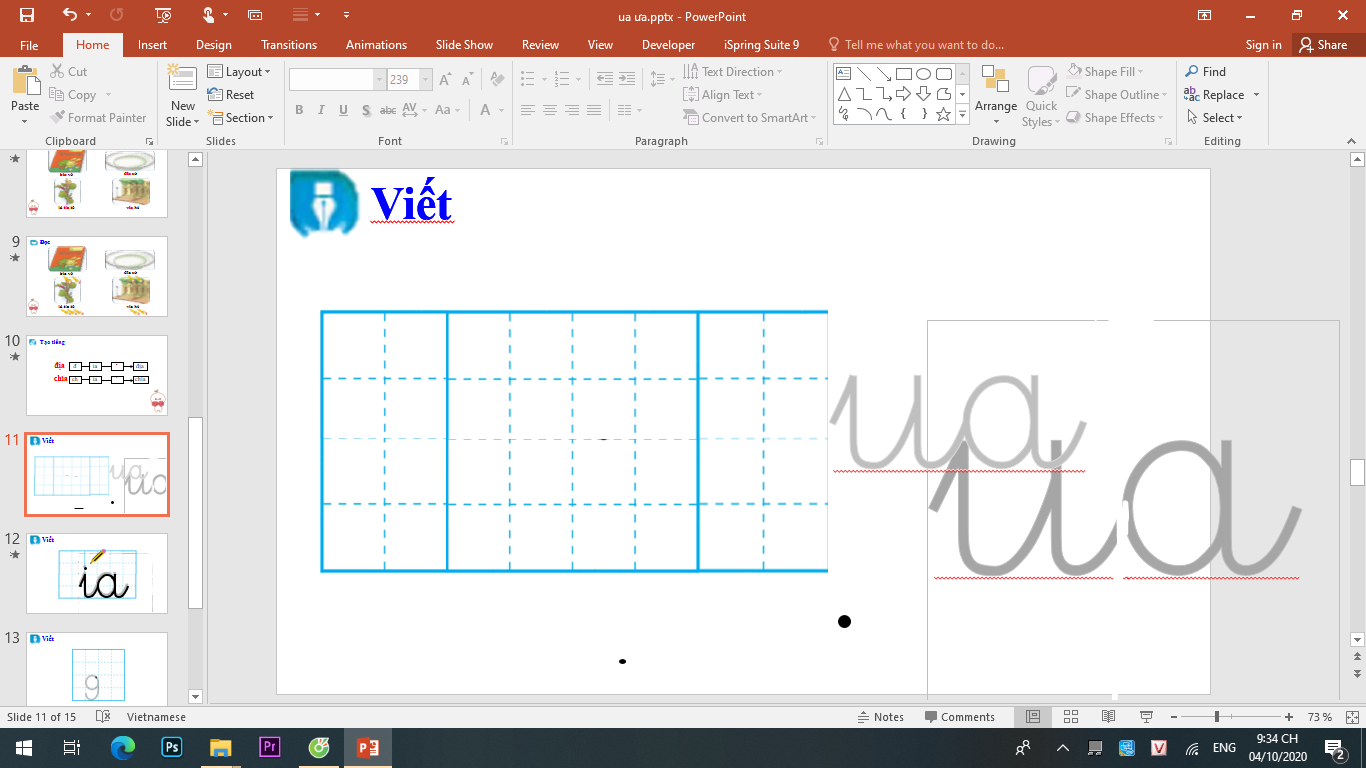 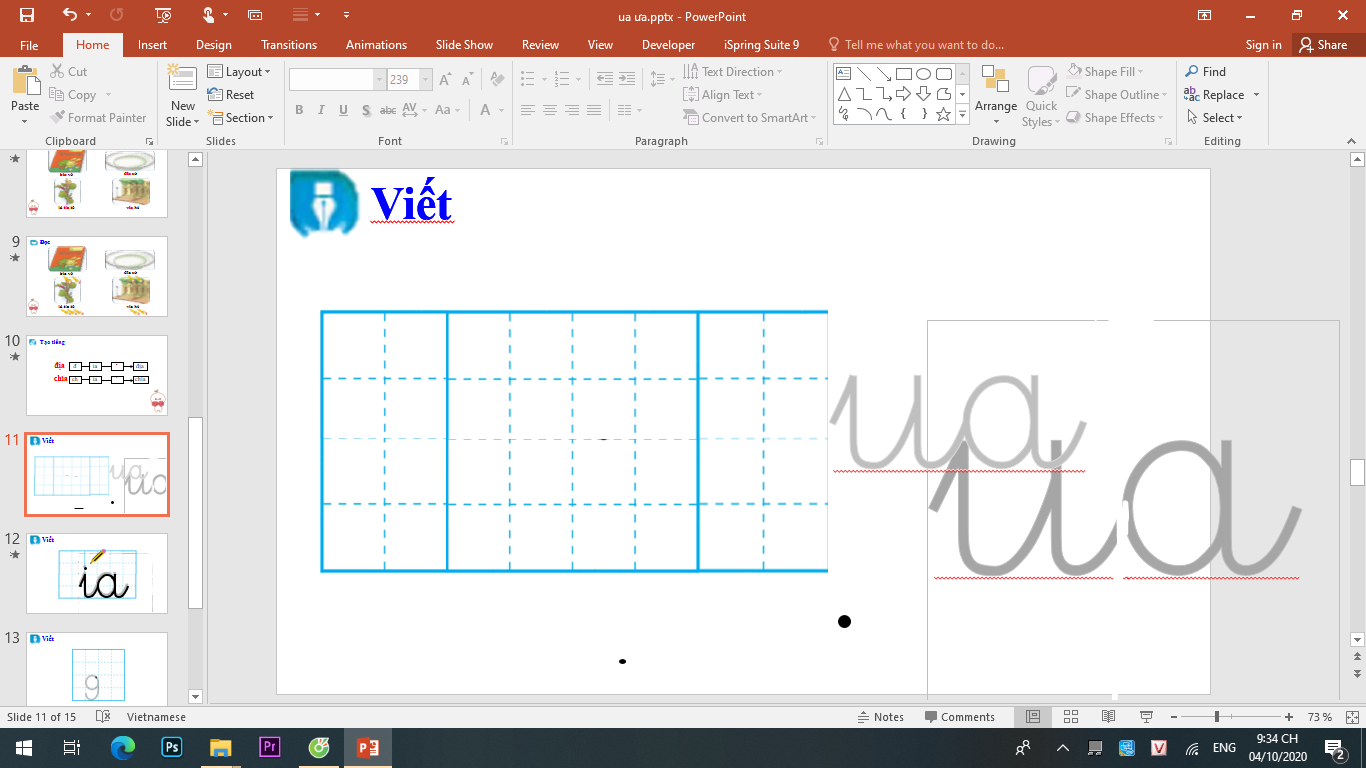 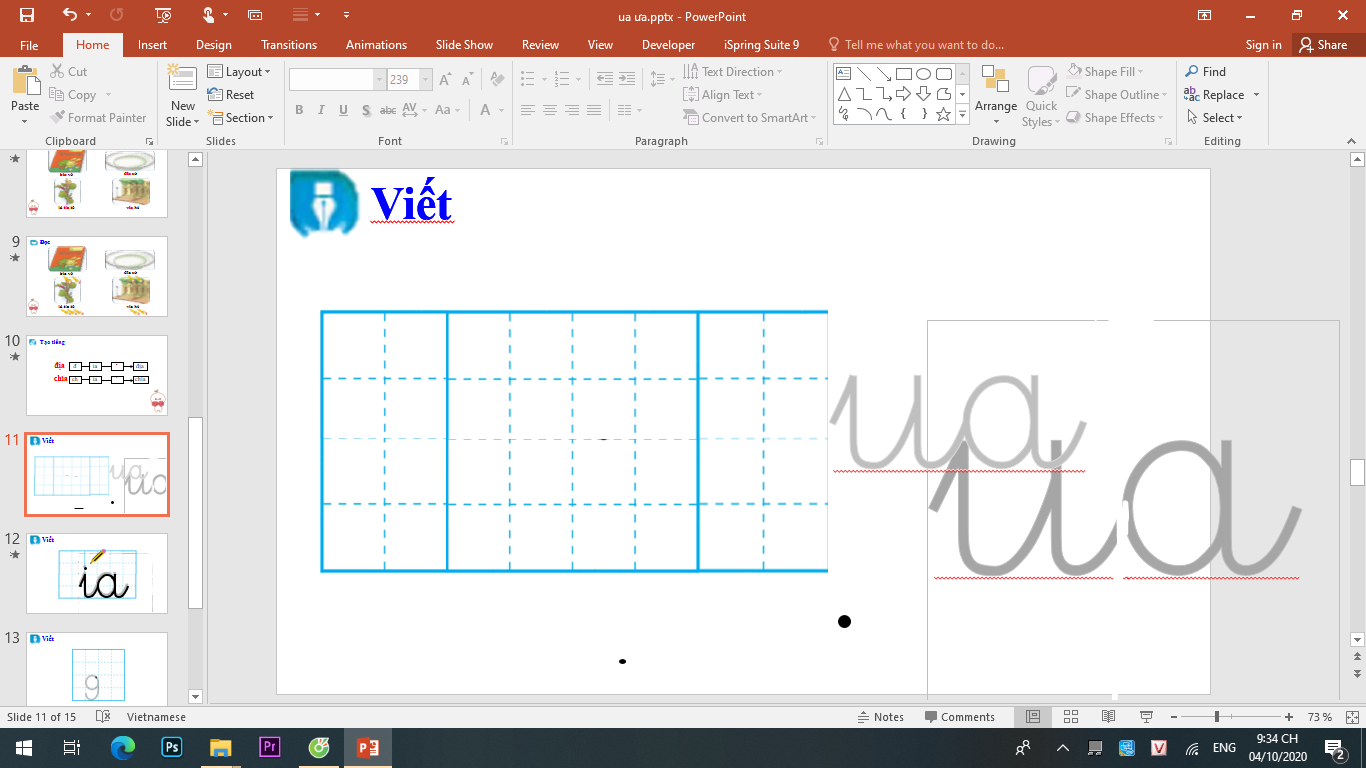 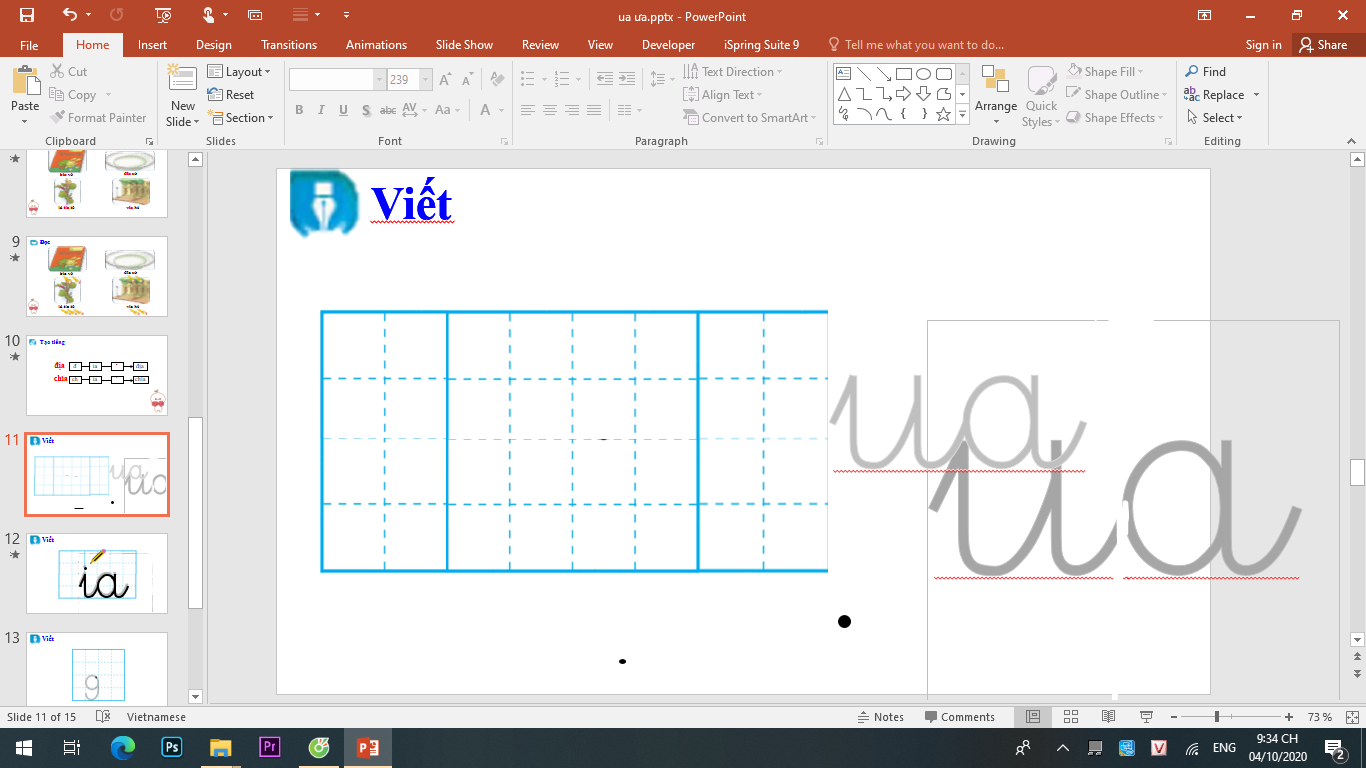 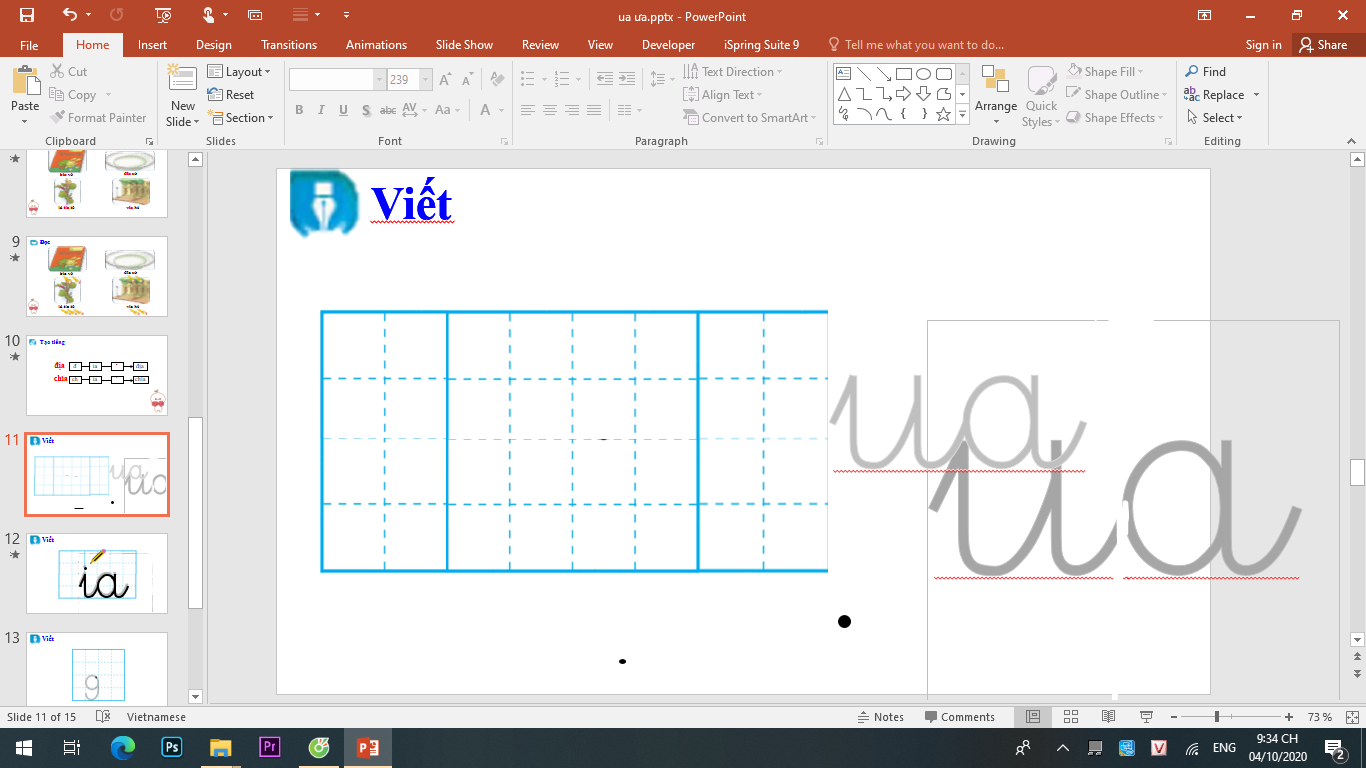 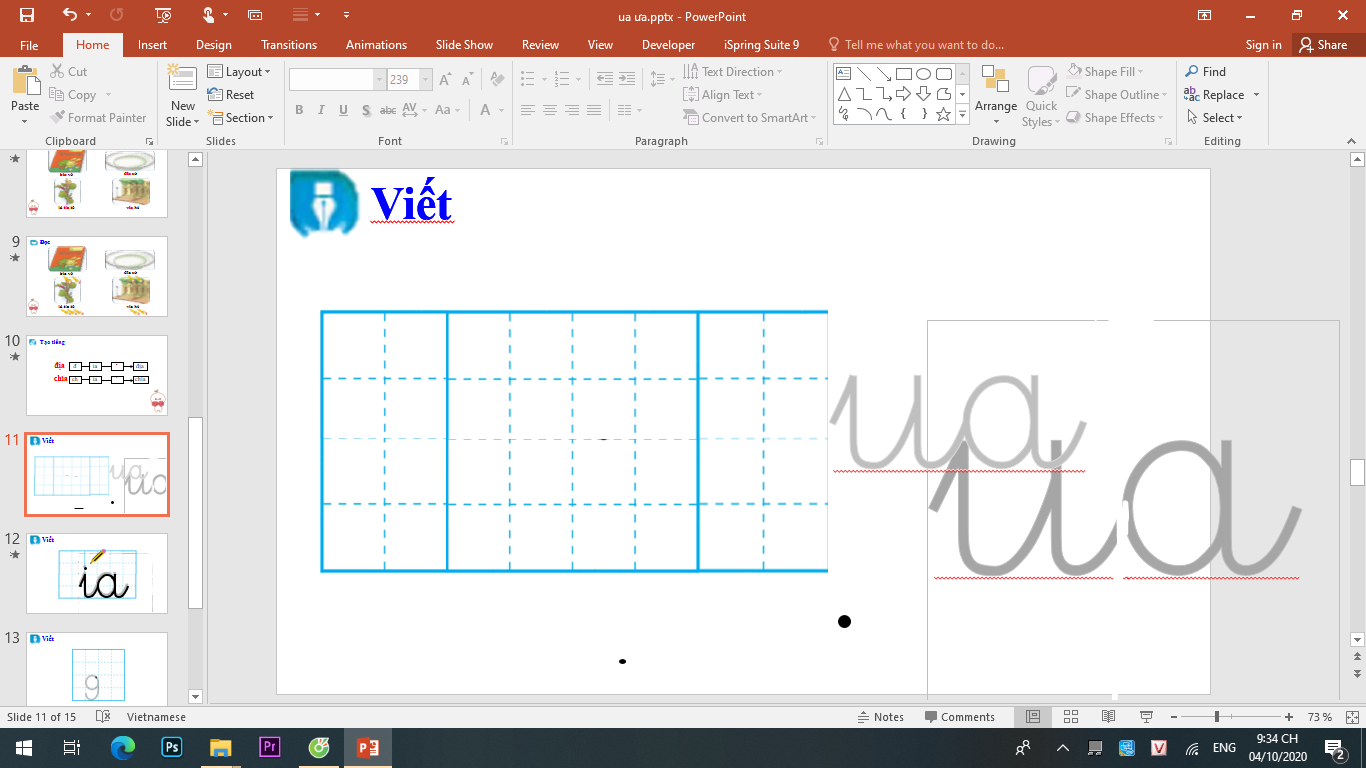 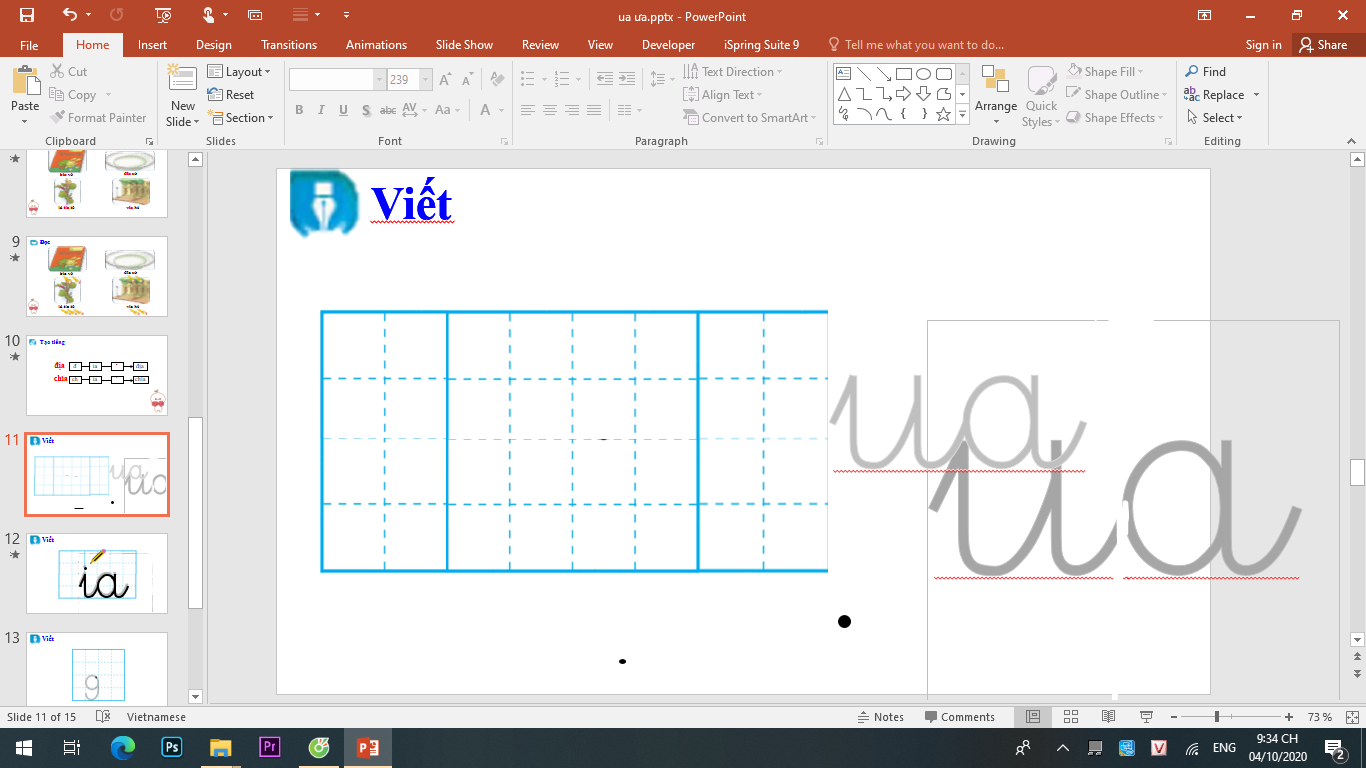 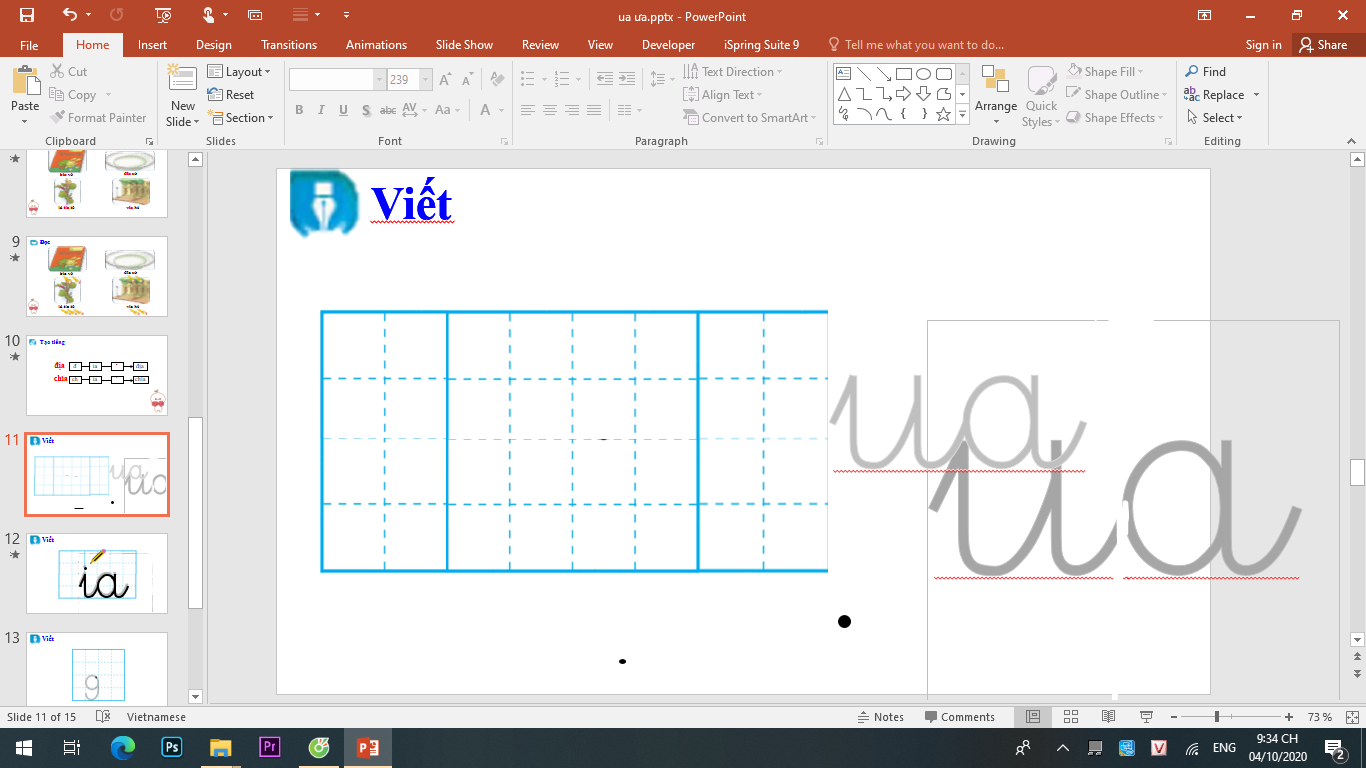 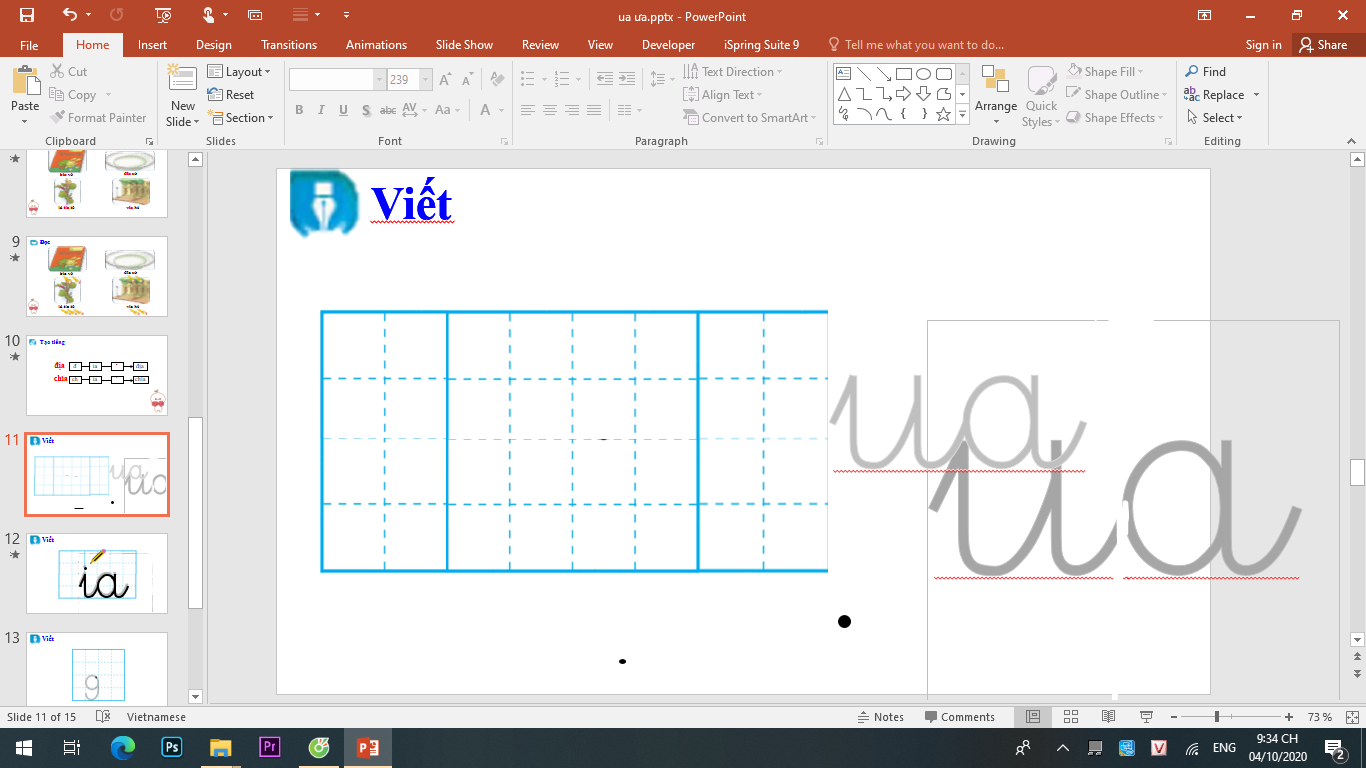 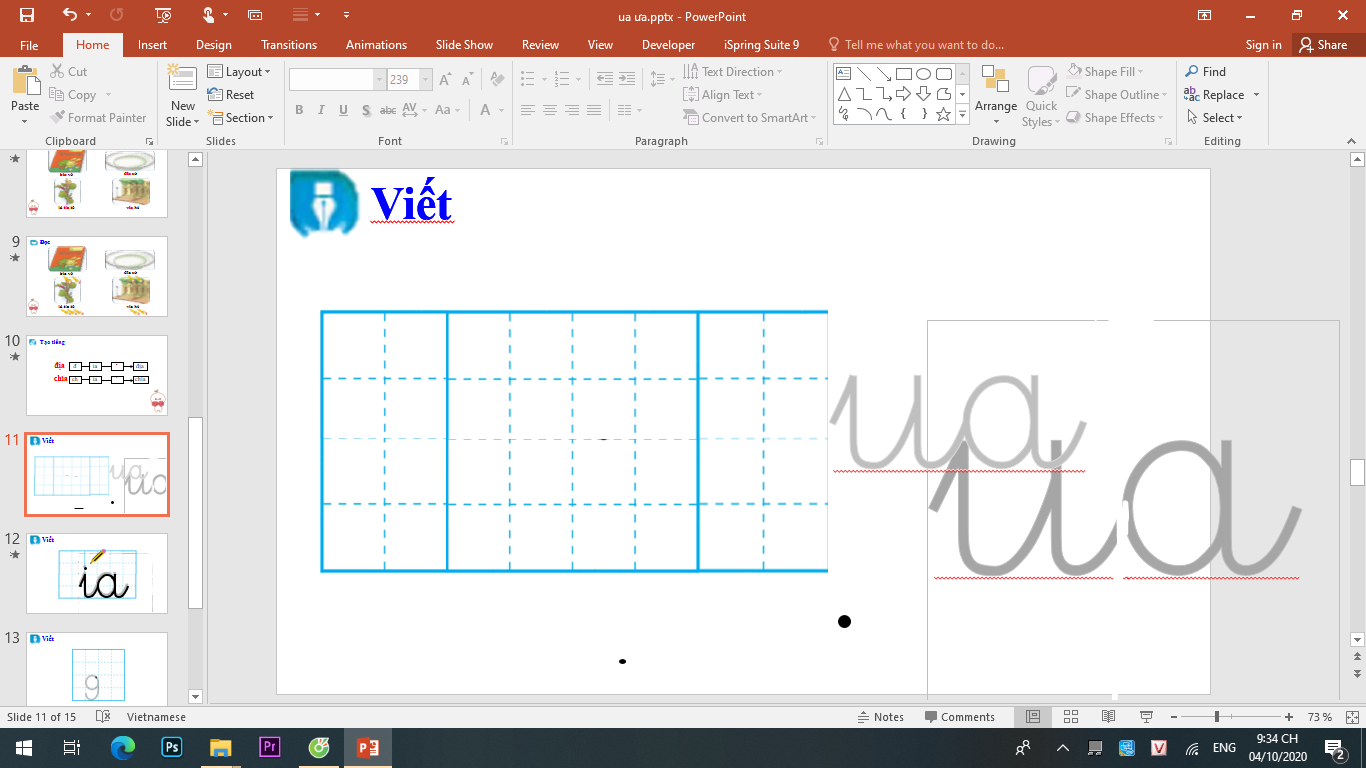 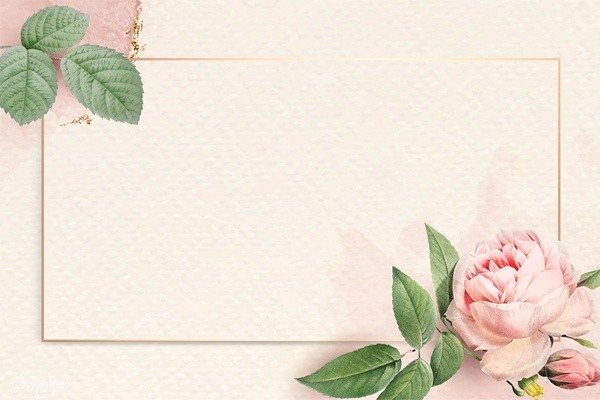 Đọc bài 
ứng dụng
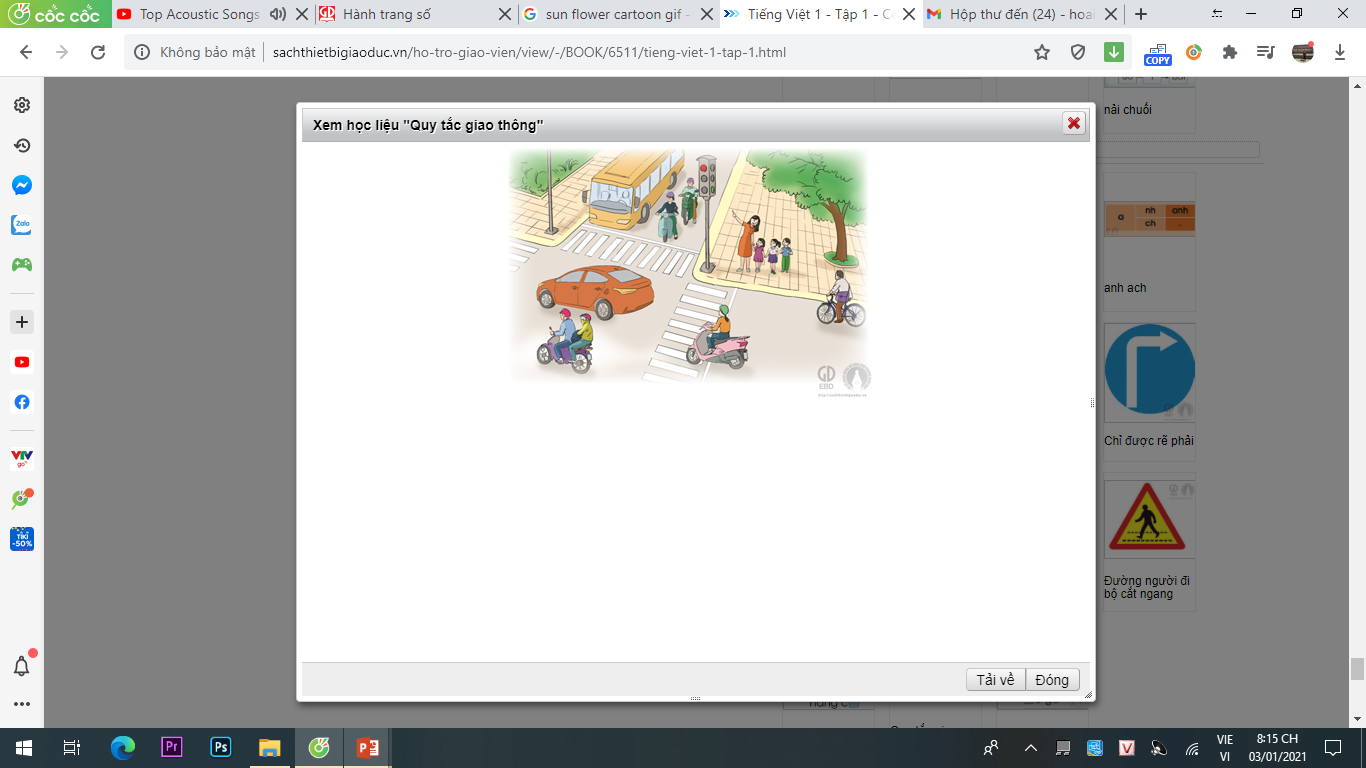 Quy tắc giao thông
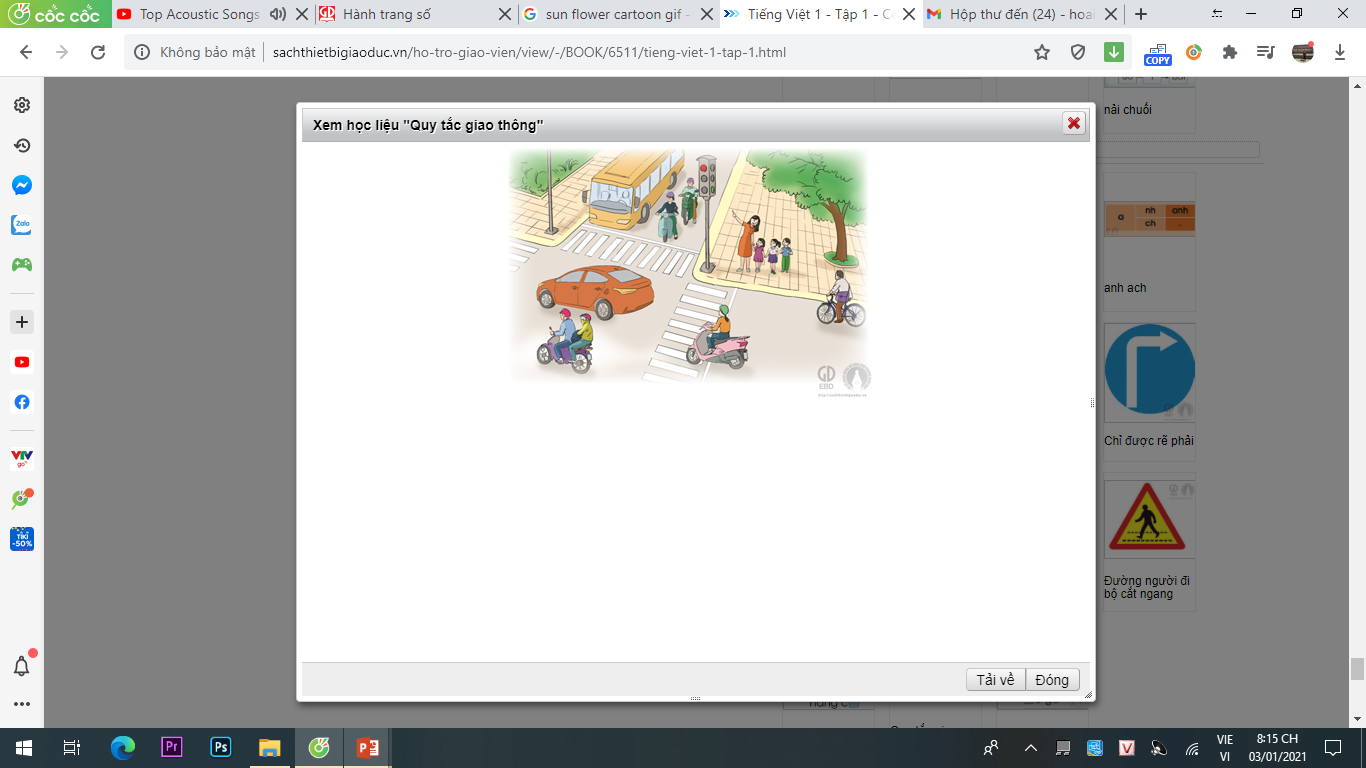 Cô giáo dạy bé những gì?
Cô giáo dạy bé thực hiện đúng quy tắc giao thông:
   - Đi bộ trên vỉa hè.
   - Không đùa giỡn, đá bóng ở hè phố, ở lòng đường.
   - Qua đường nhớ chú ý xe cộ và nhờ người lớn dắt khi cần.
   - Không thò đầu, tay… ra cửa sổ xe ô tô.
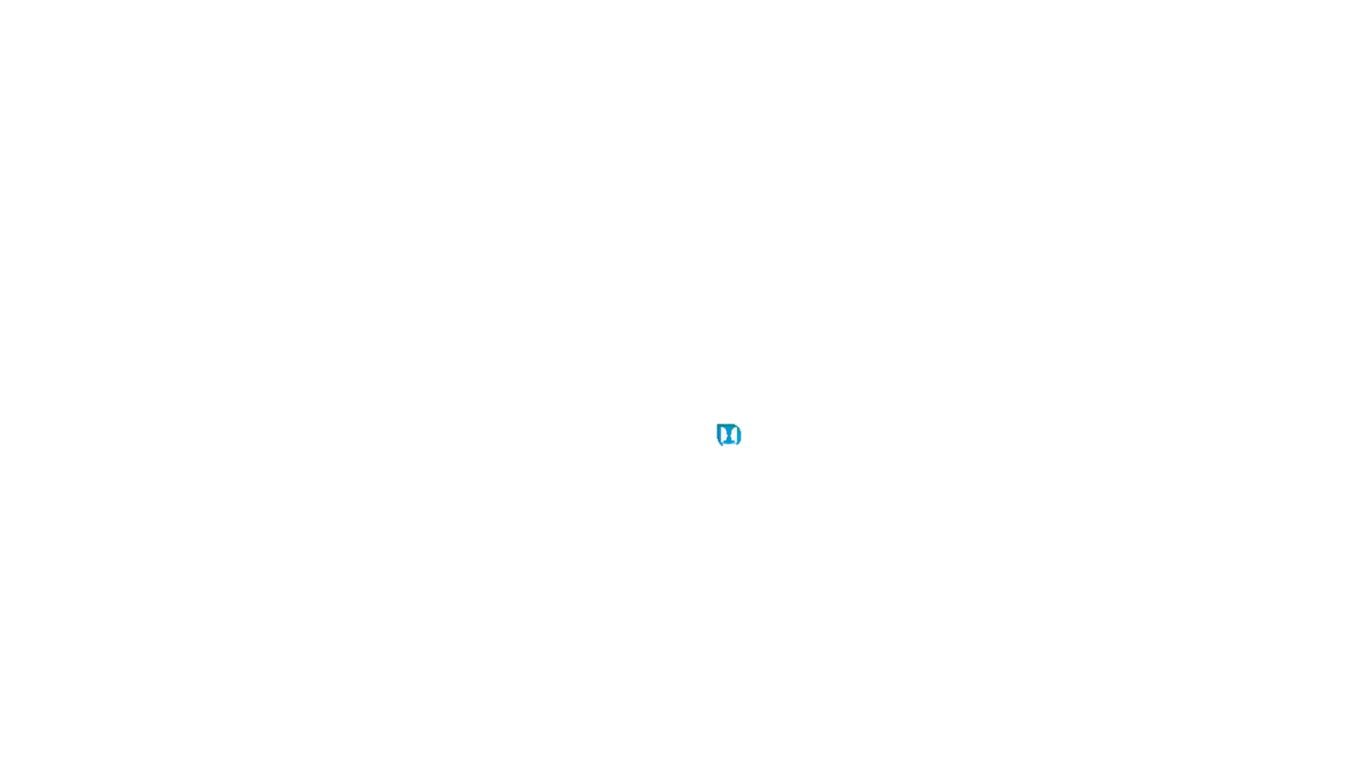 Nói và nghe
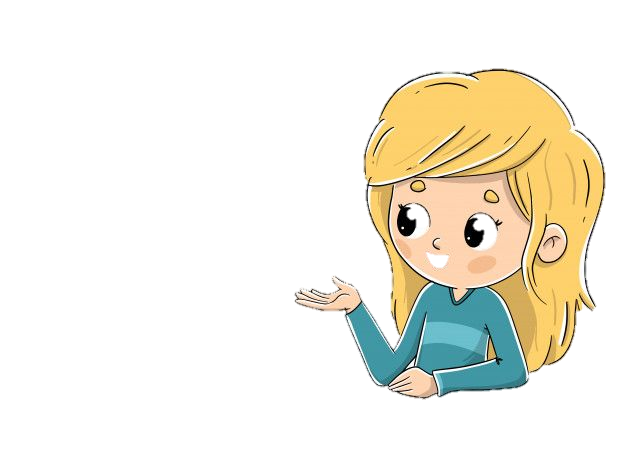 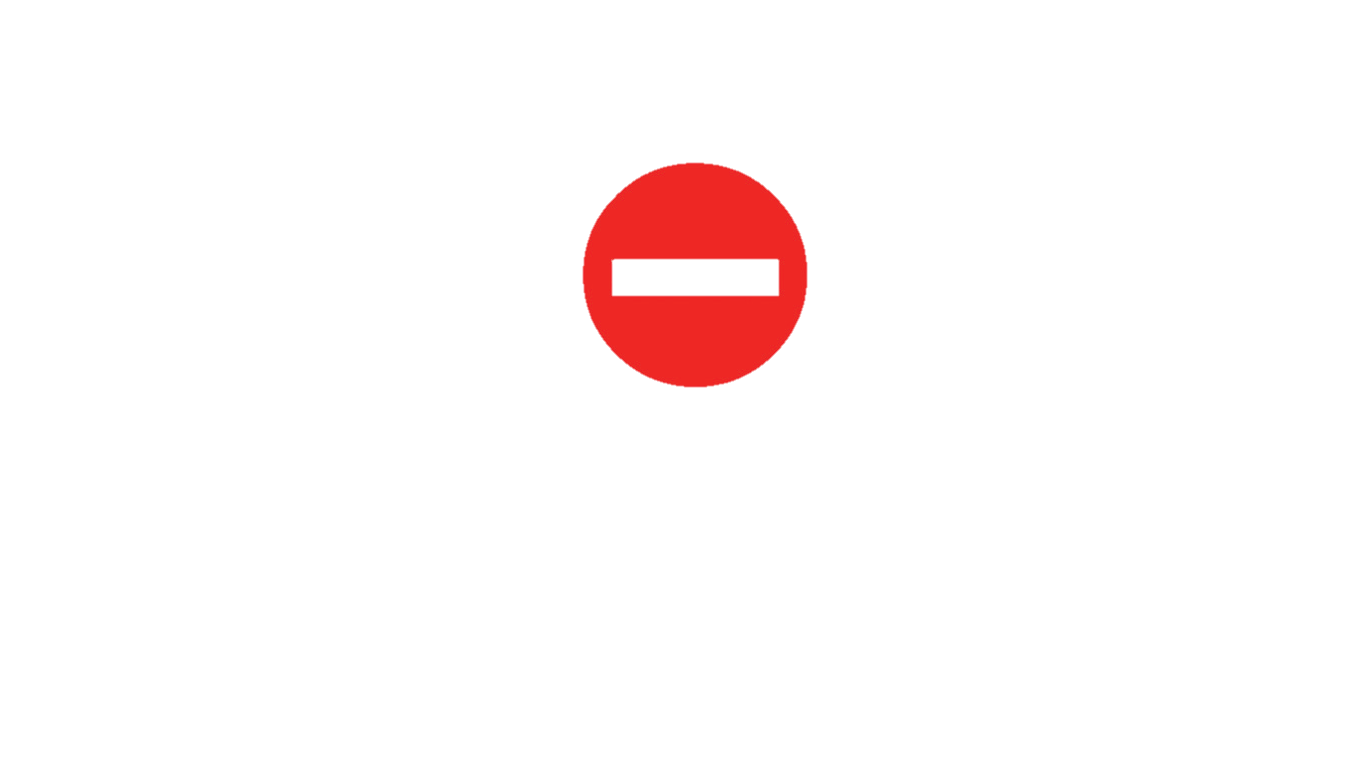 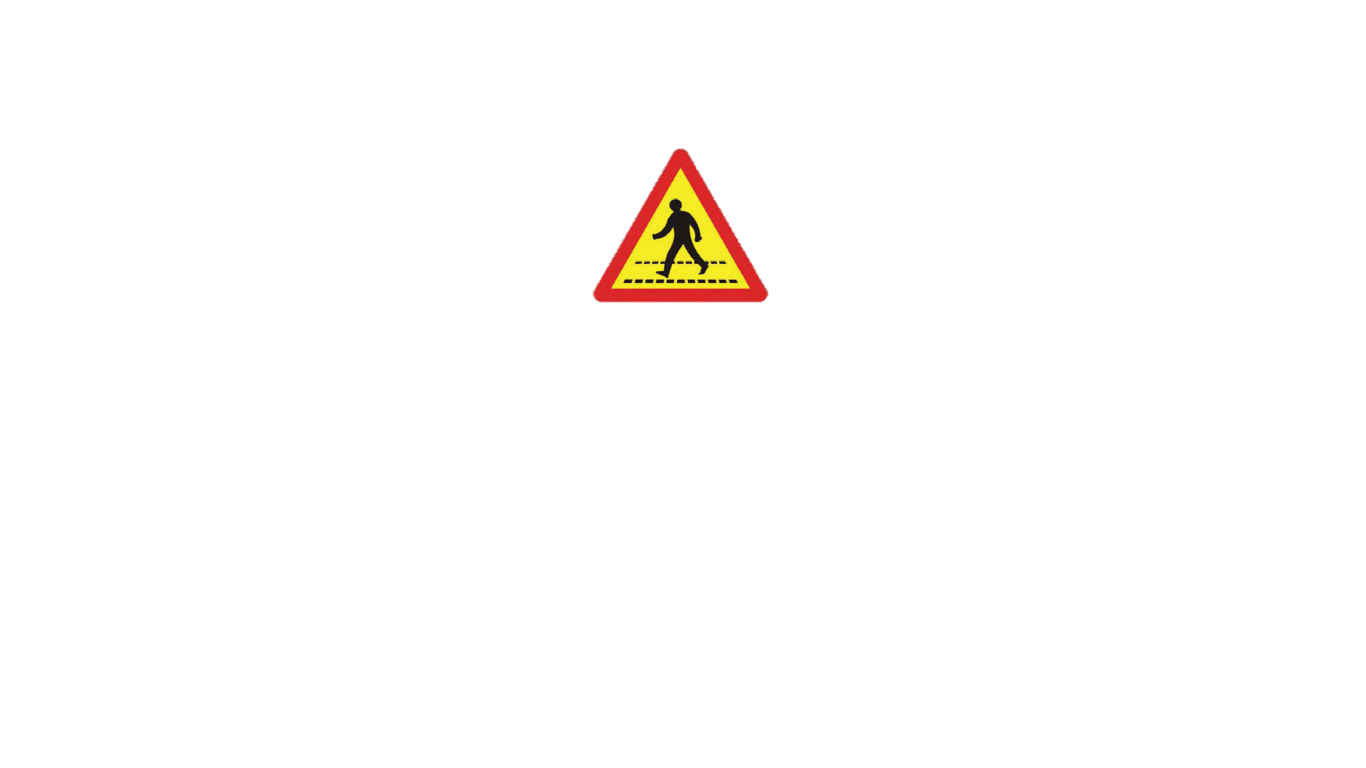 Những biển báo bên
 cho ta biết điều gì?
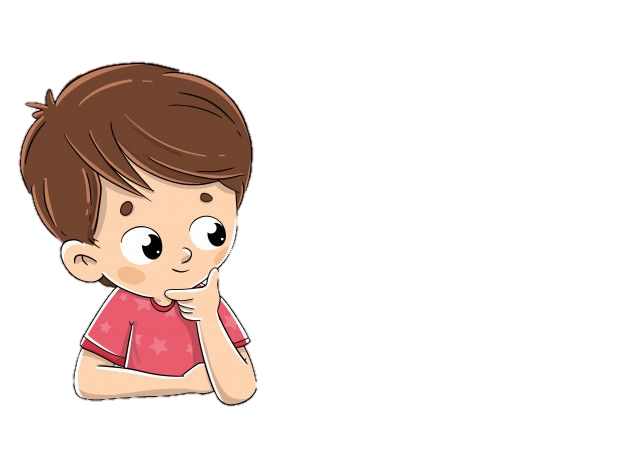 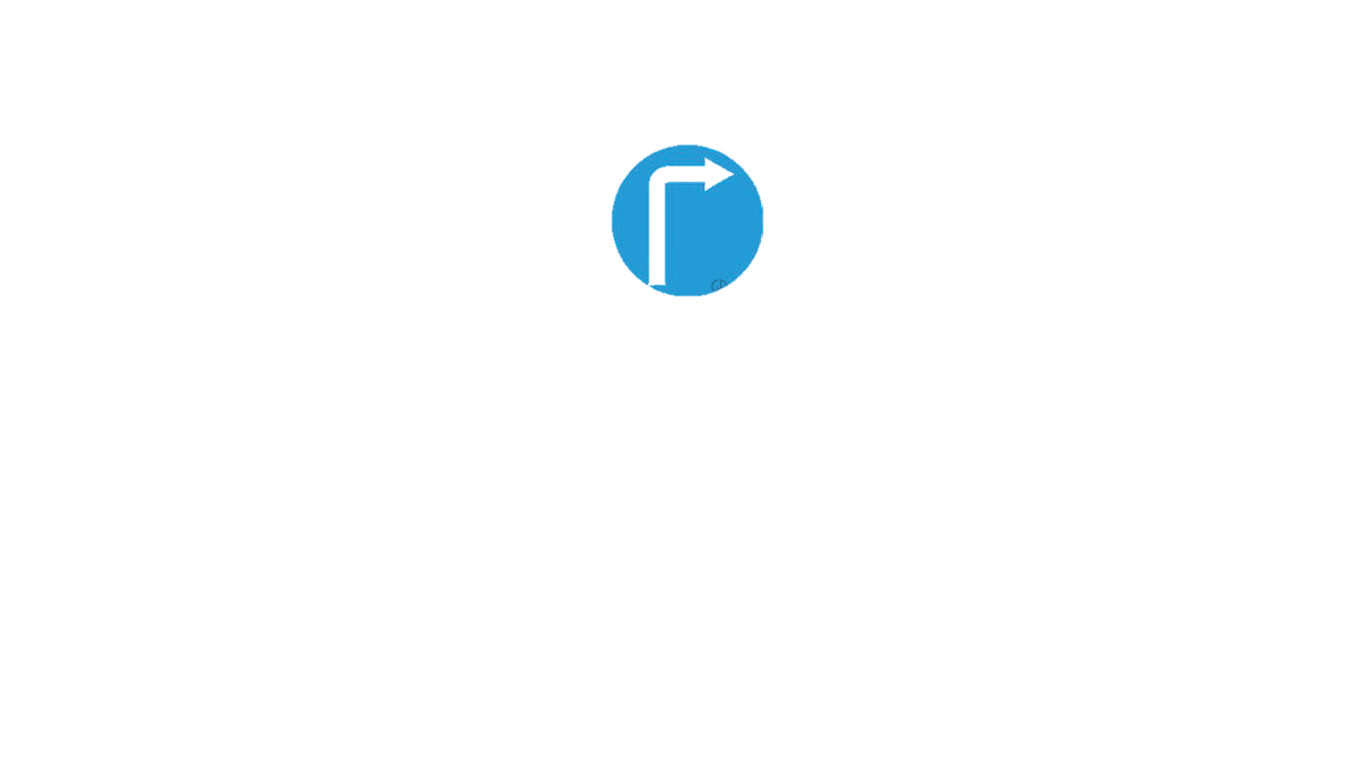 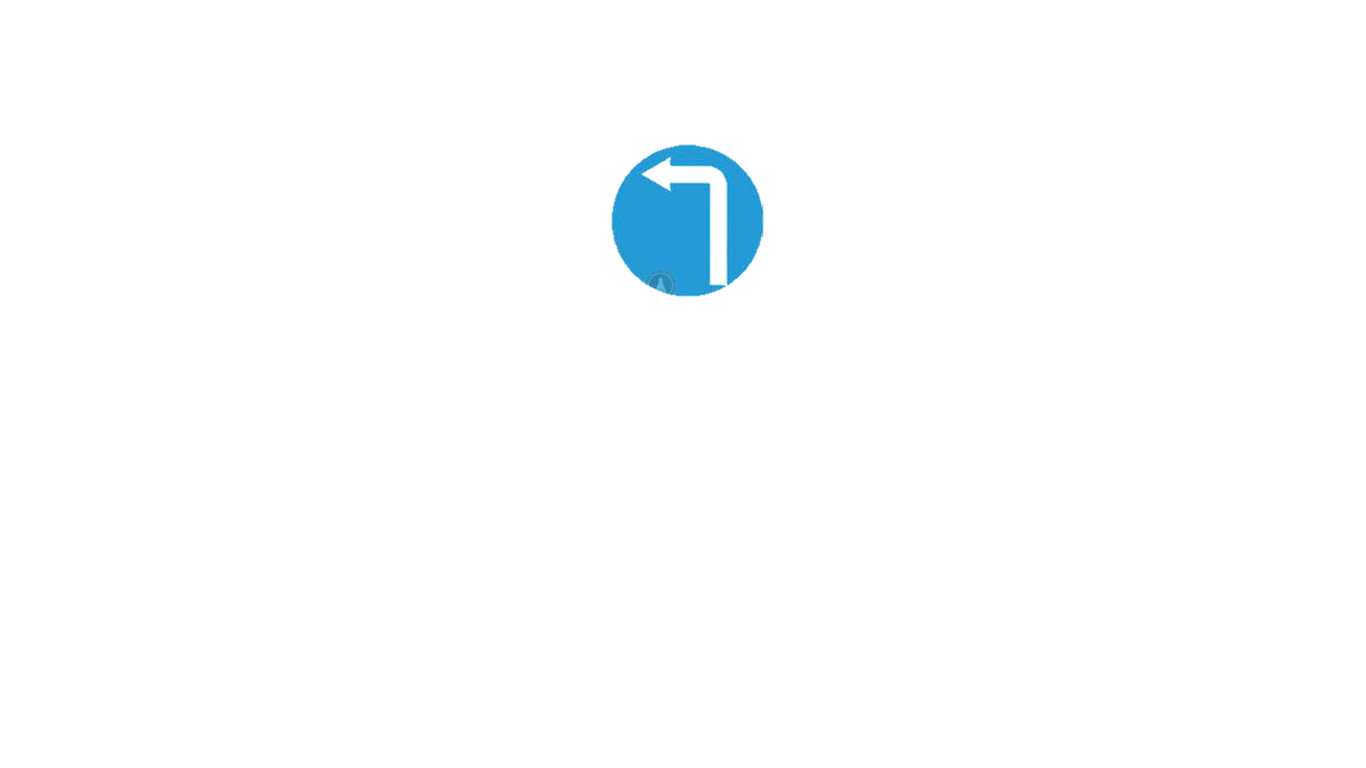 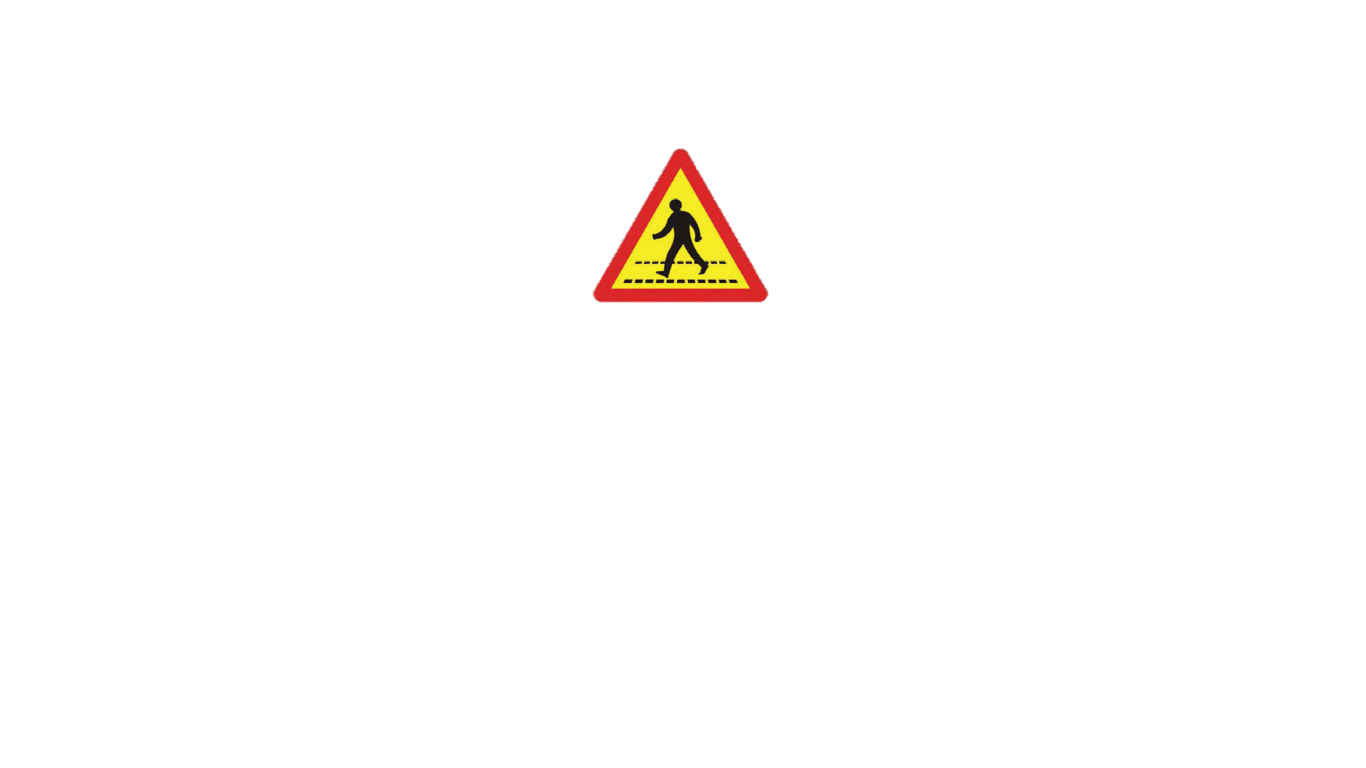 Đường người đi bộ cắt ngang
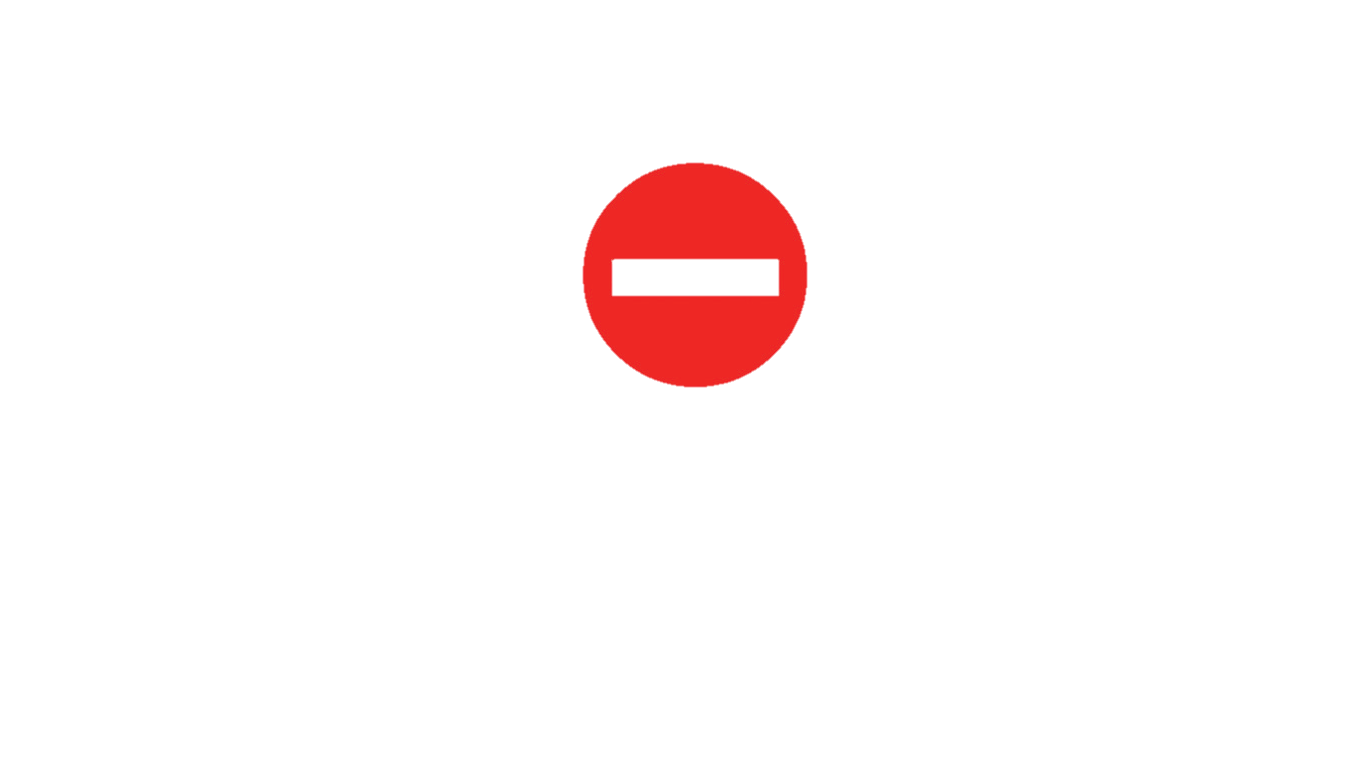 Cấm đi một chiều
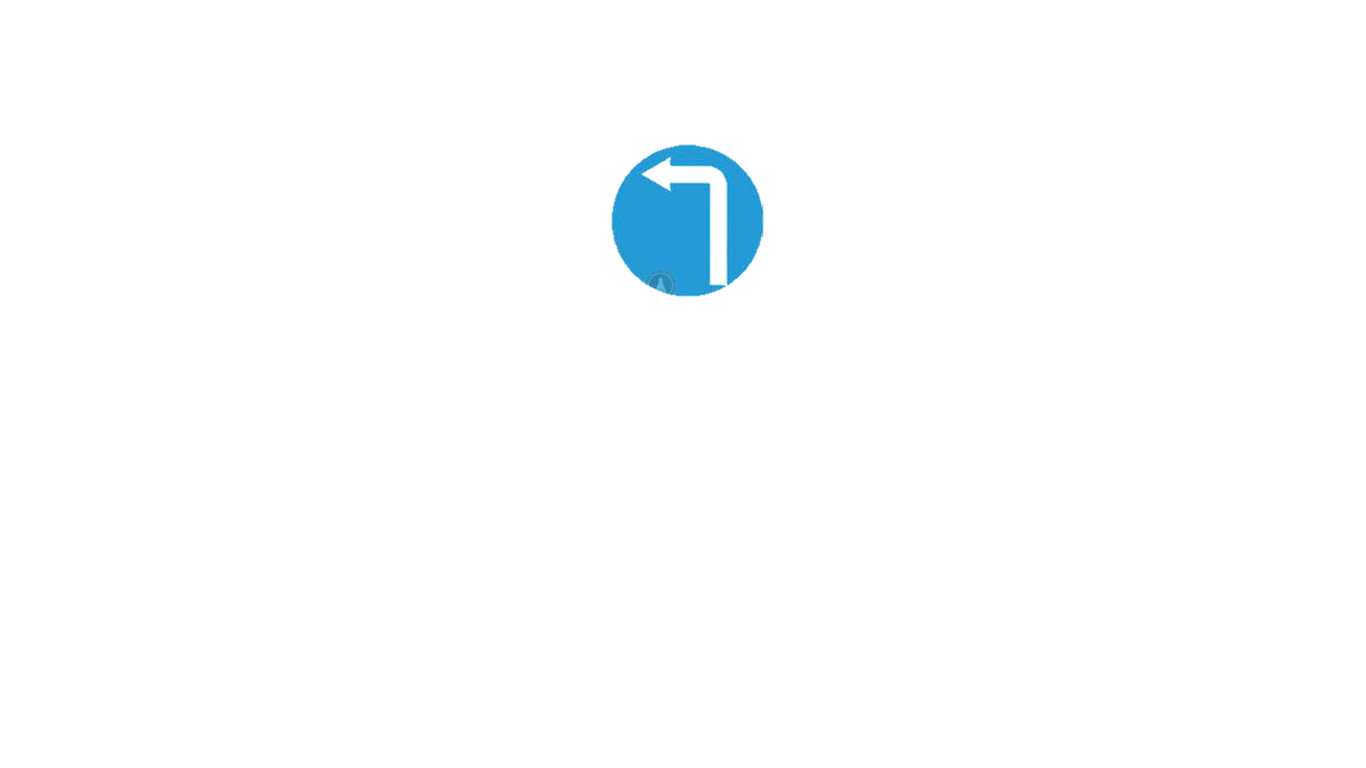 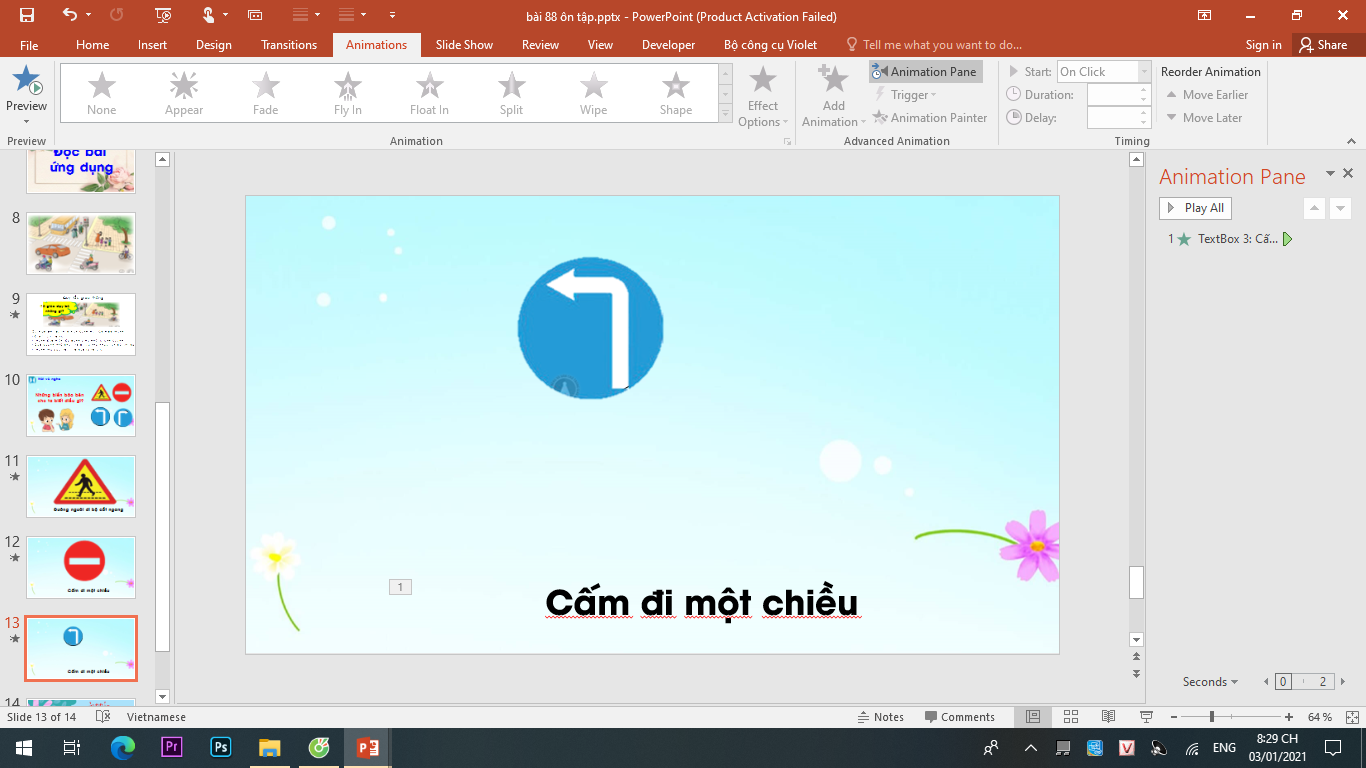 Chỉ được rẽ trái
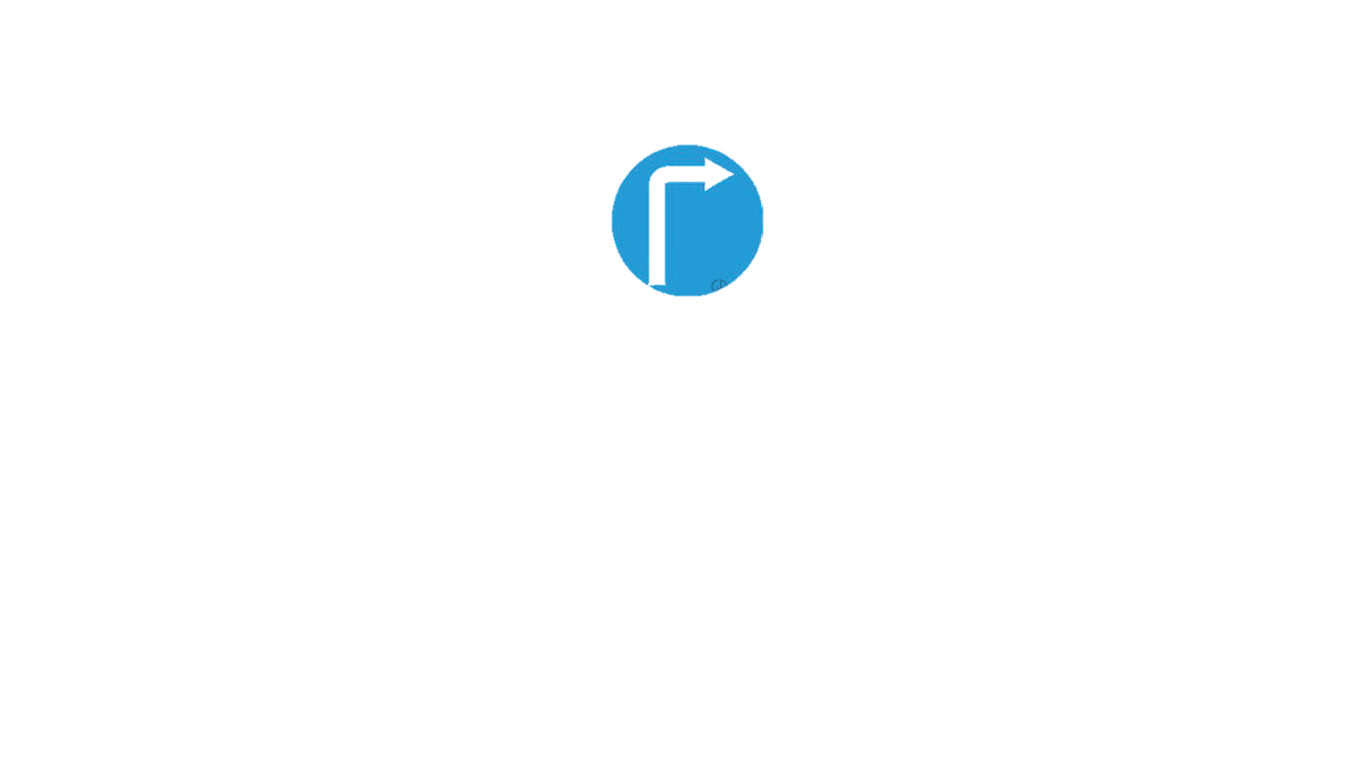 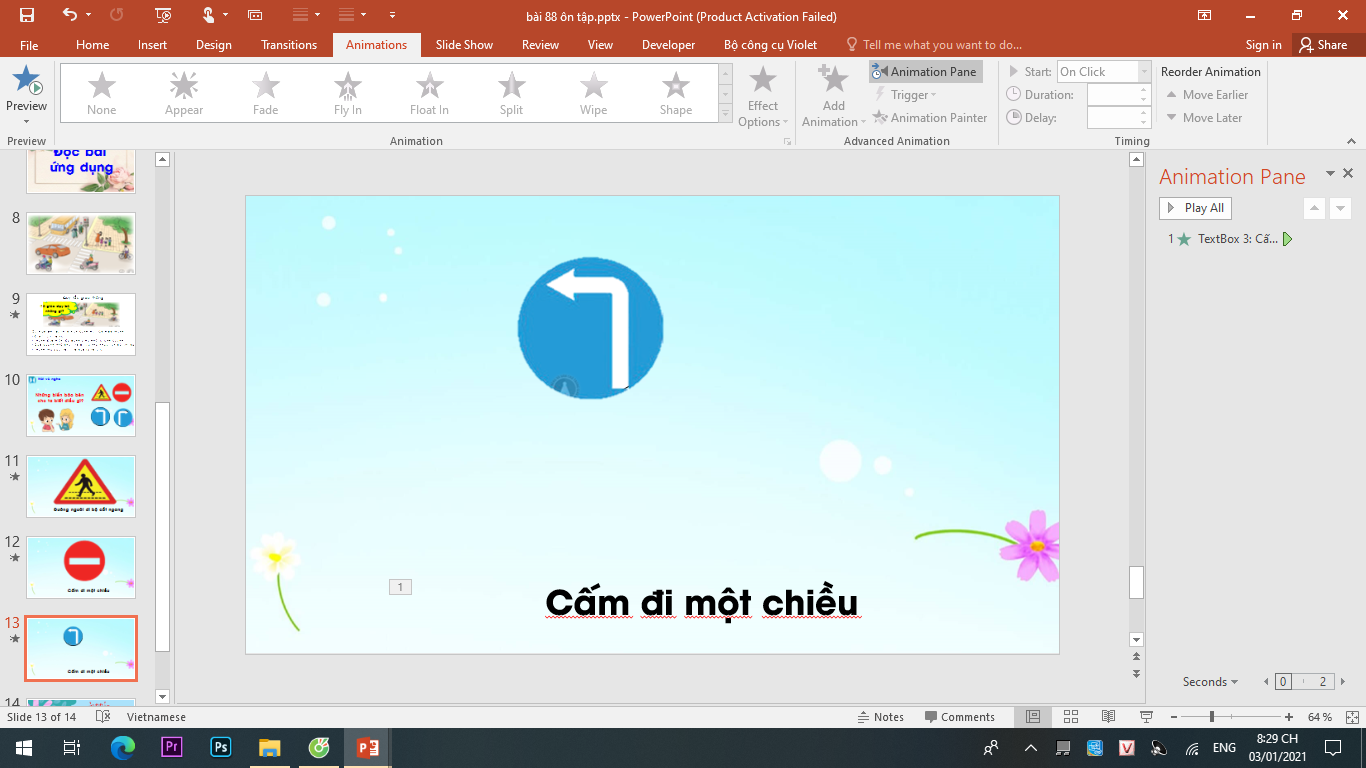 Chỉ được rẽ phải
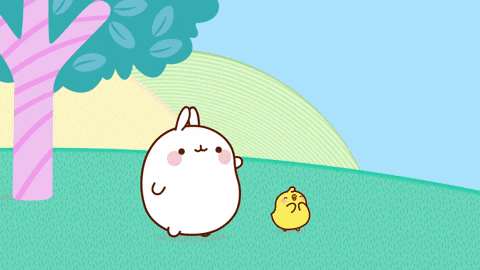 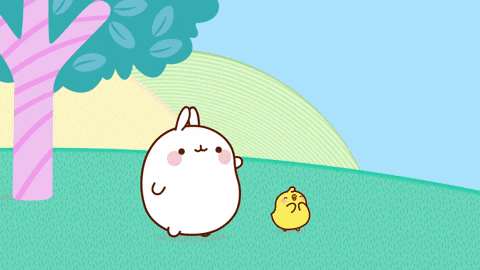 CHÚC CÁC EM HỌC GIỎI!
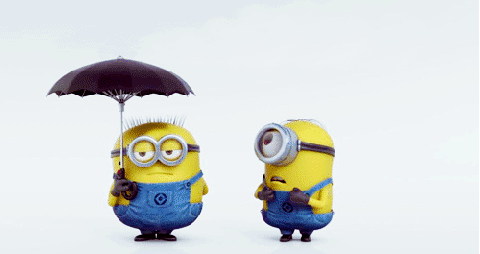